Monday,  September 25th 2023
Unit
2
Time and daily routines
Lesson 3
Facebook : Bùi Liễu  
0968142780
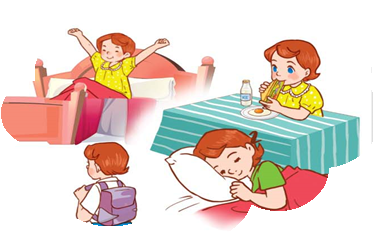 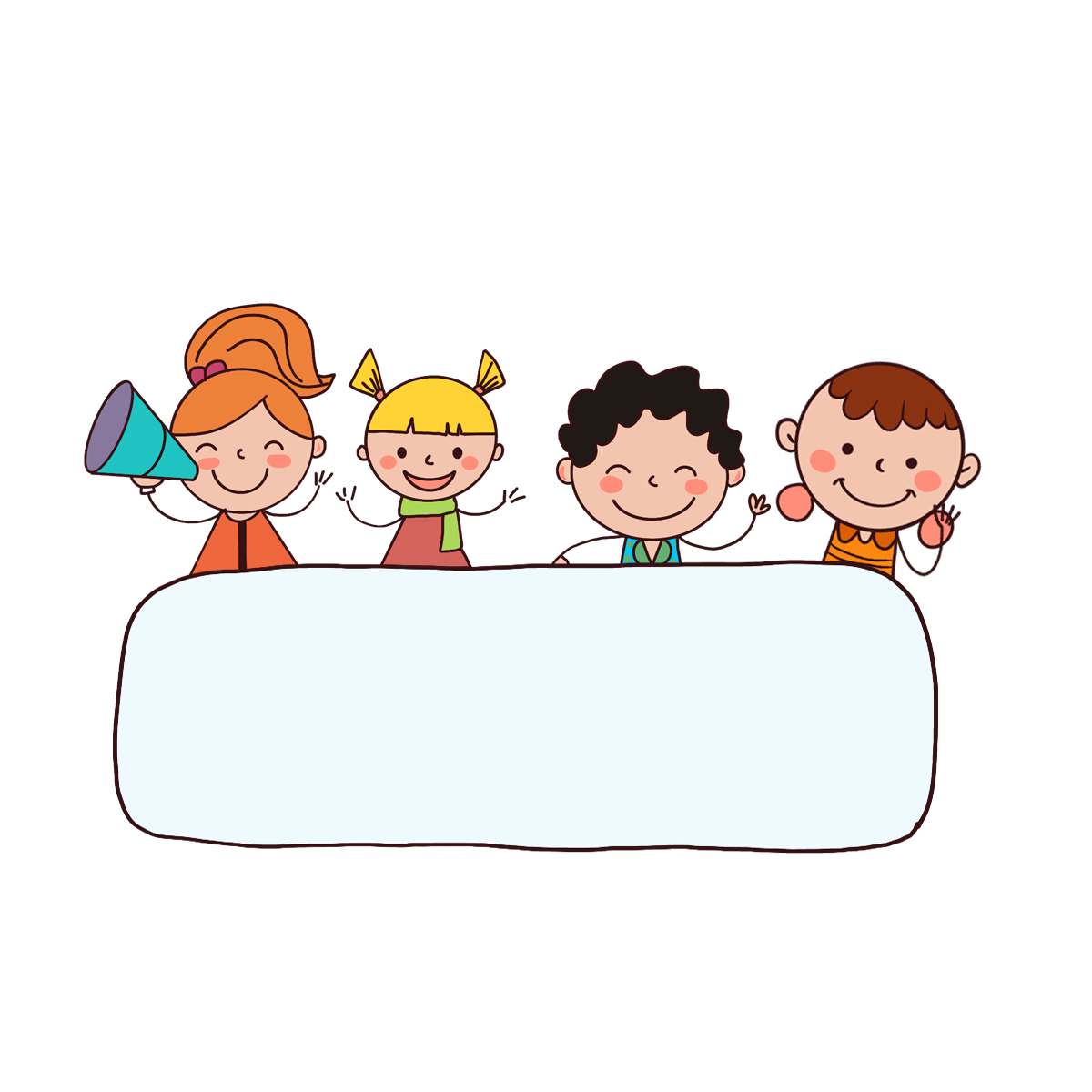 Warm-up
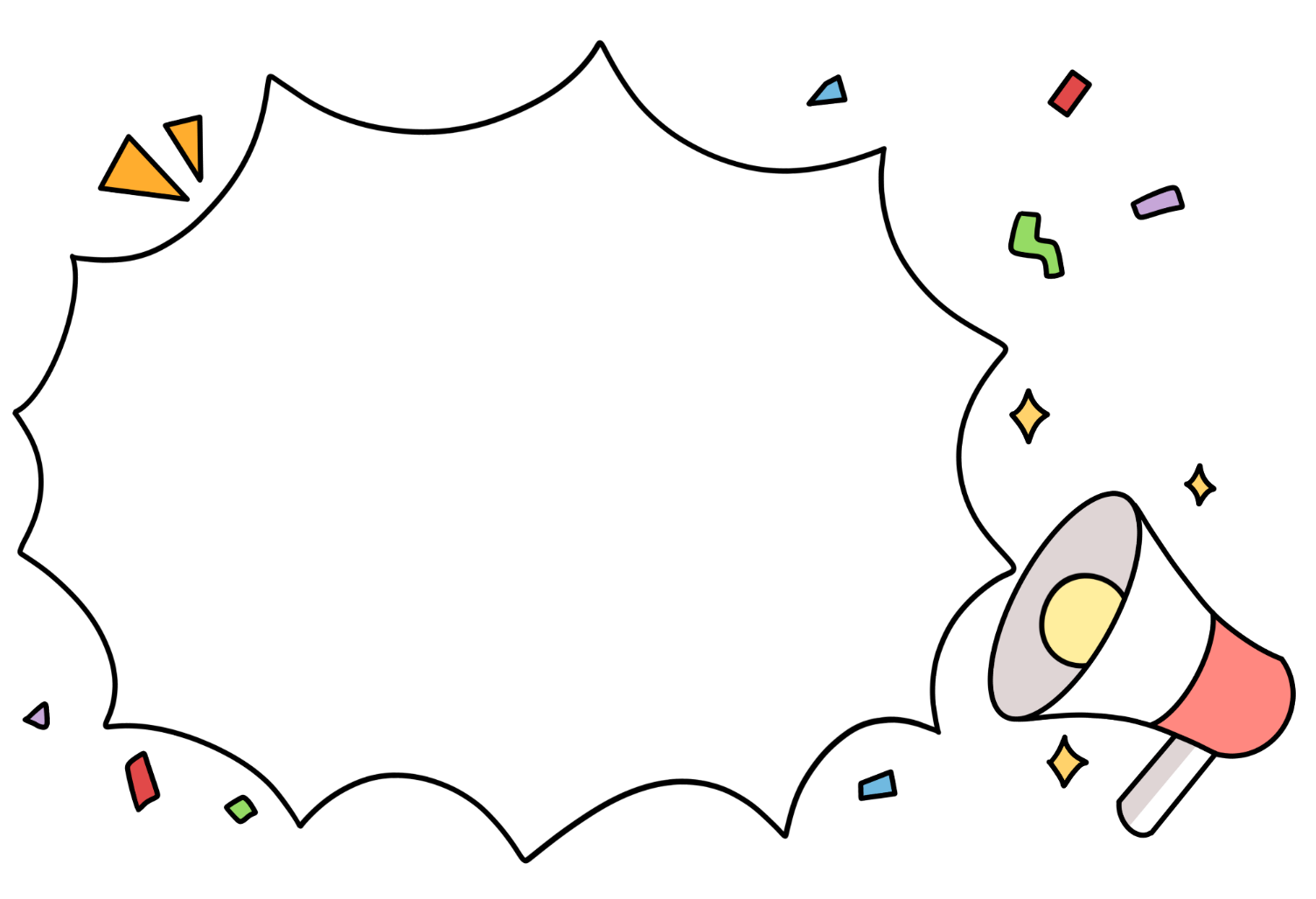 Facebook : Bùi Liễu  
0968142780
Let’s play!
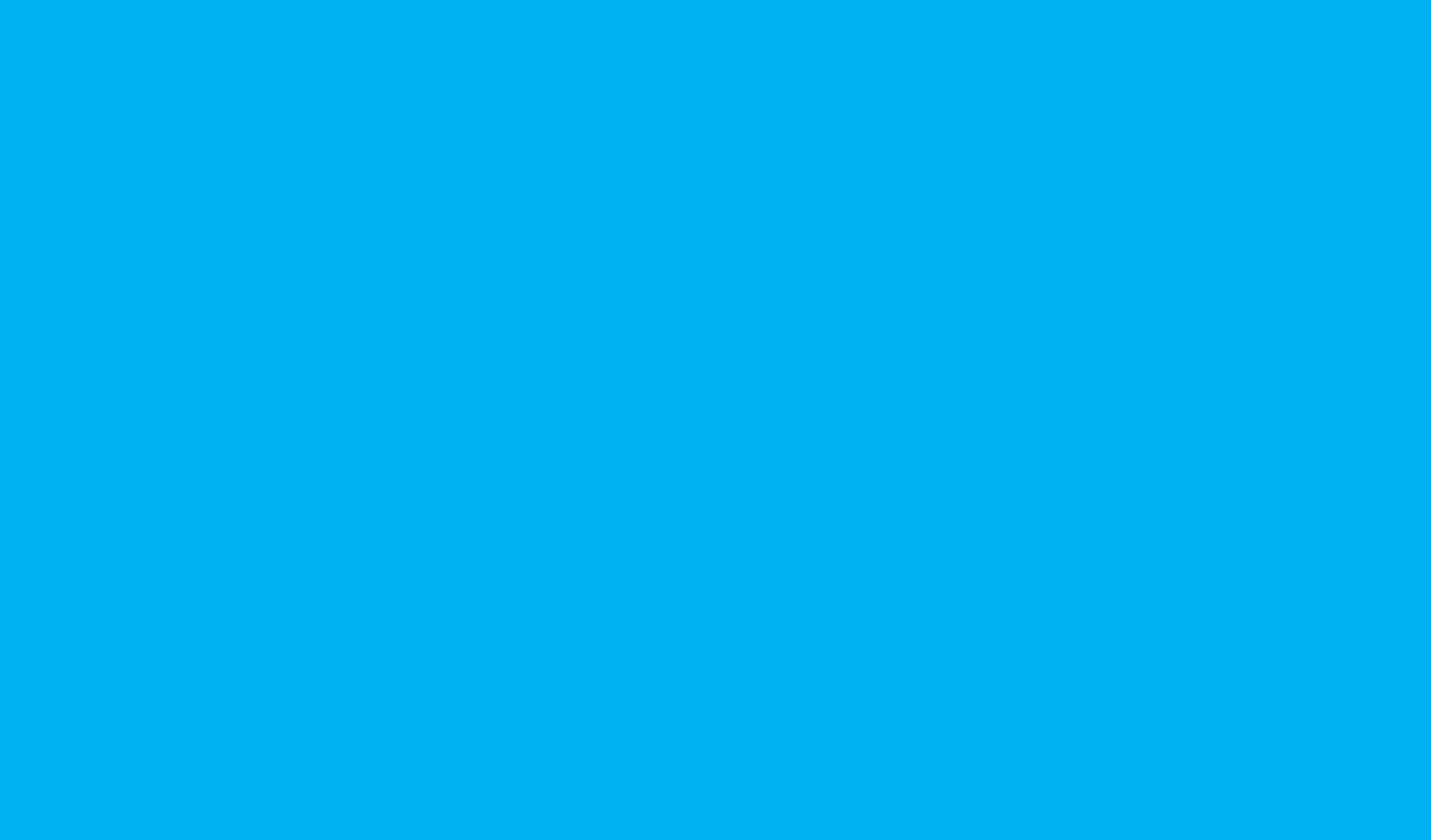 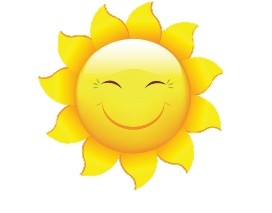 Sun Flower
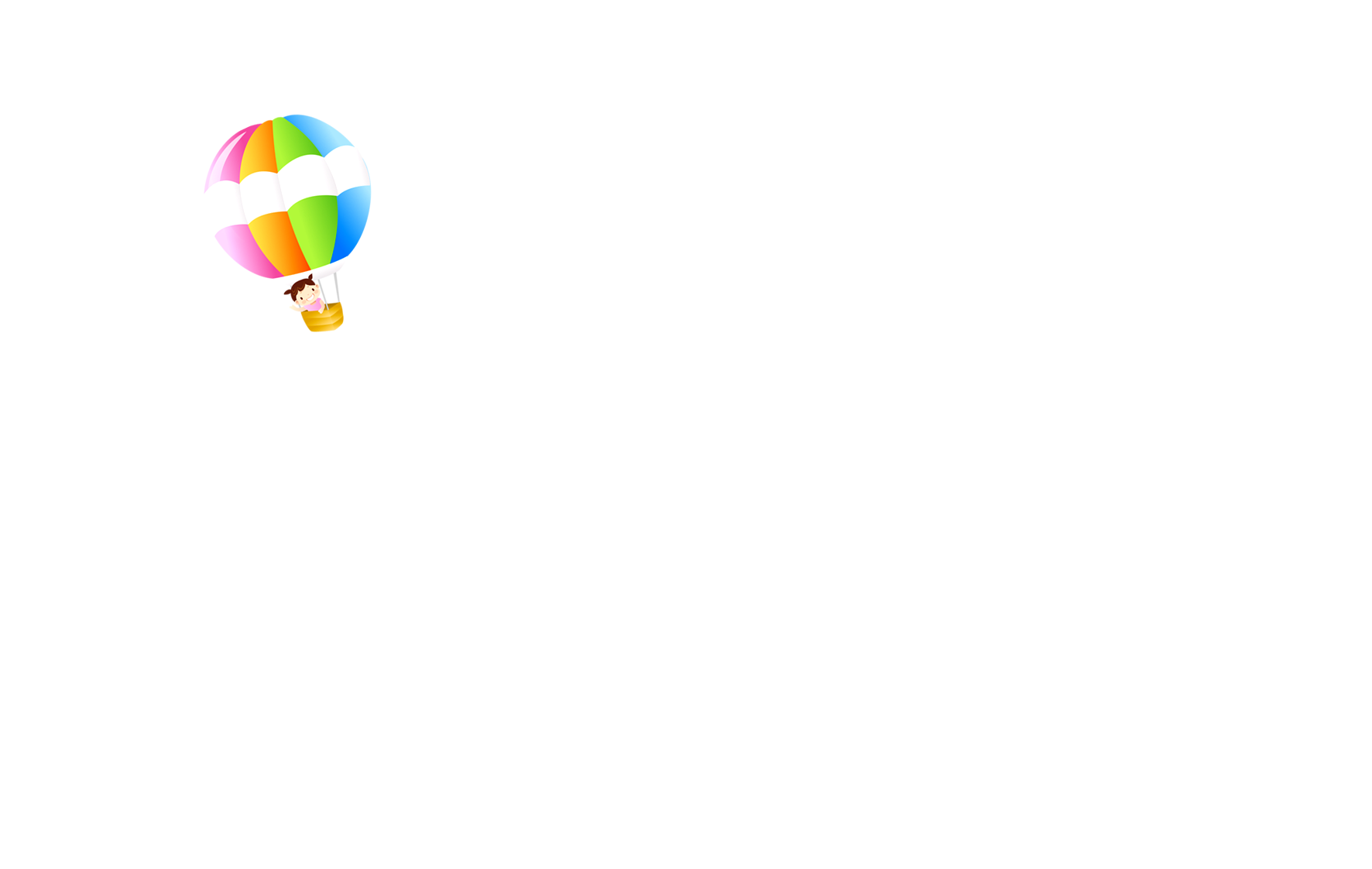 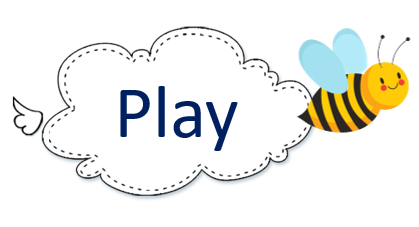 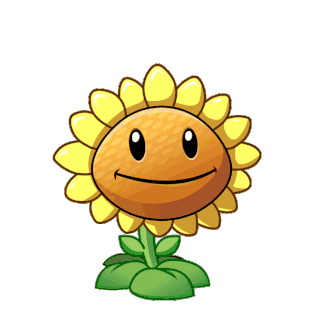 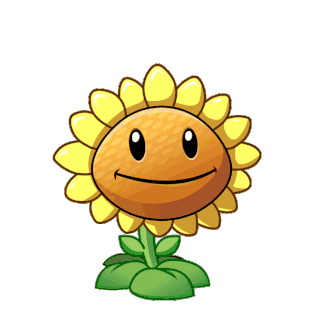 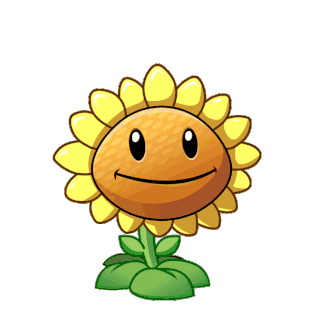 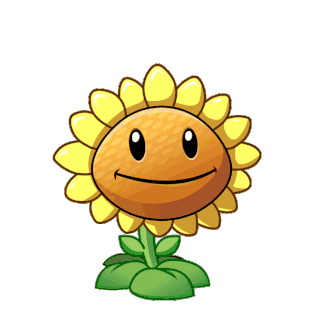 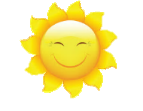 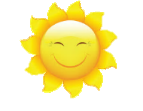 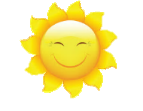 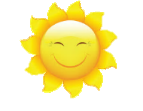 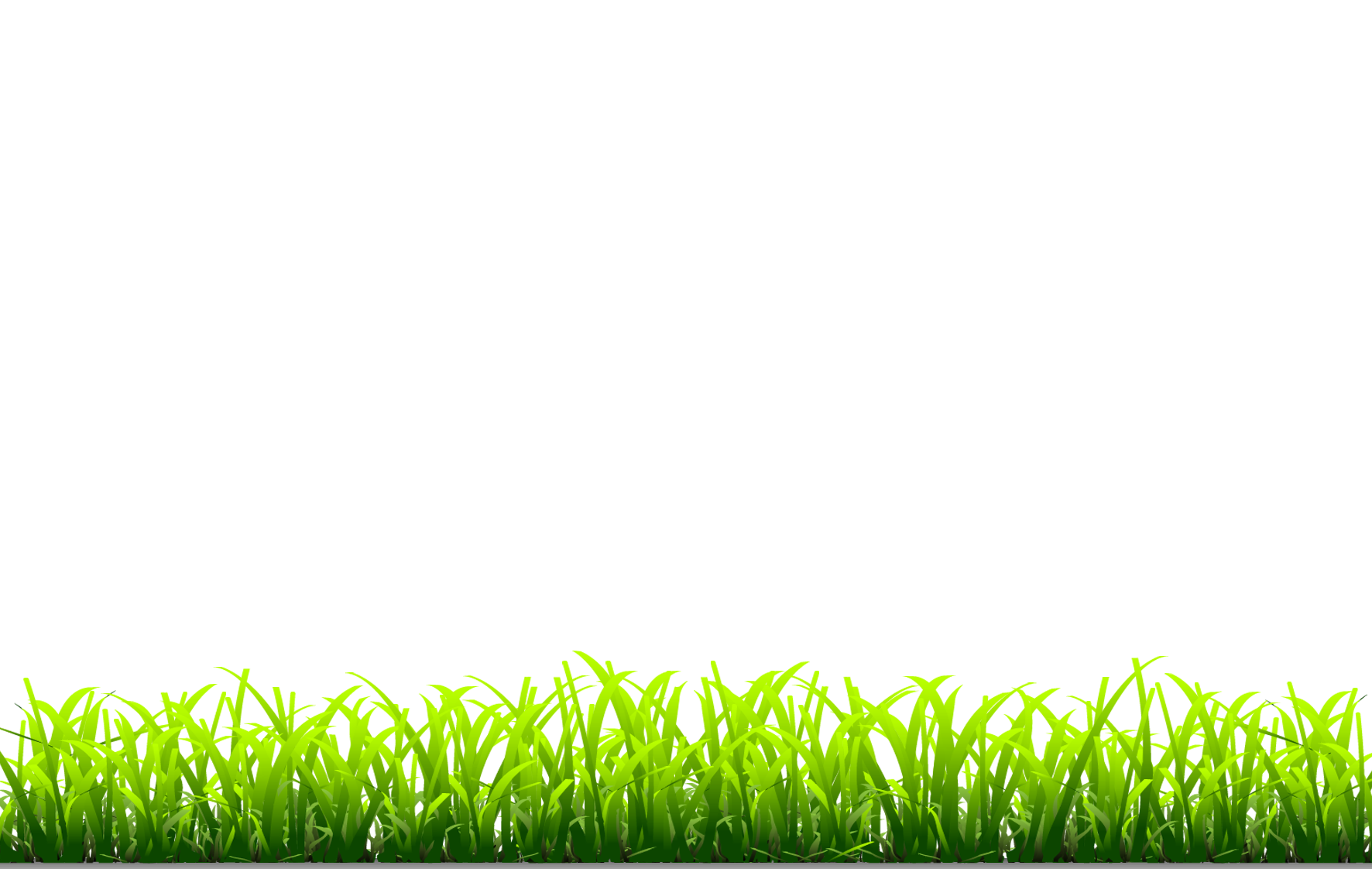 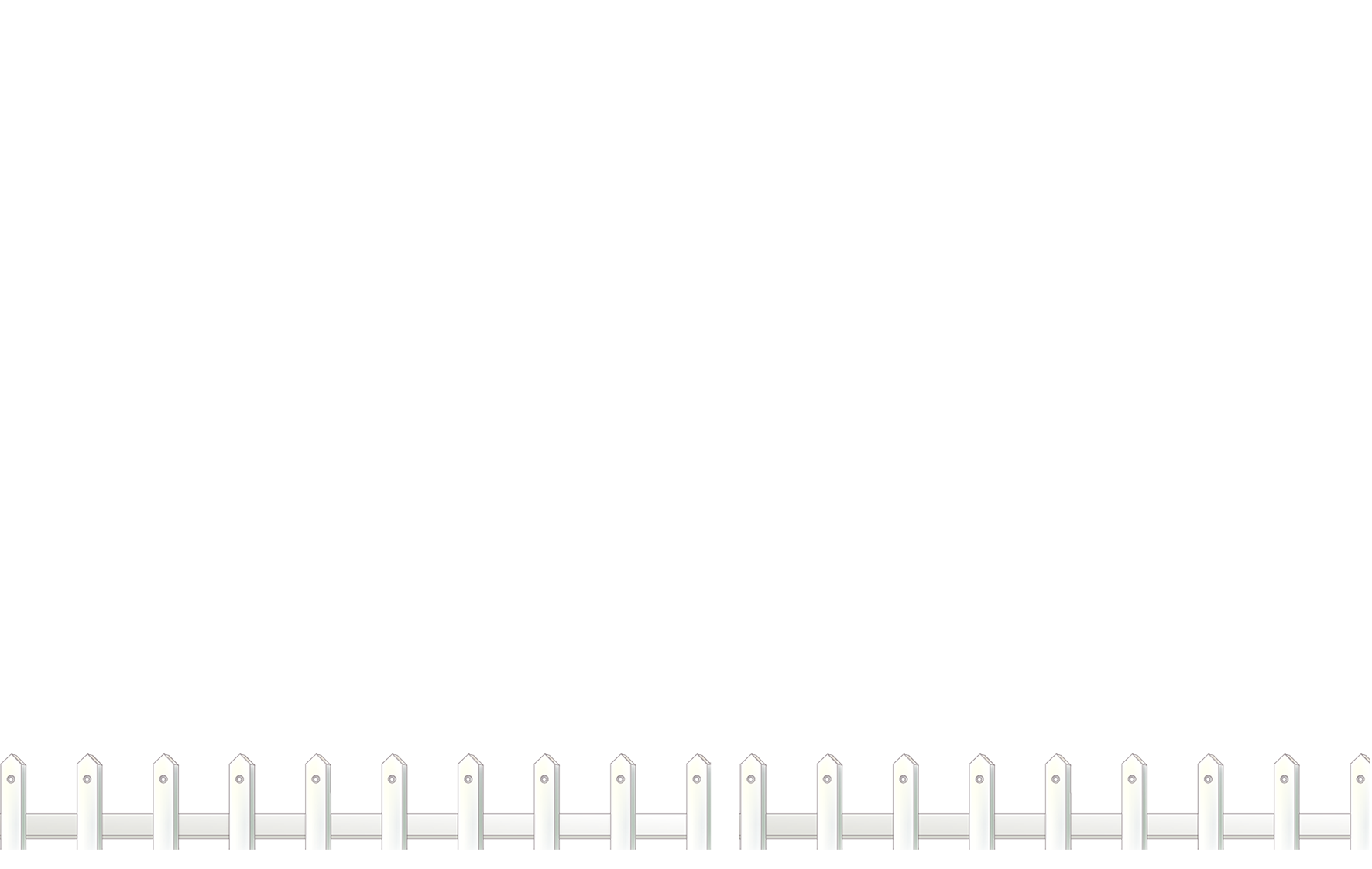 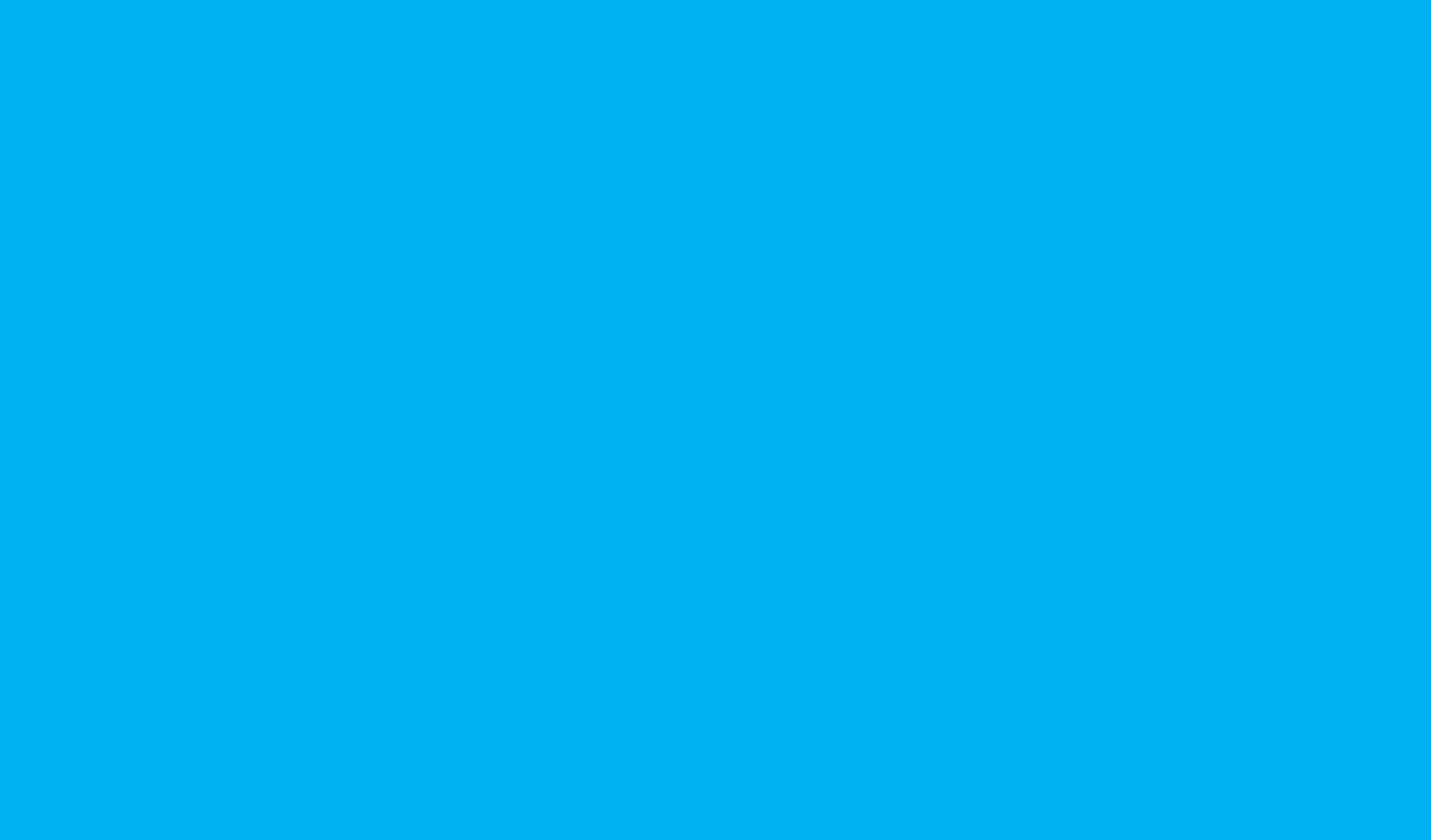 clean the teeth
Click the clock to start the timer.
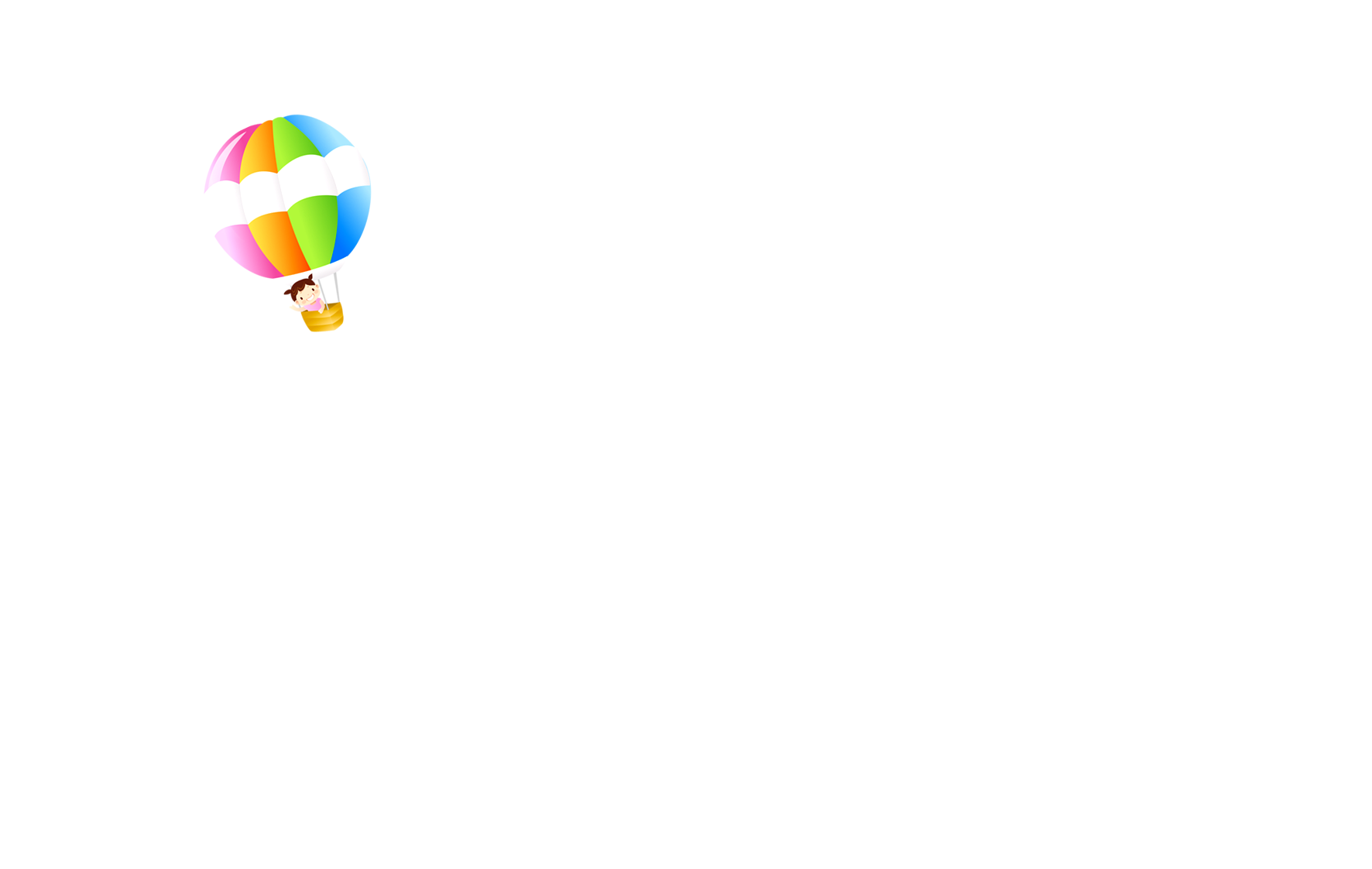 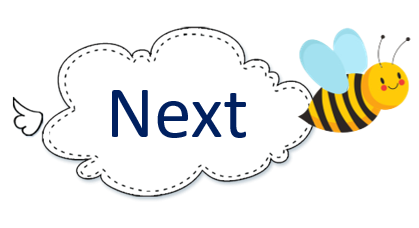 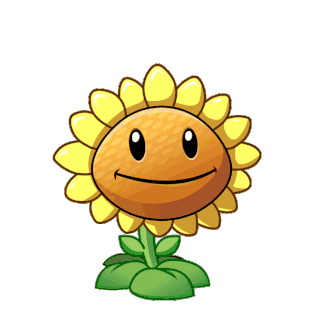 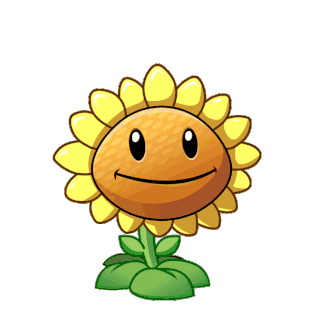 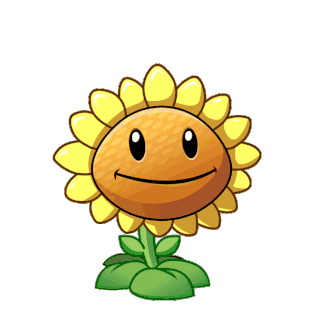 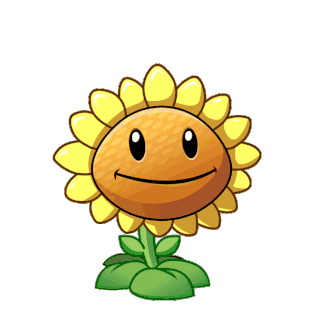 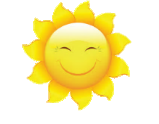 A
B
C
D
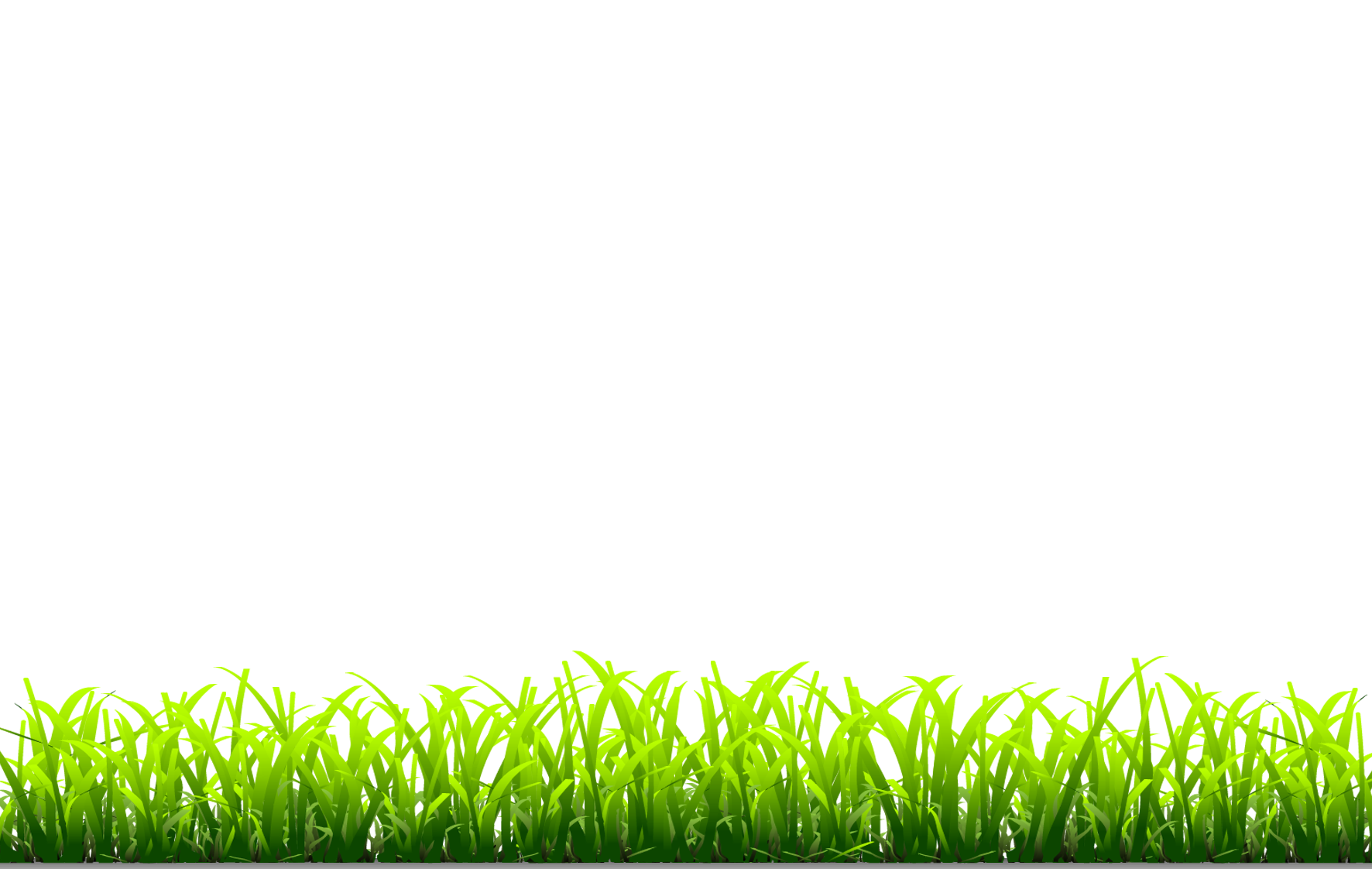 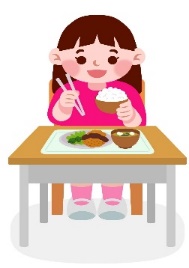 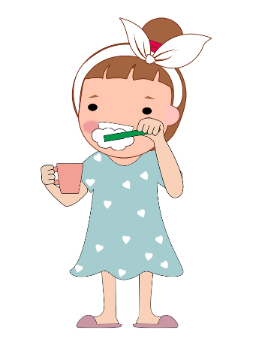 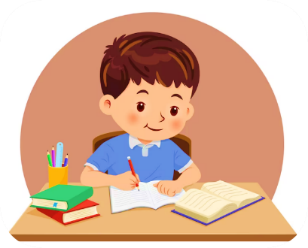 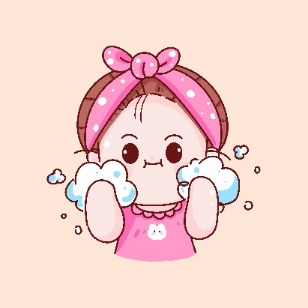 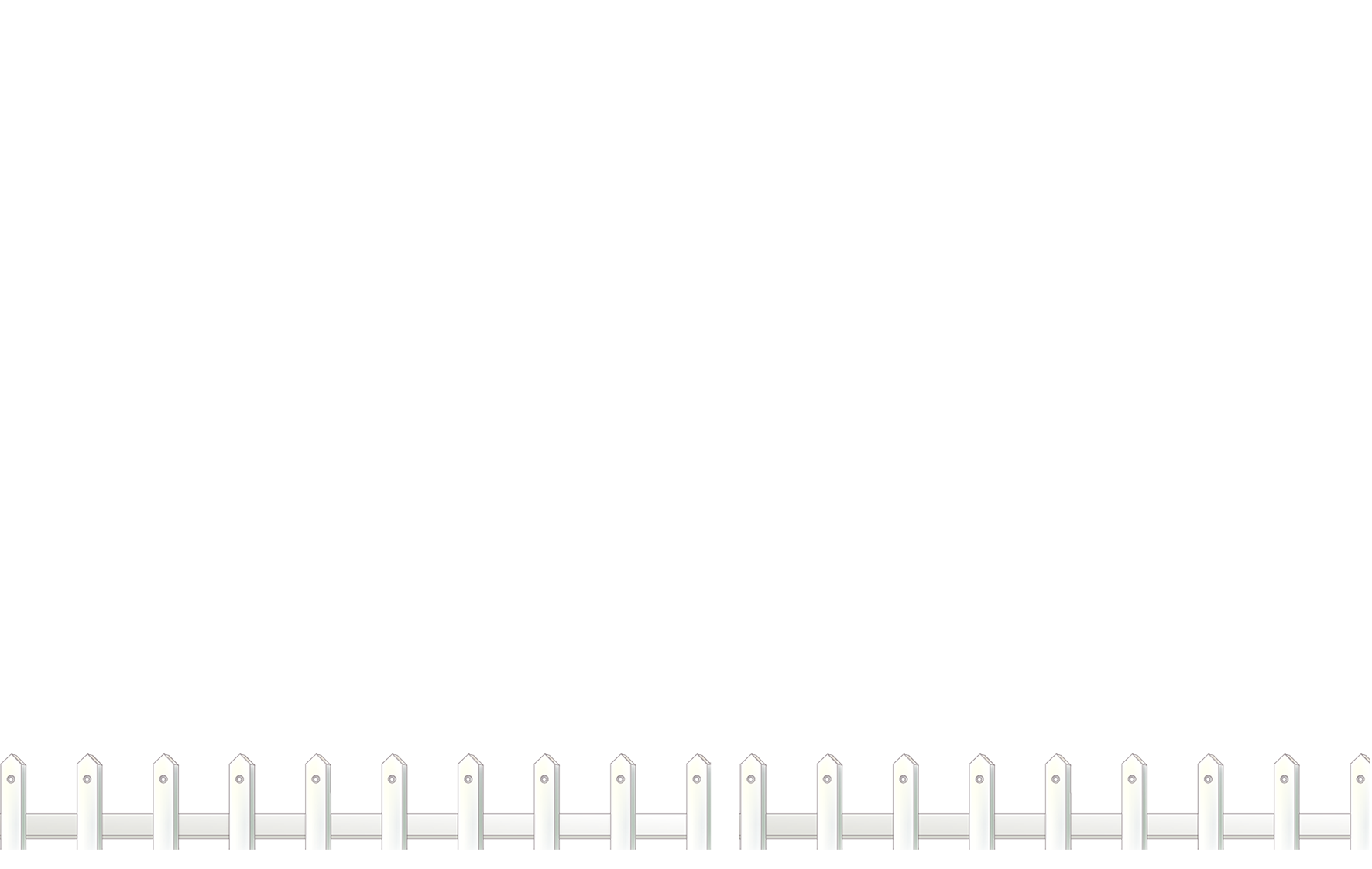 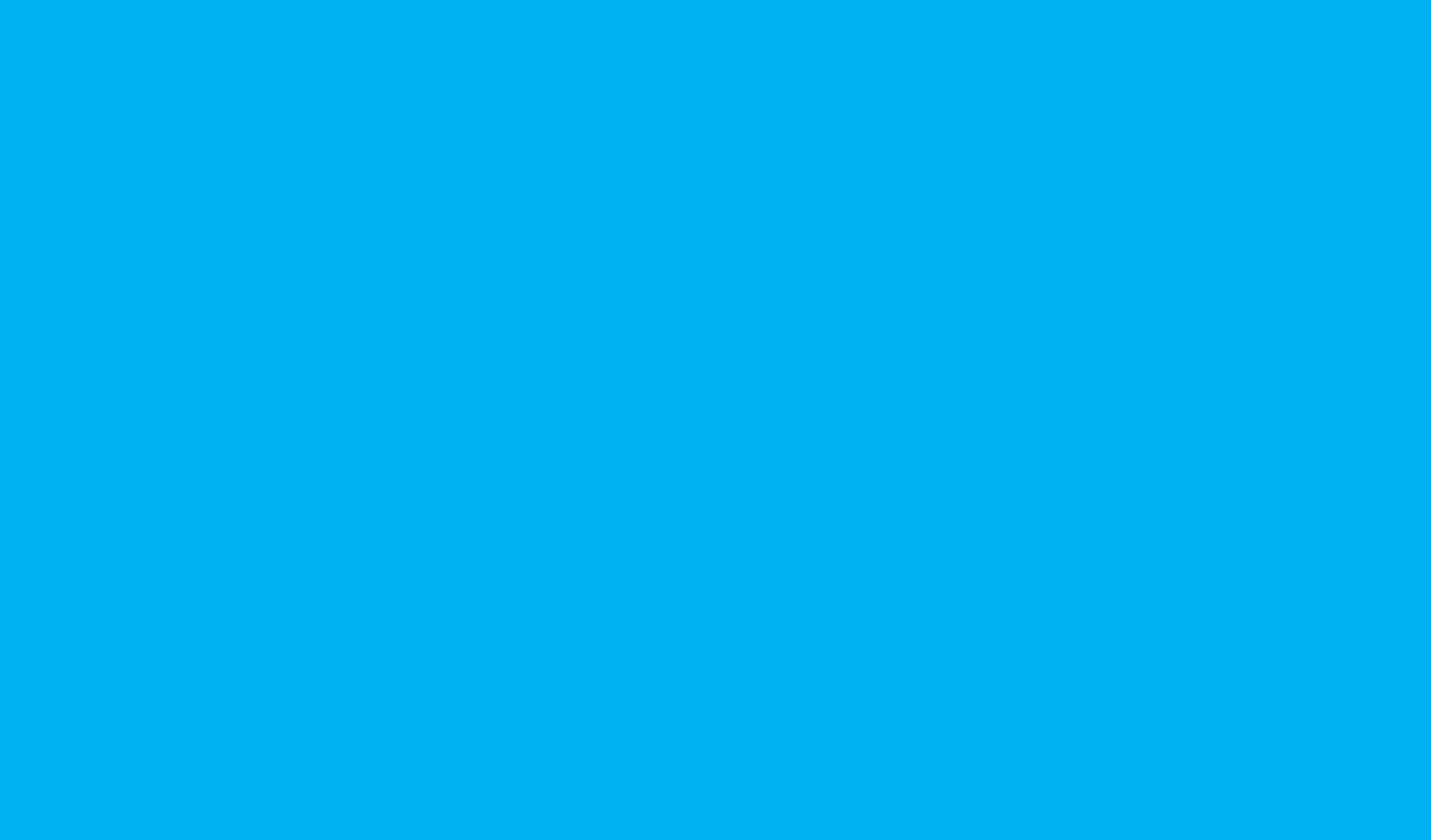 have lunch
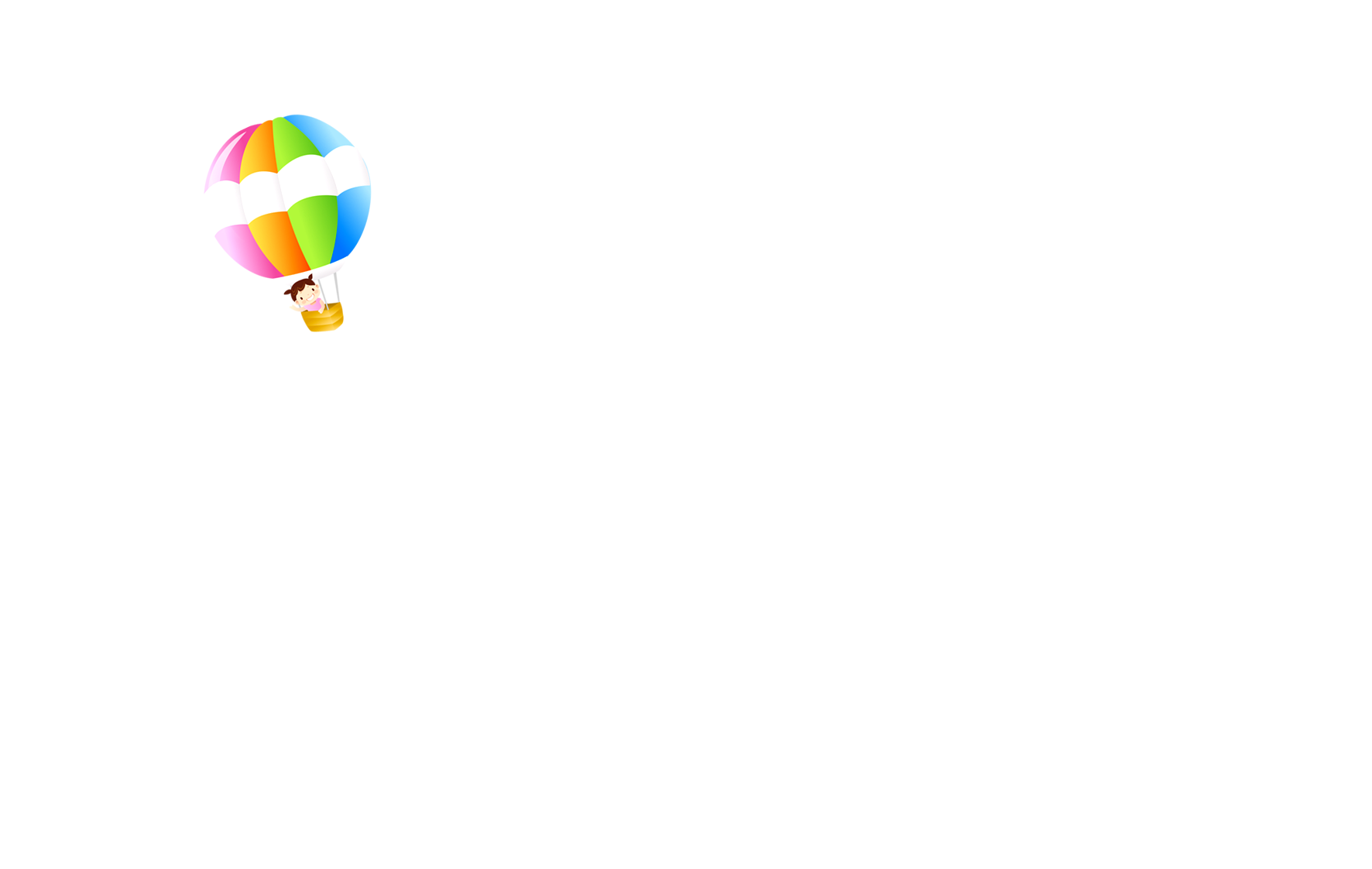 Click the clock to start the timer.
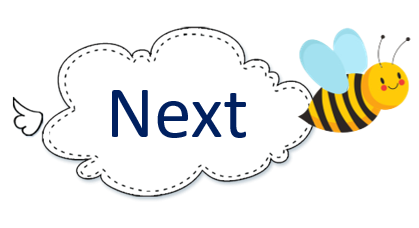 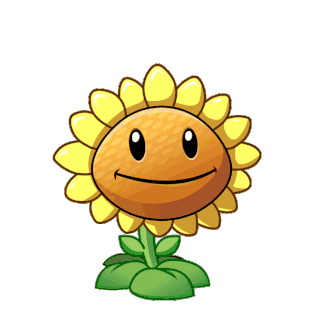 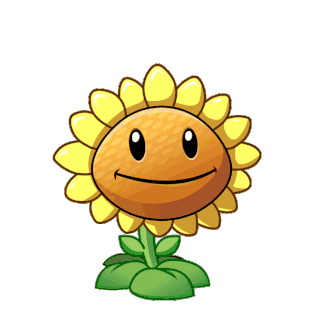 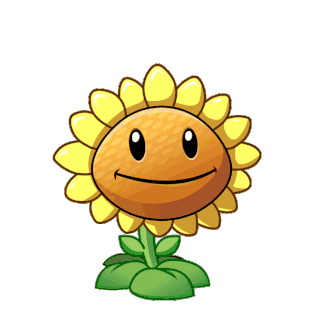 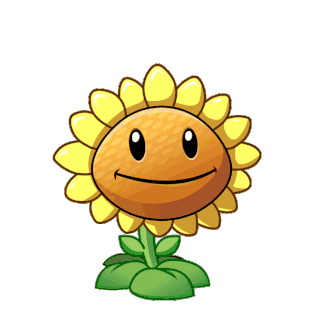 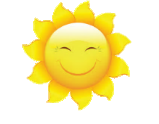 A
B
C
D
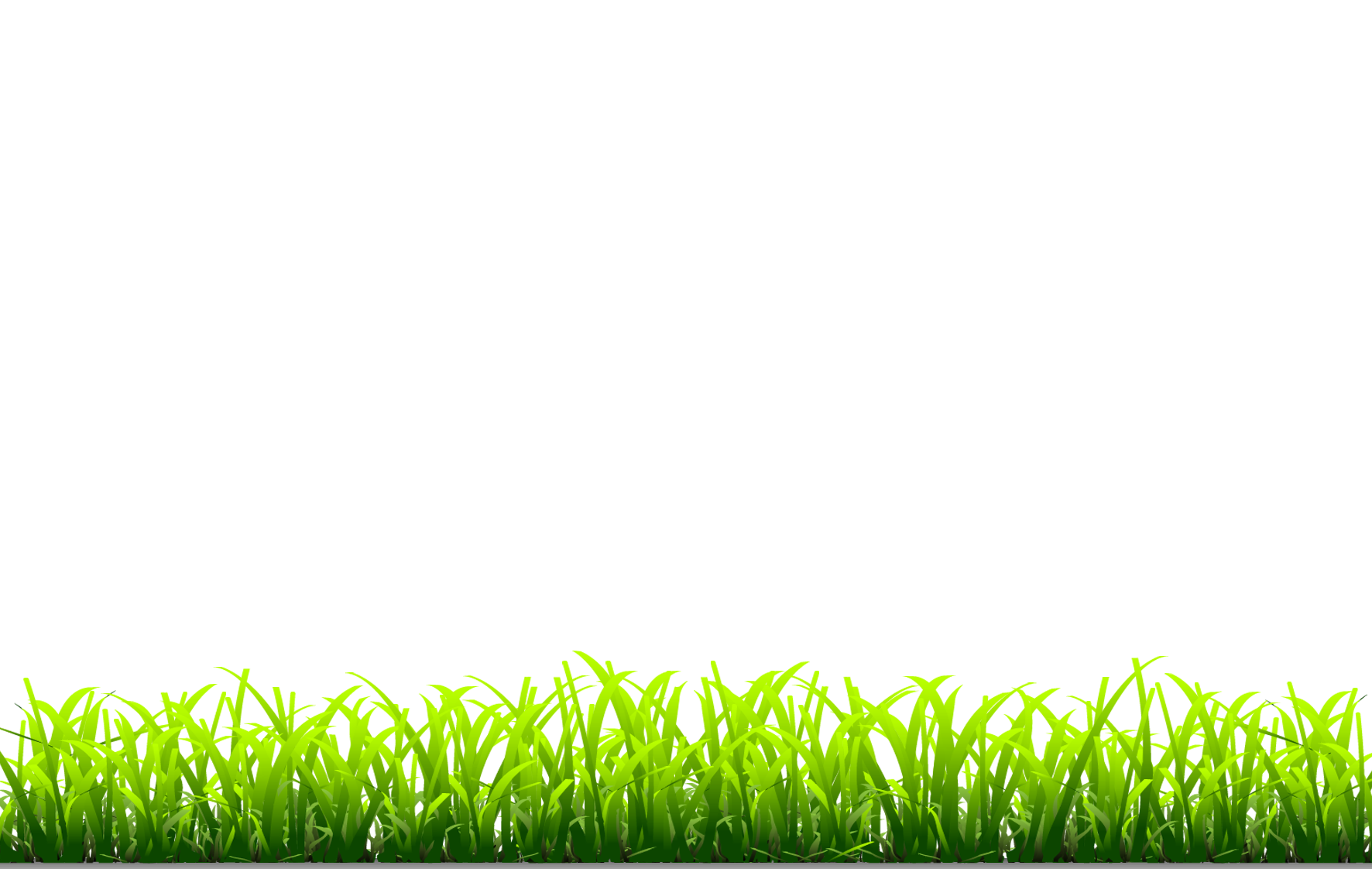 Sai
Sai
Đúng
Sai
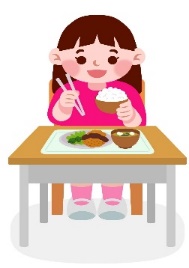 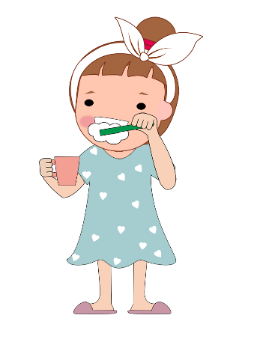 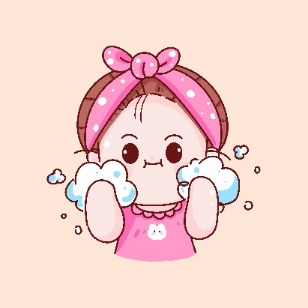 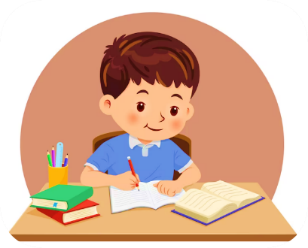 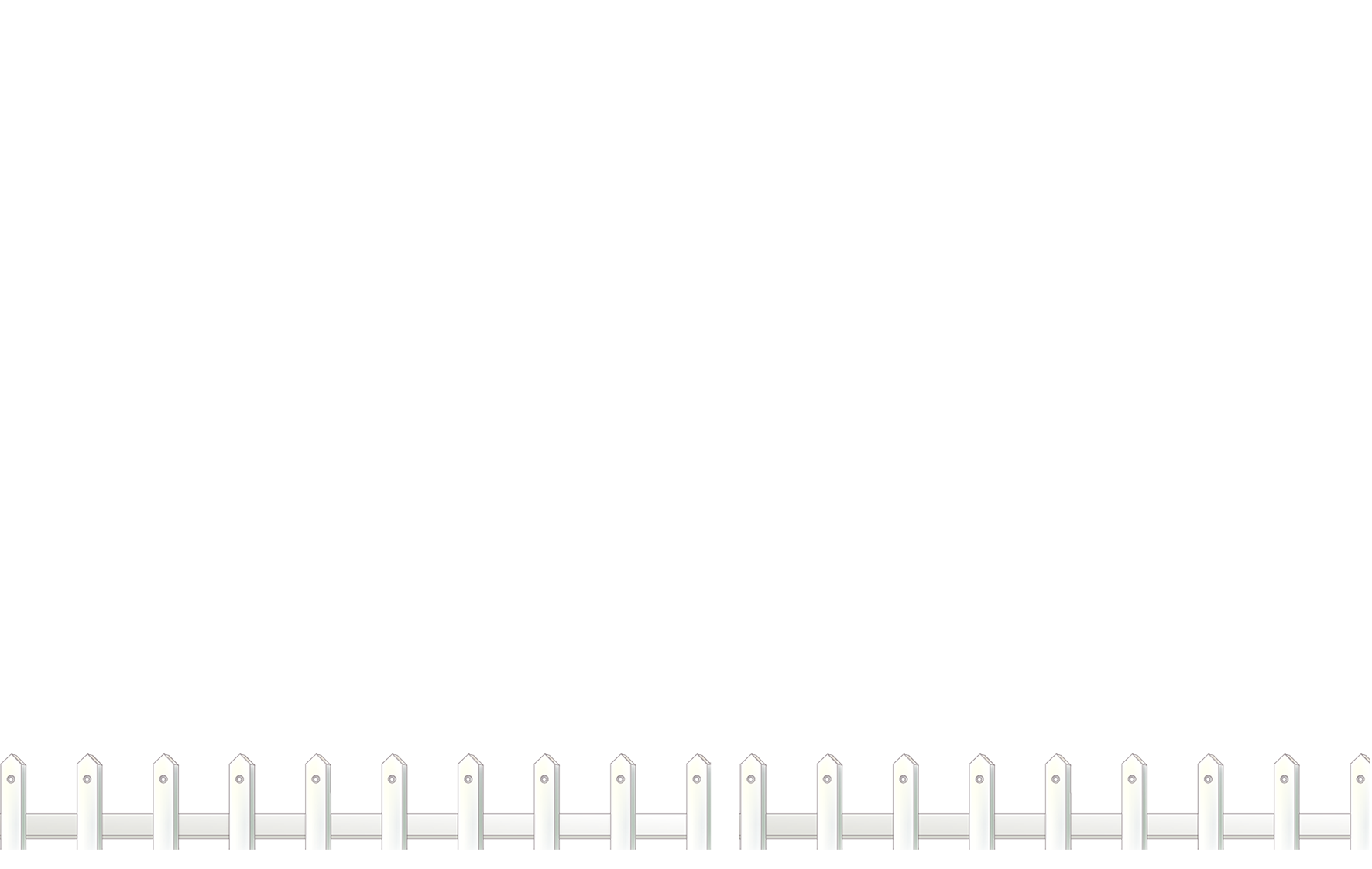 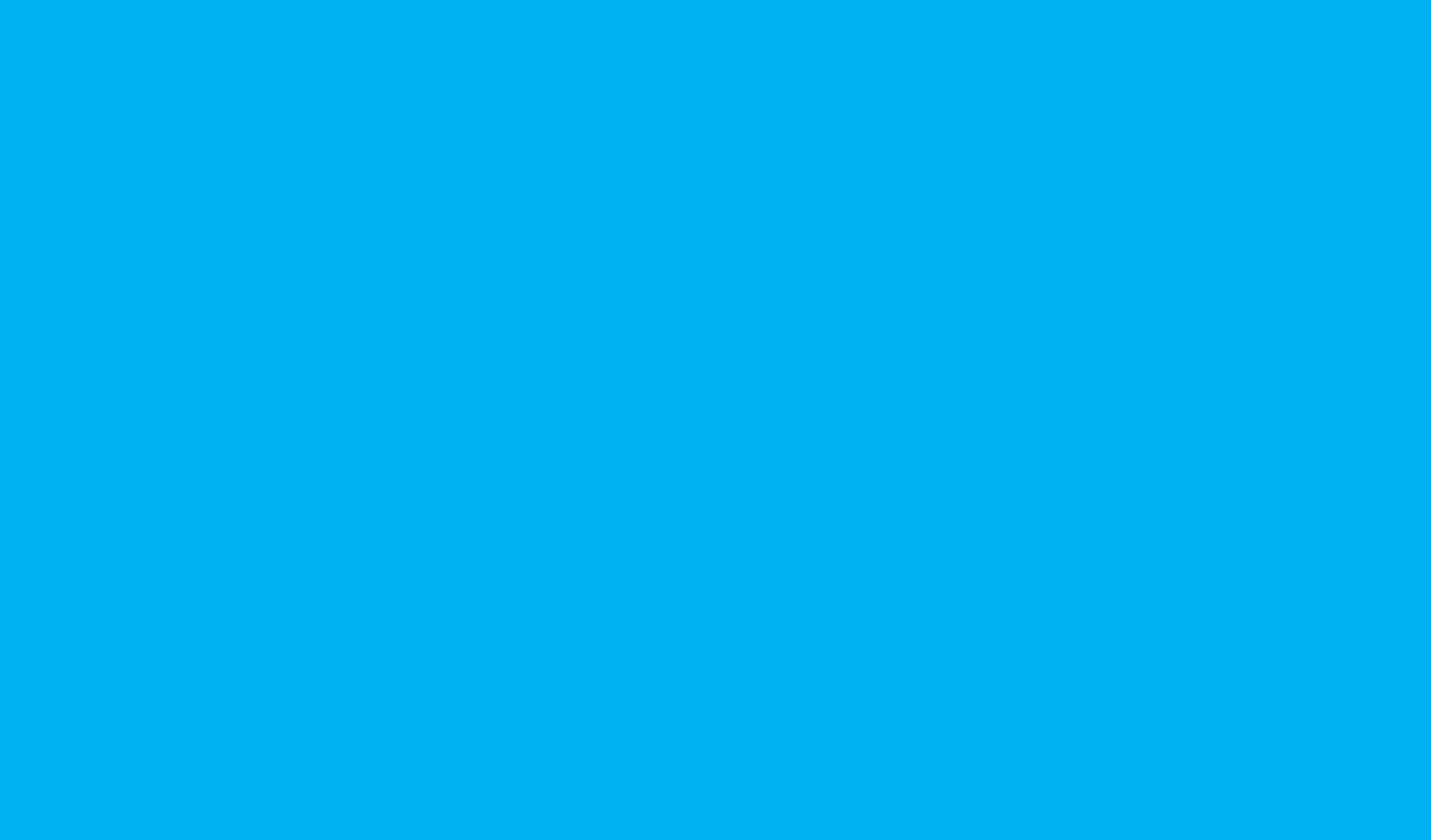 do the homework
Click the clock to start the timer.
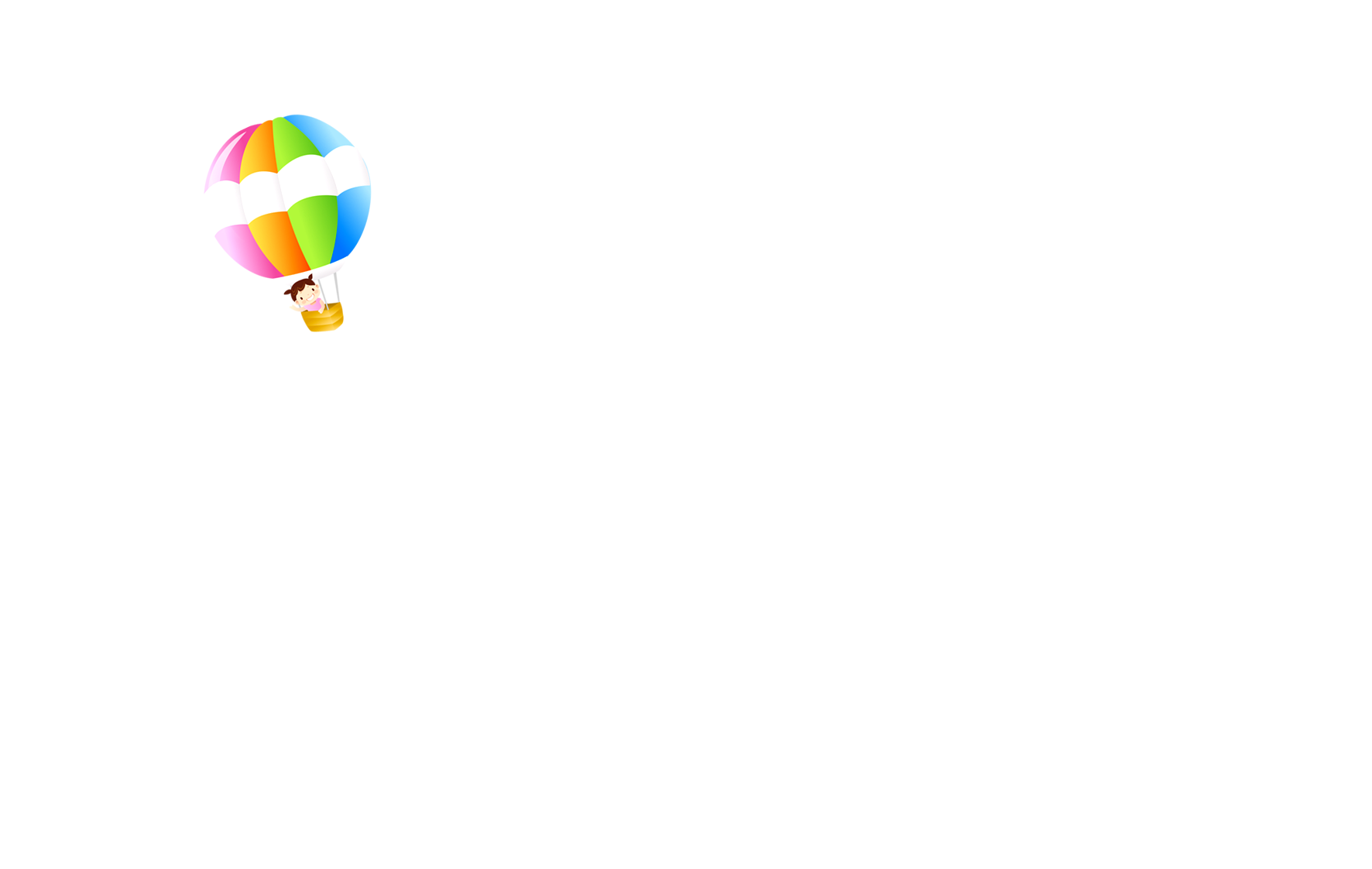 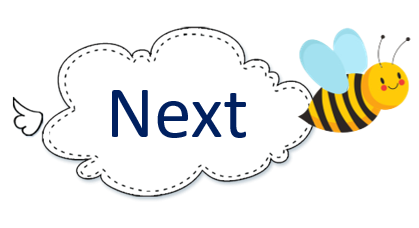 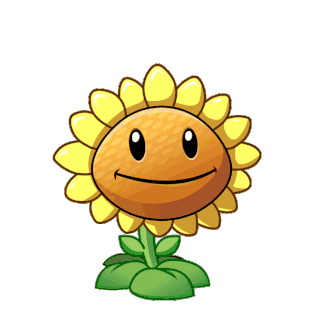 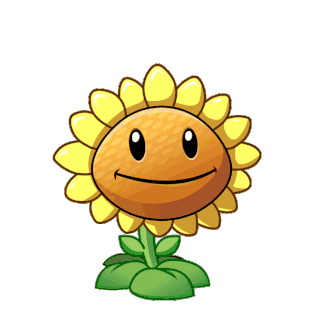 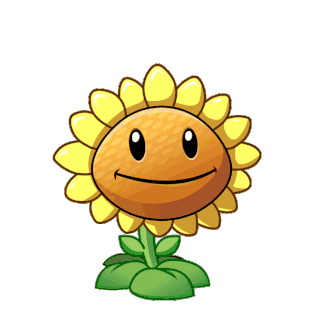 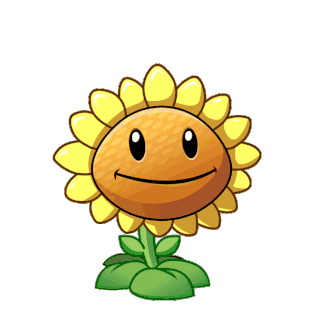 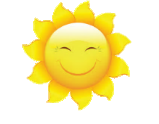 A
B
C
D
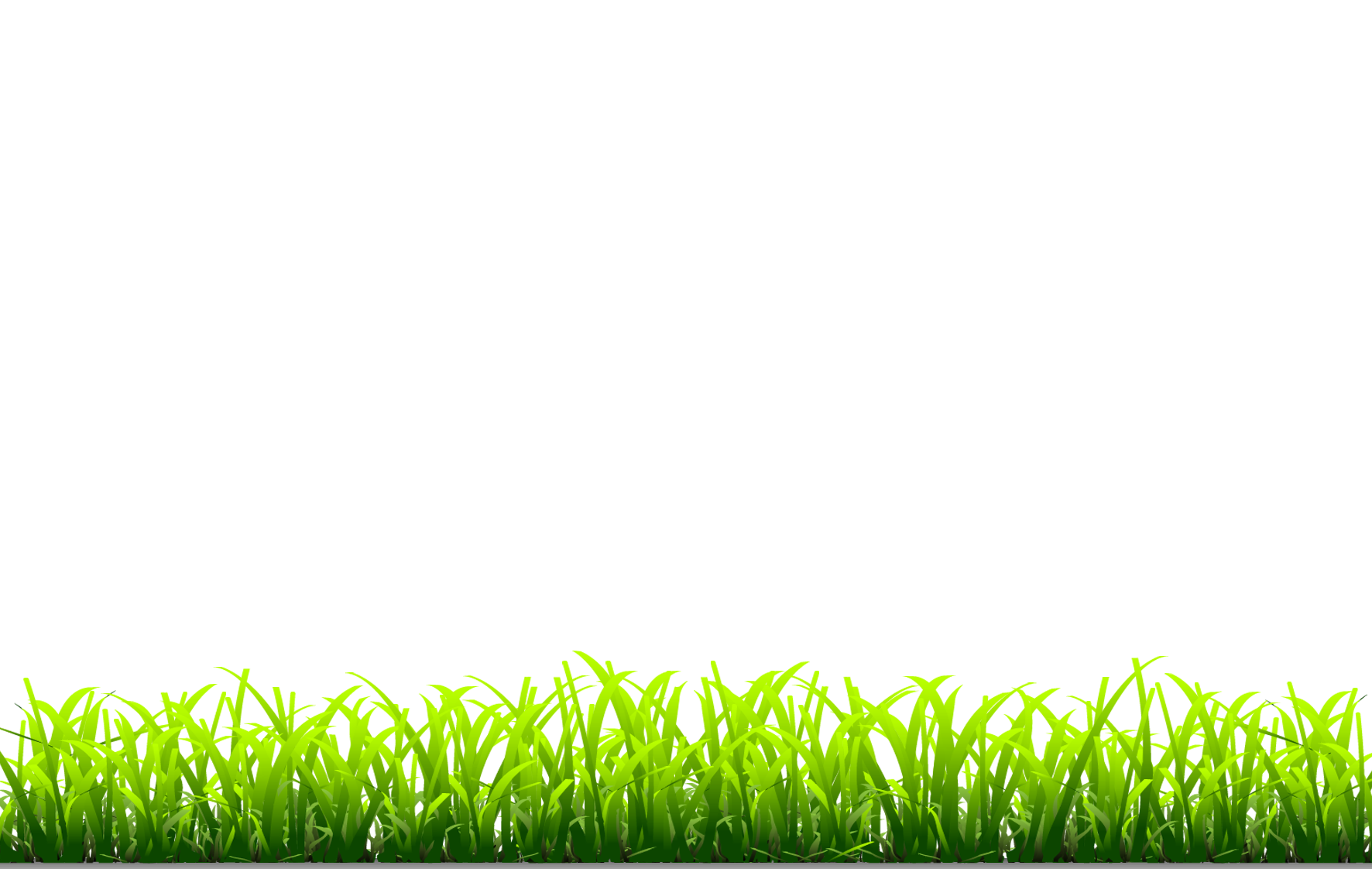 Sai
Đúng
Sai
Sai
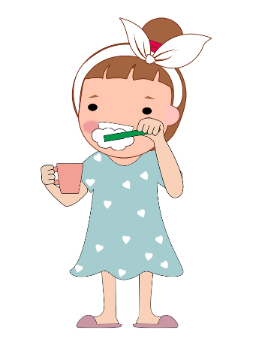 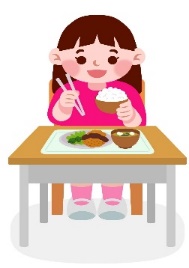 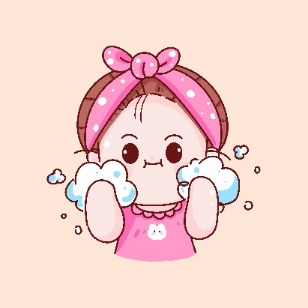 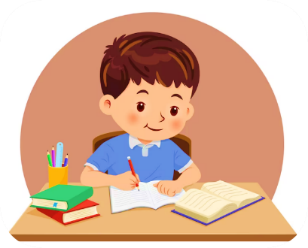 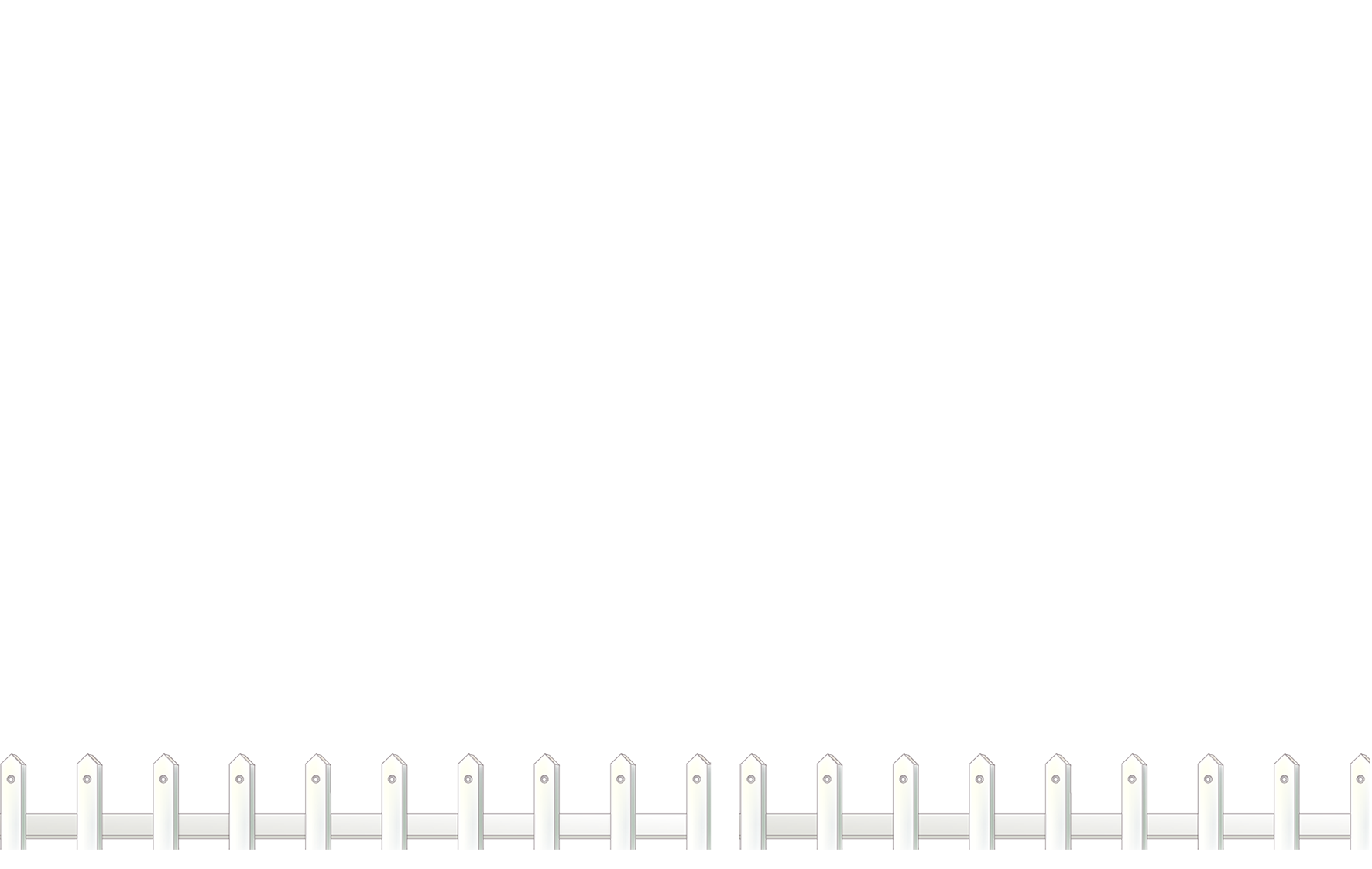 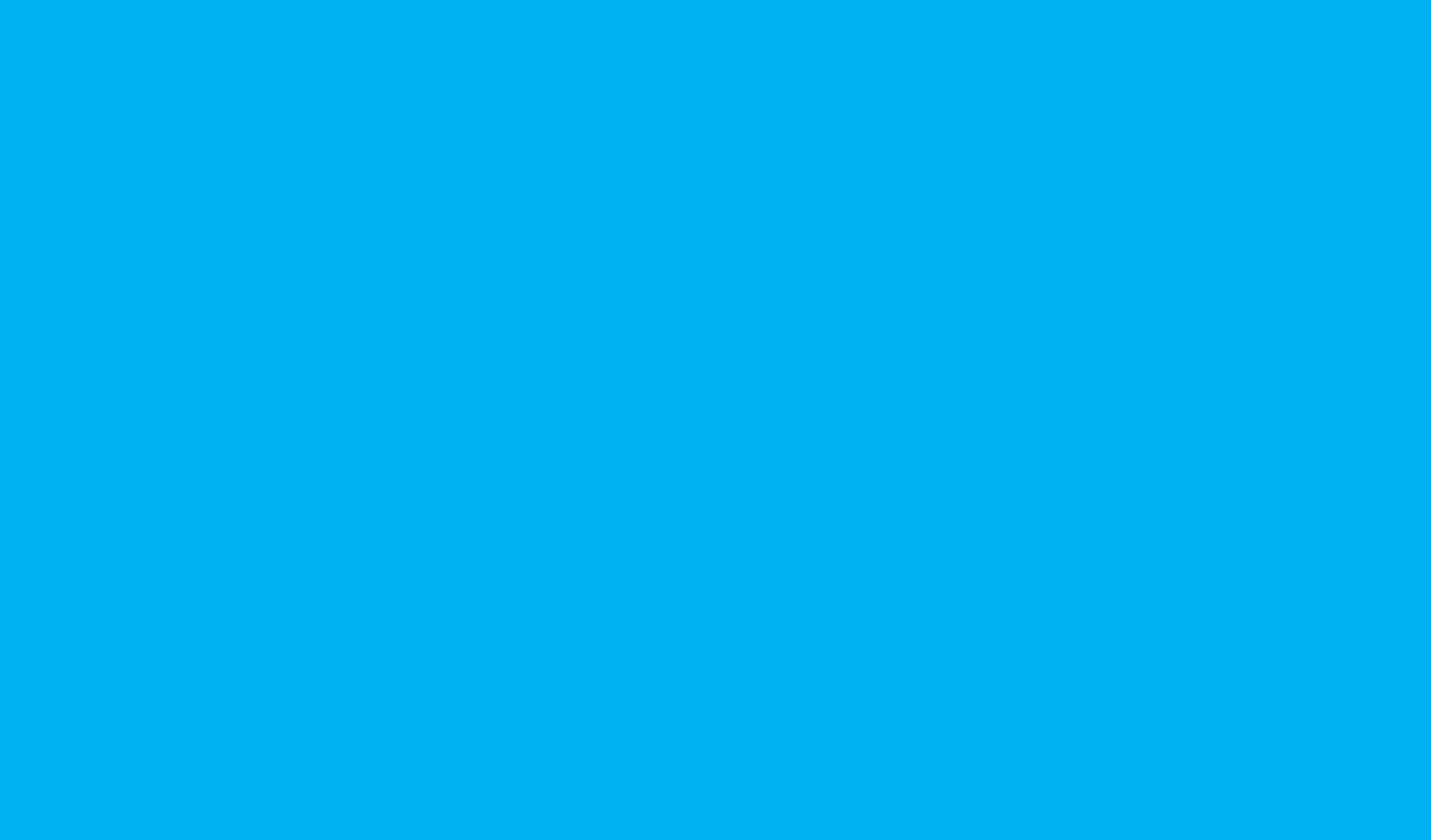 wash the face
Click the clock to start the timer.
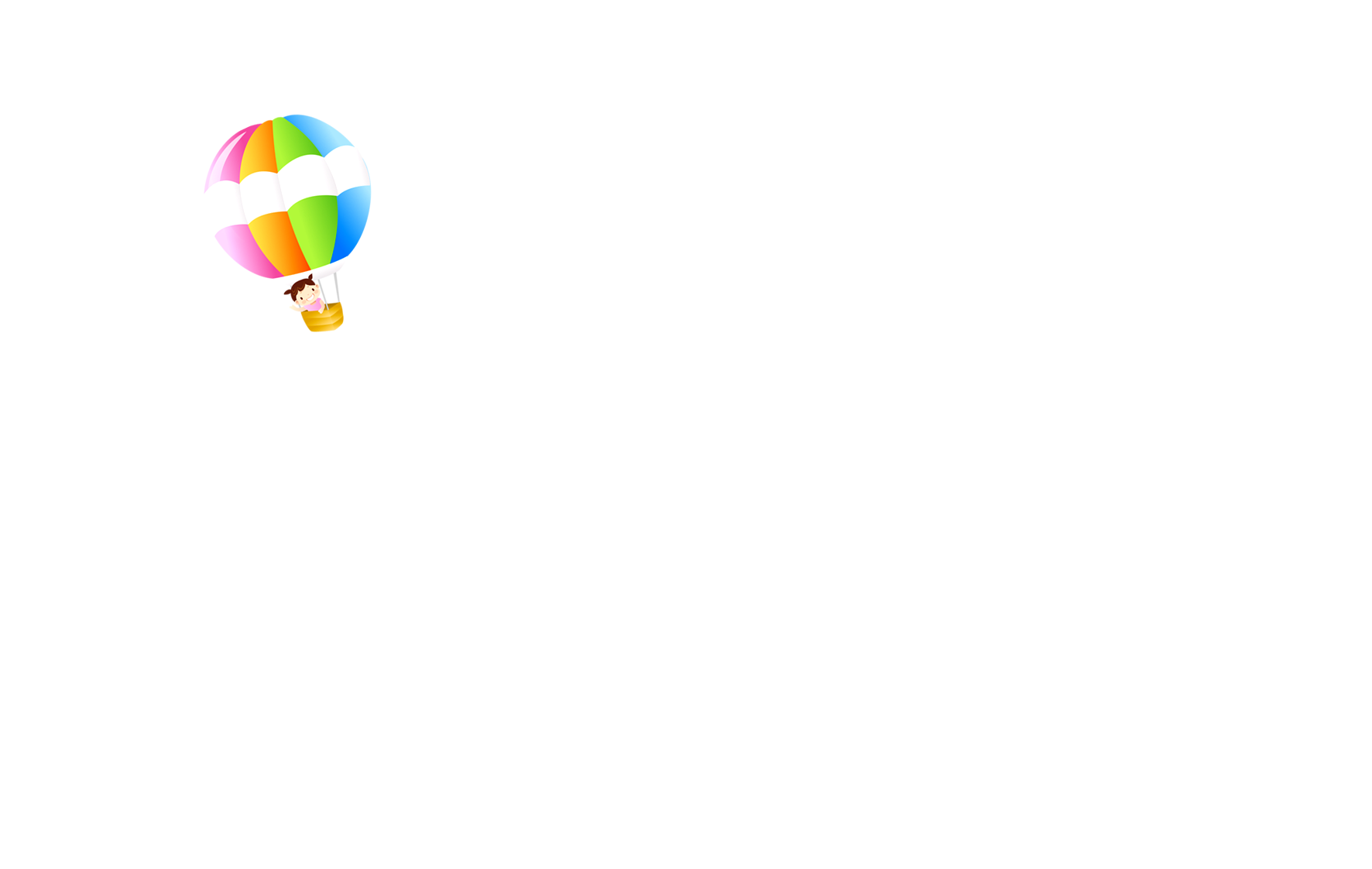 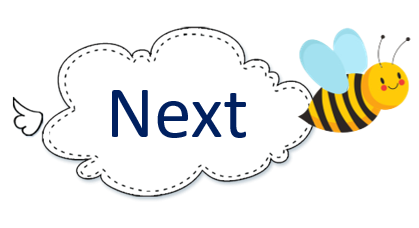 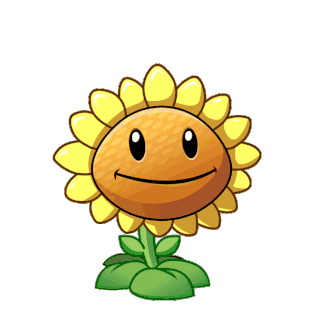 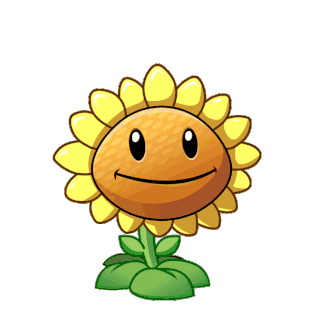 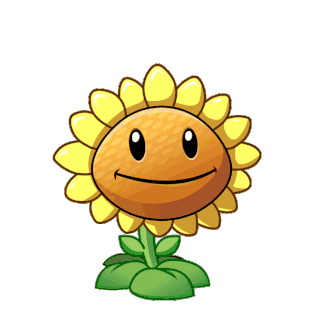 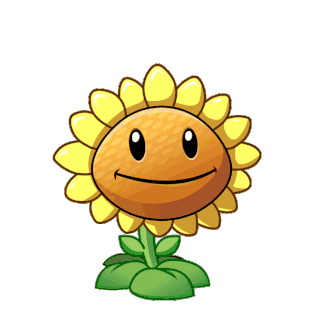 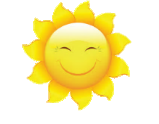 A
B
C
D
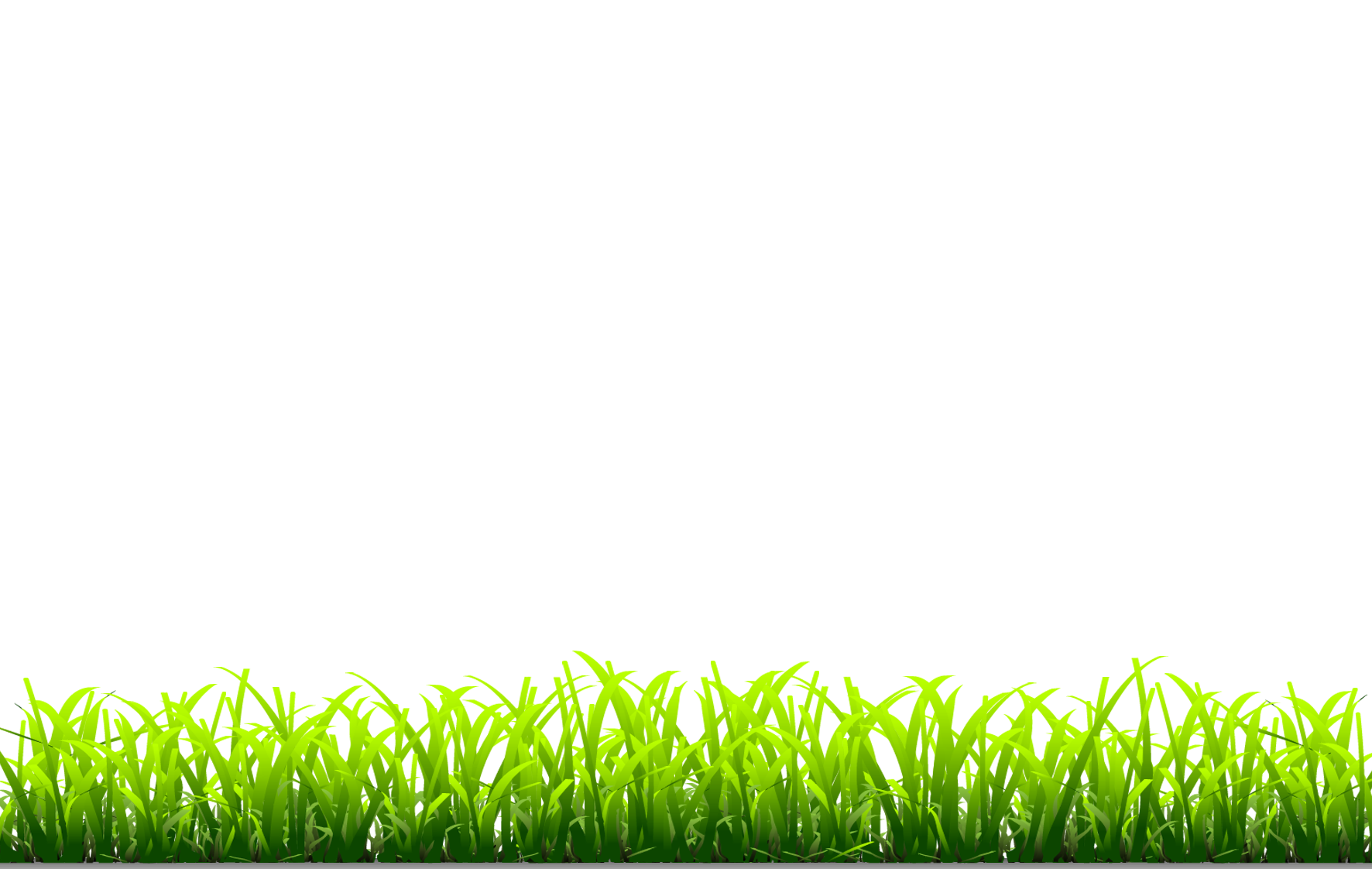 Sai
Đúng
Sai
Sai
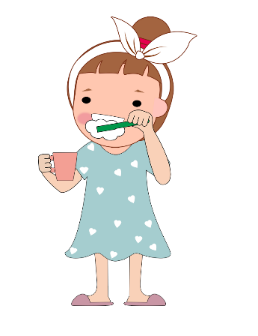 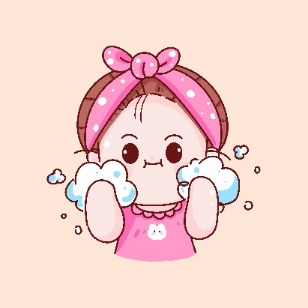 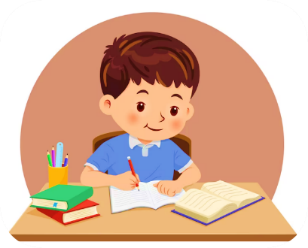 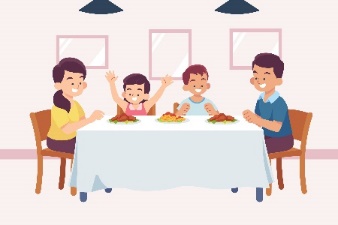 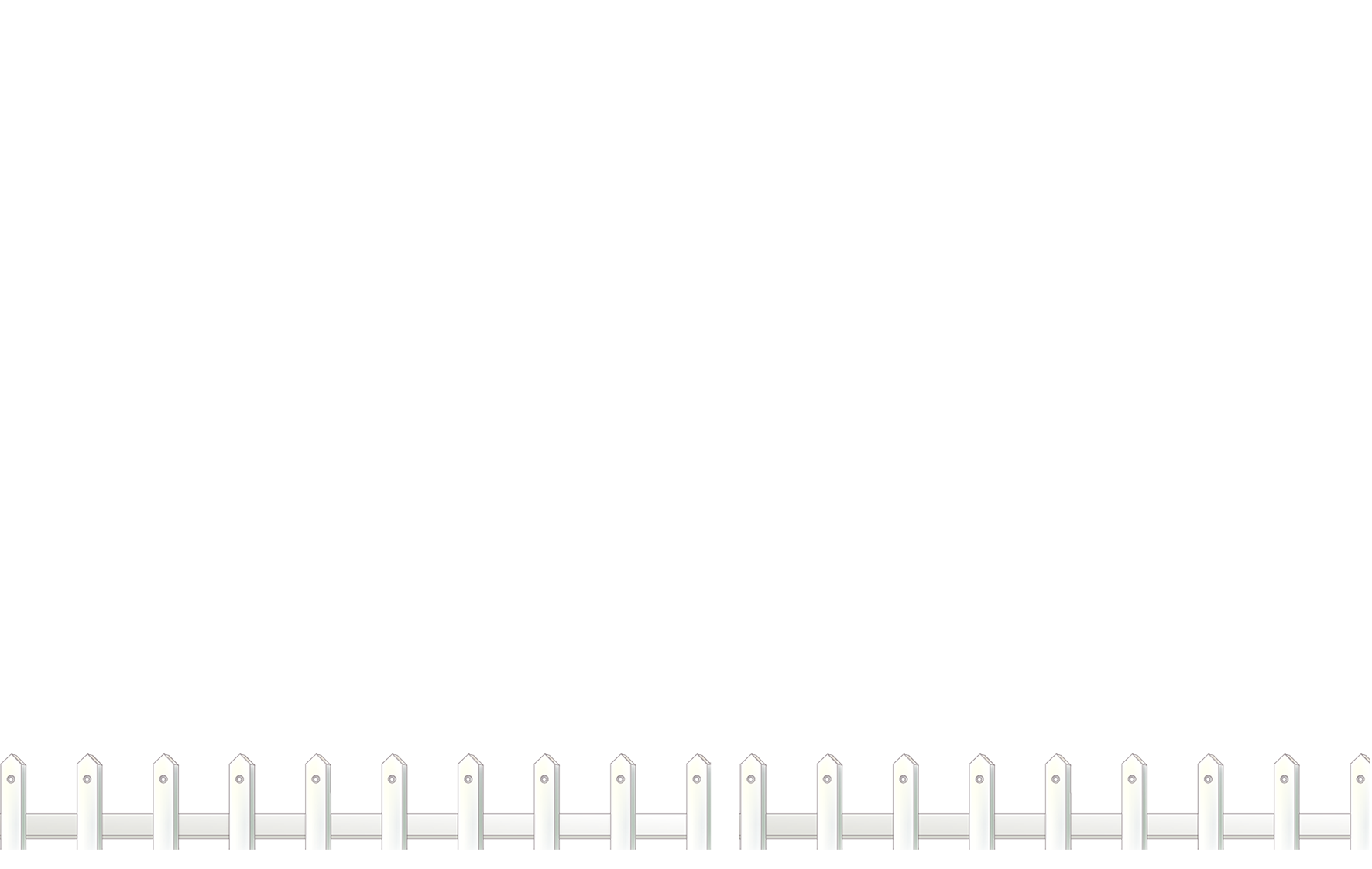 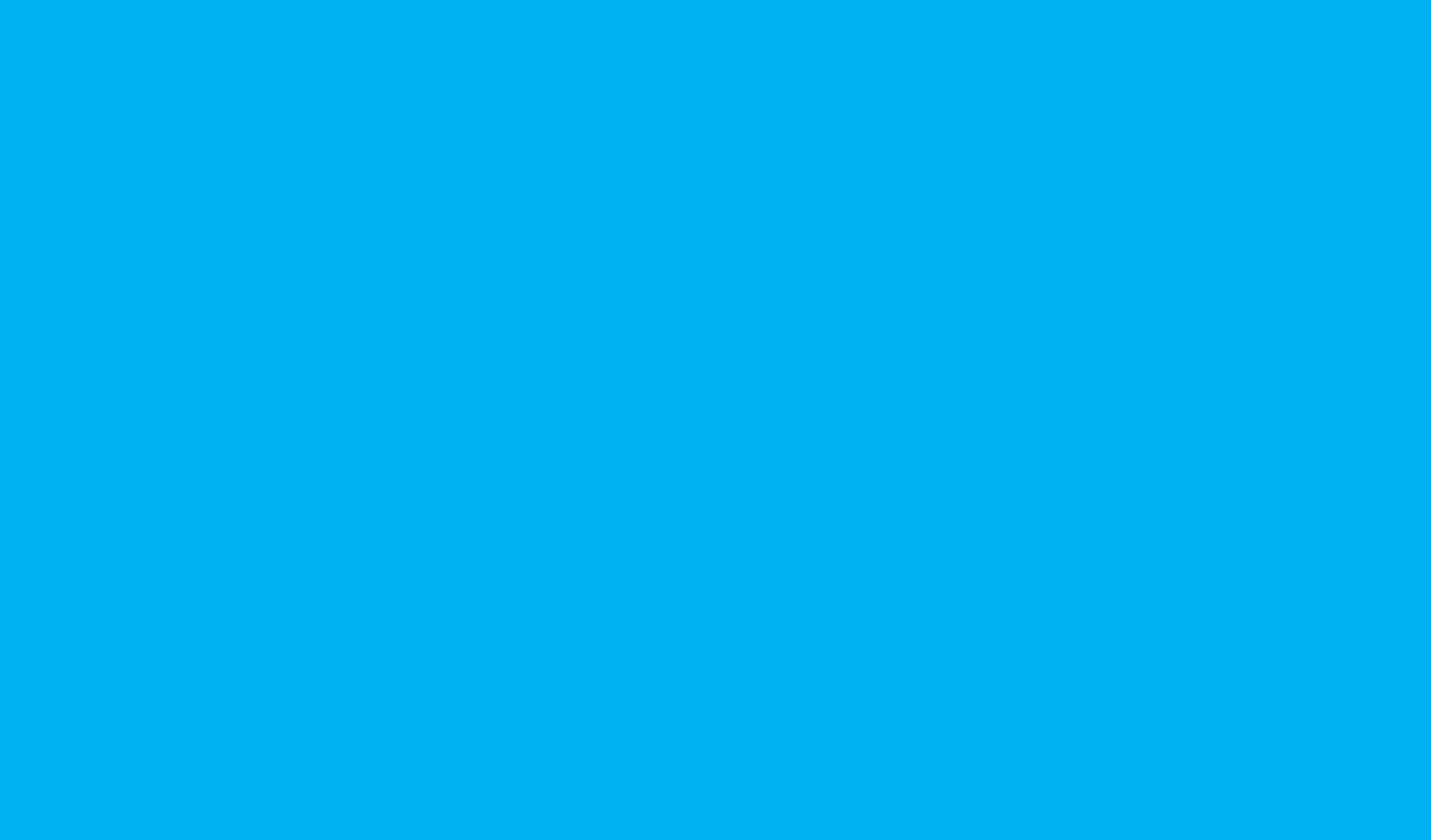 have dinner
Click the clock to start the timer.
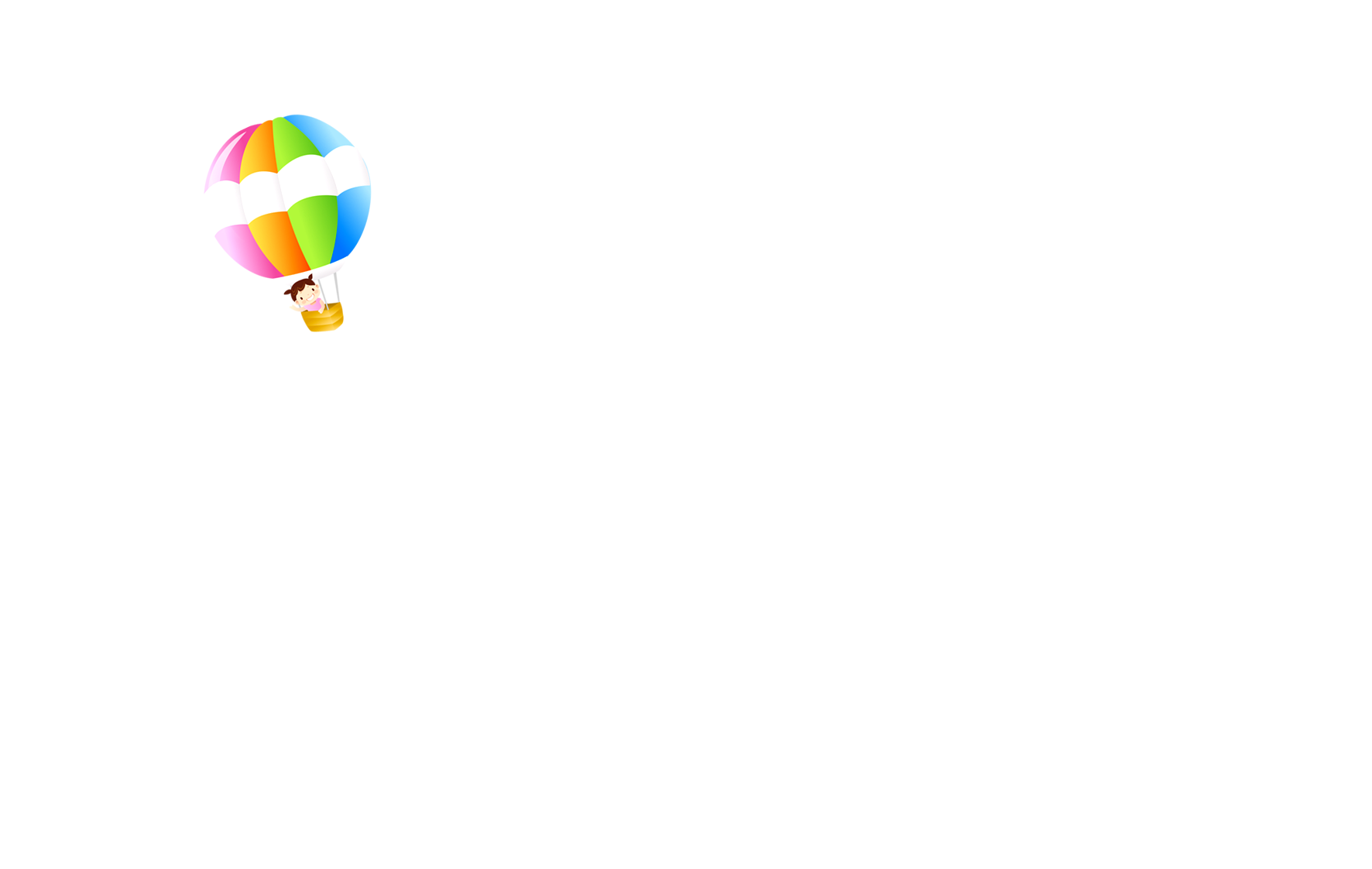 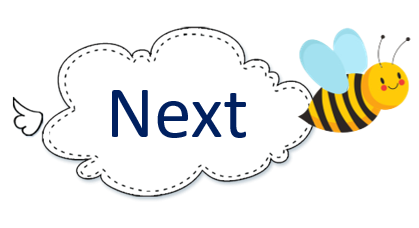 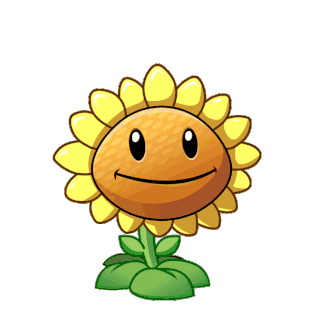 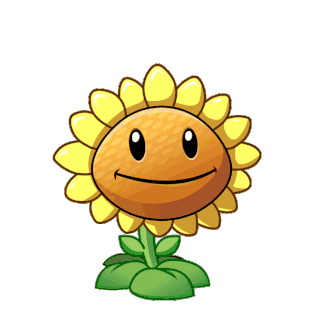 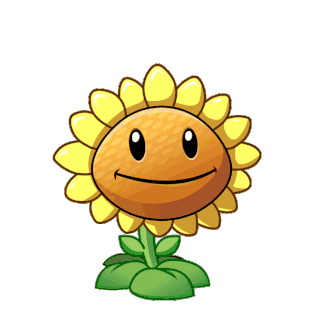 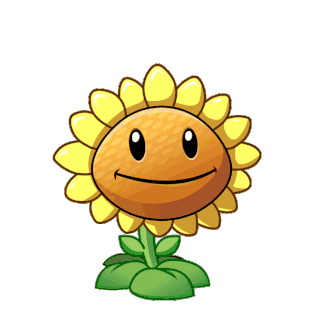 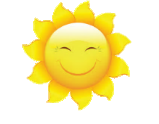 A
B
C
D
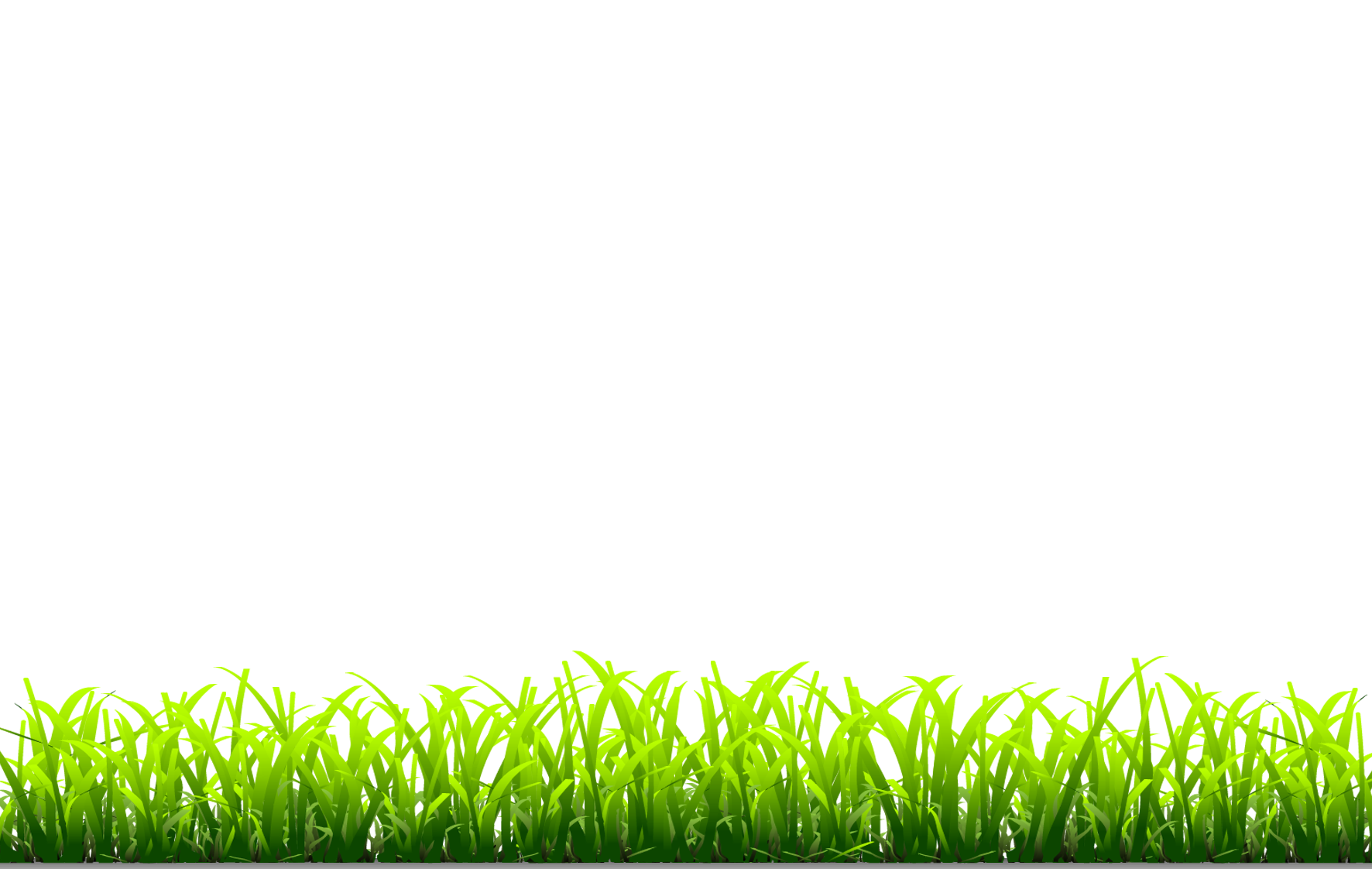 Sai
Đúng
Sai
Sai
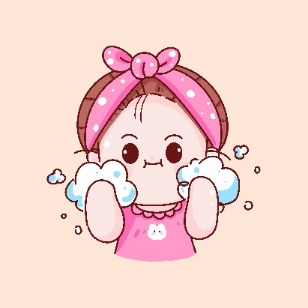 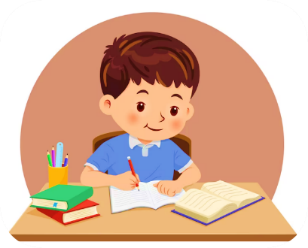 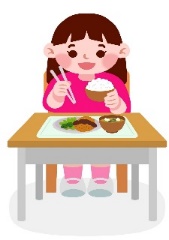 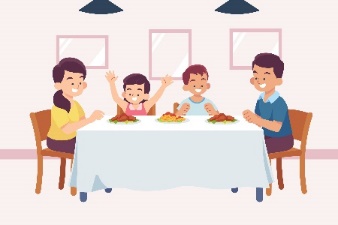 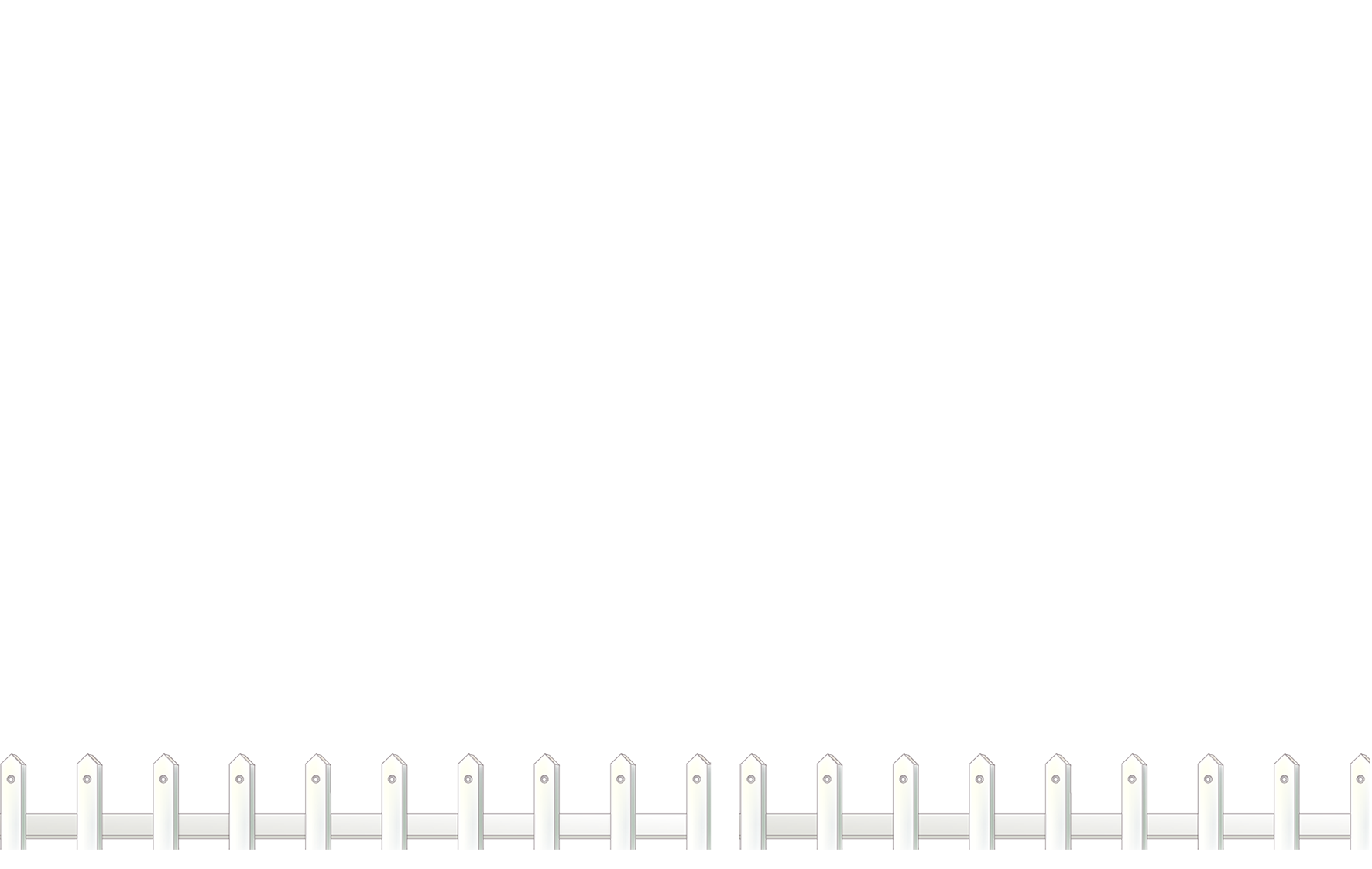 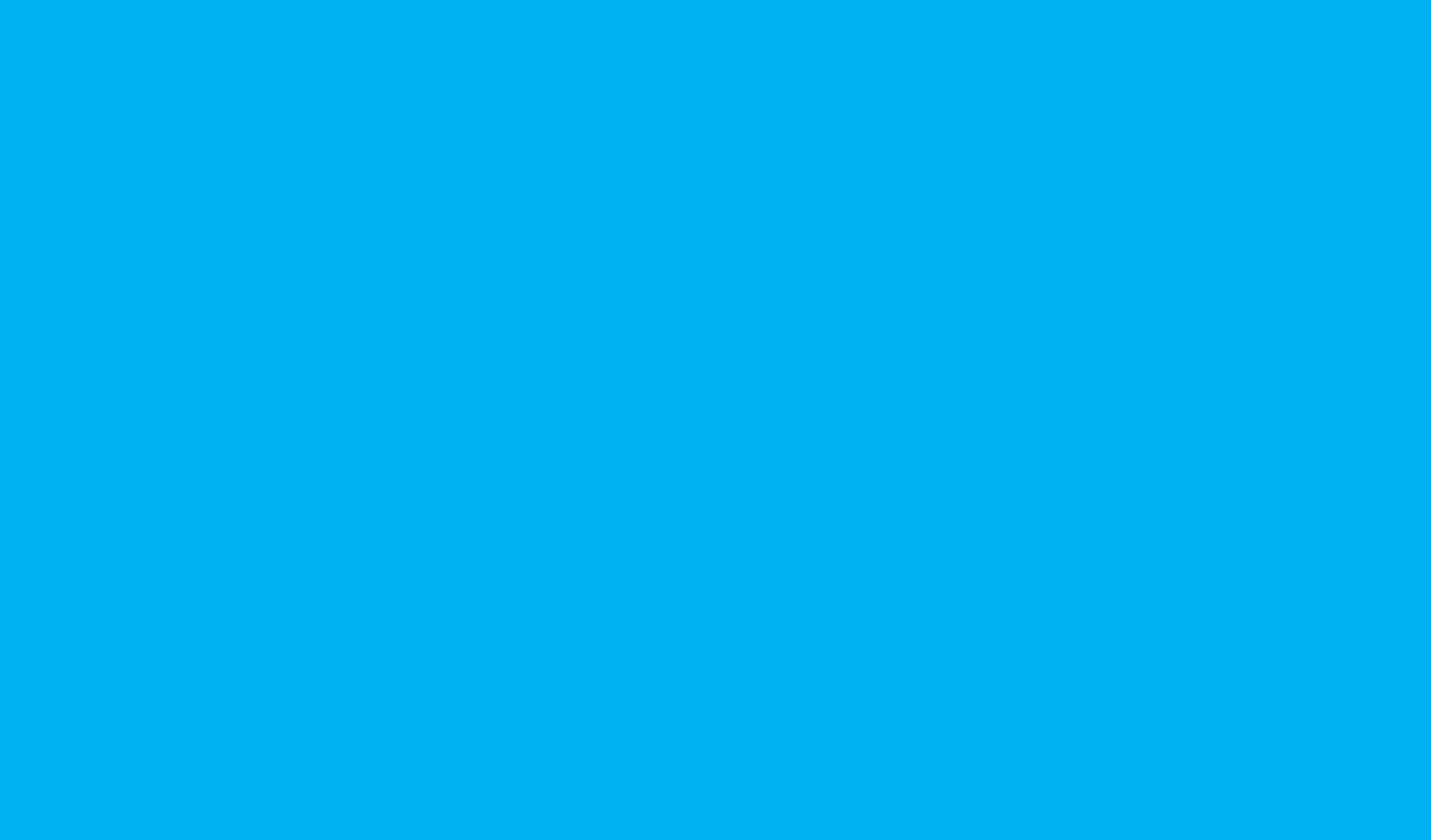 _____ the face
Click the clock to start the timer.
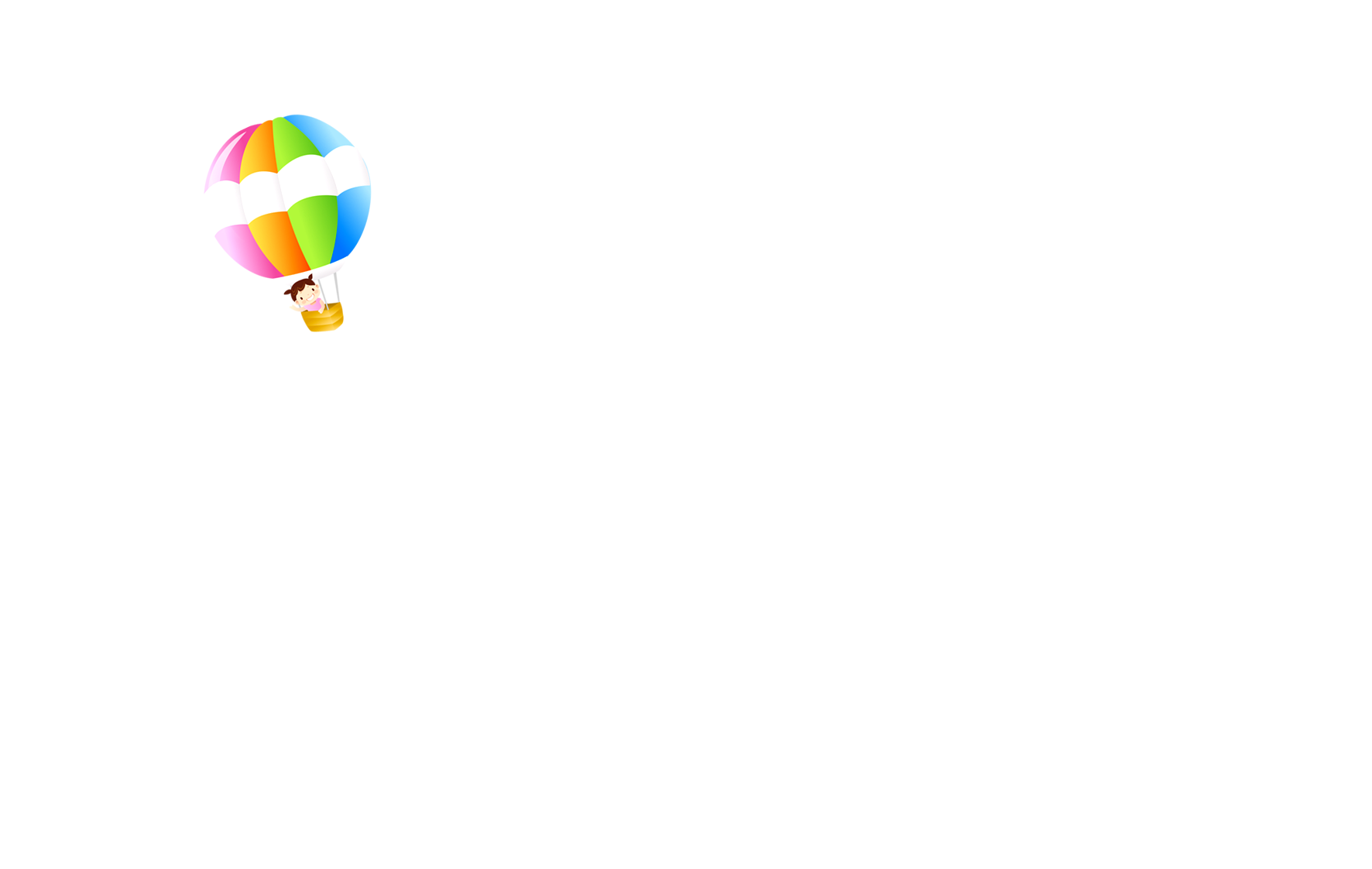 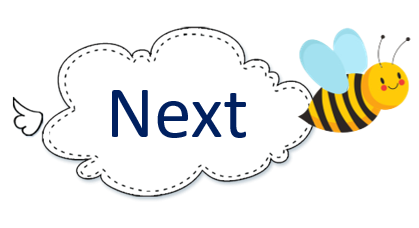 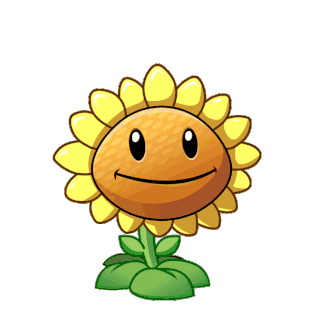 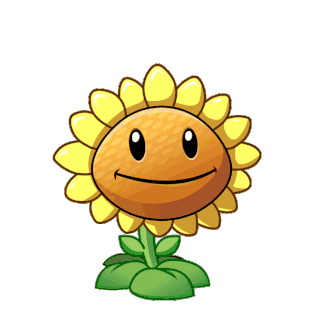 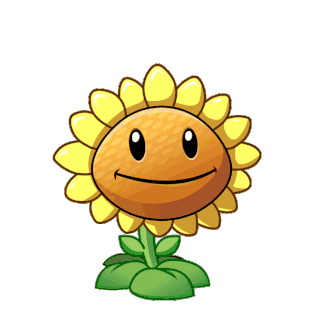 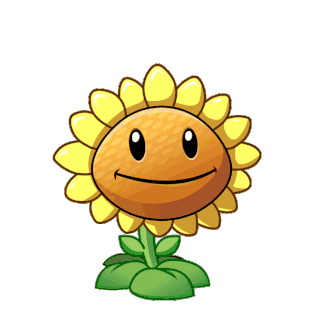 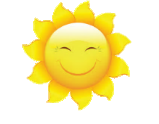 A
B
C
D
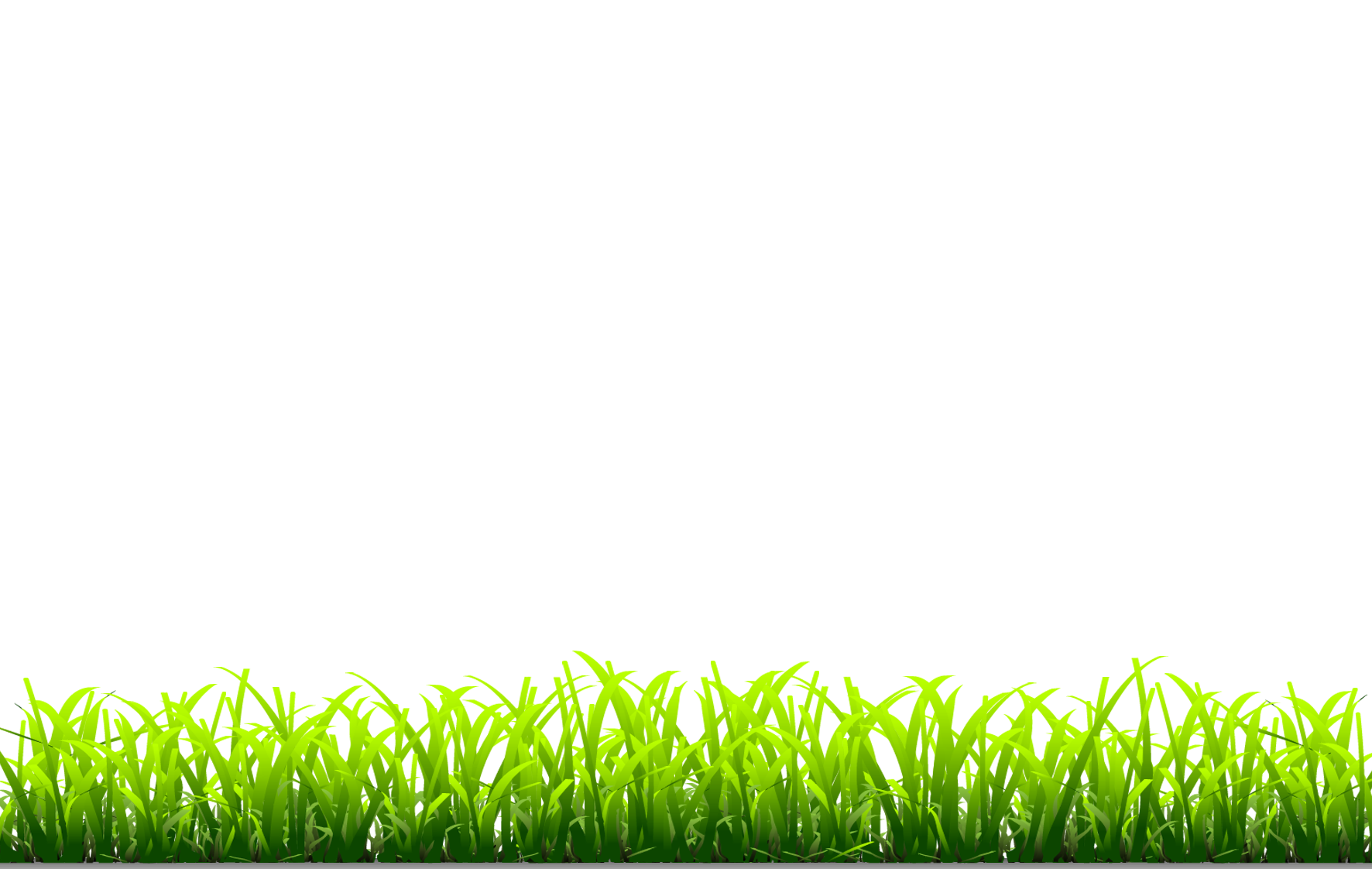 wash
clean
do
have
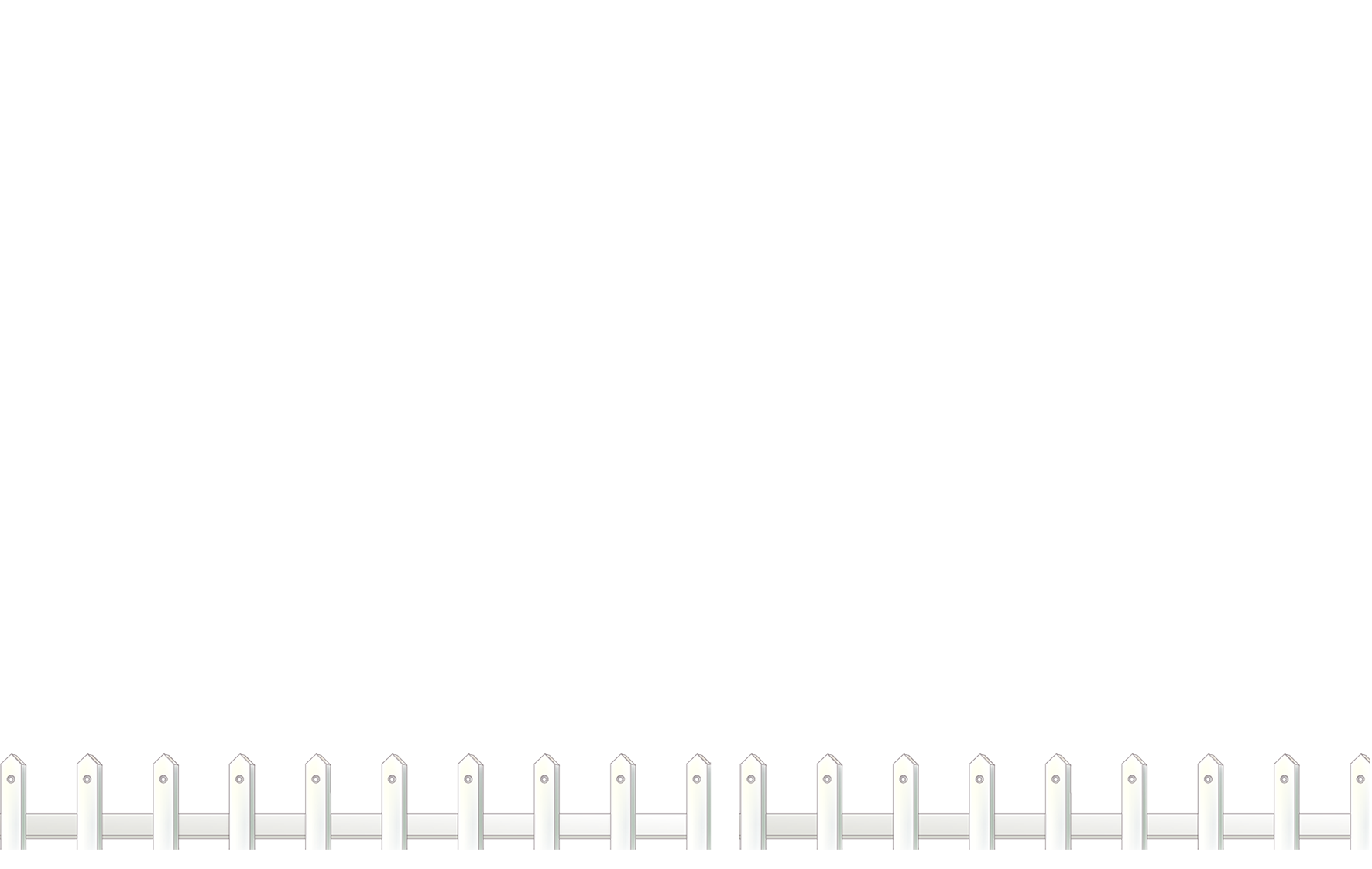 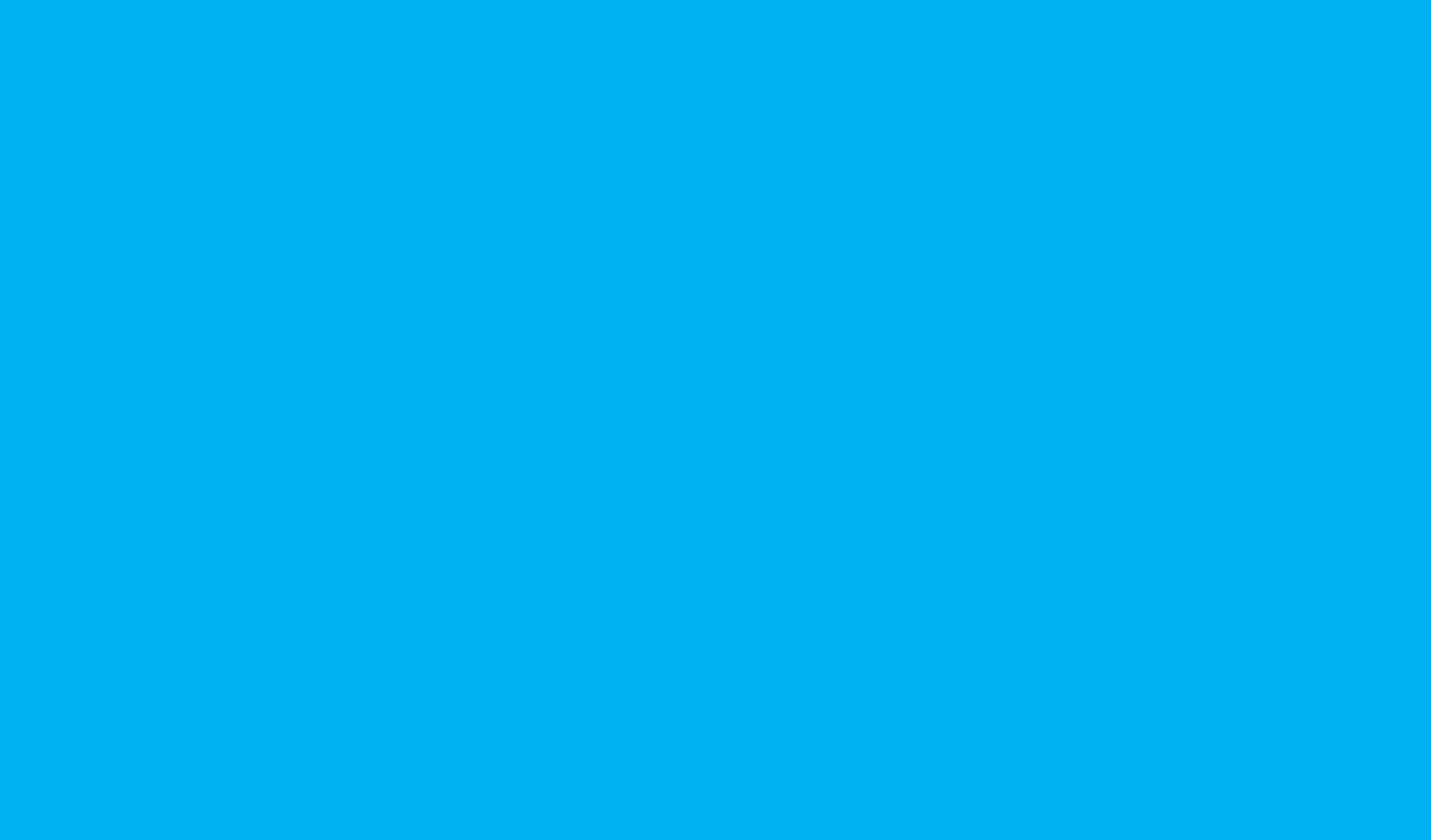 _____ the homework
Click the clock to start the timer.
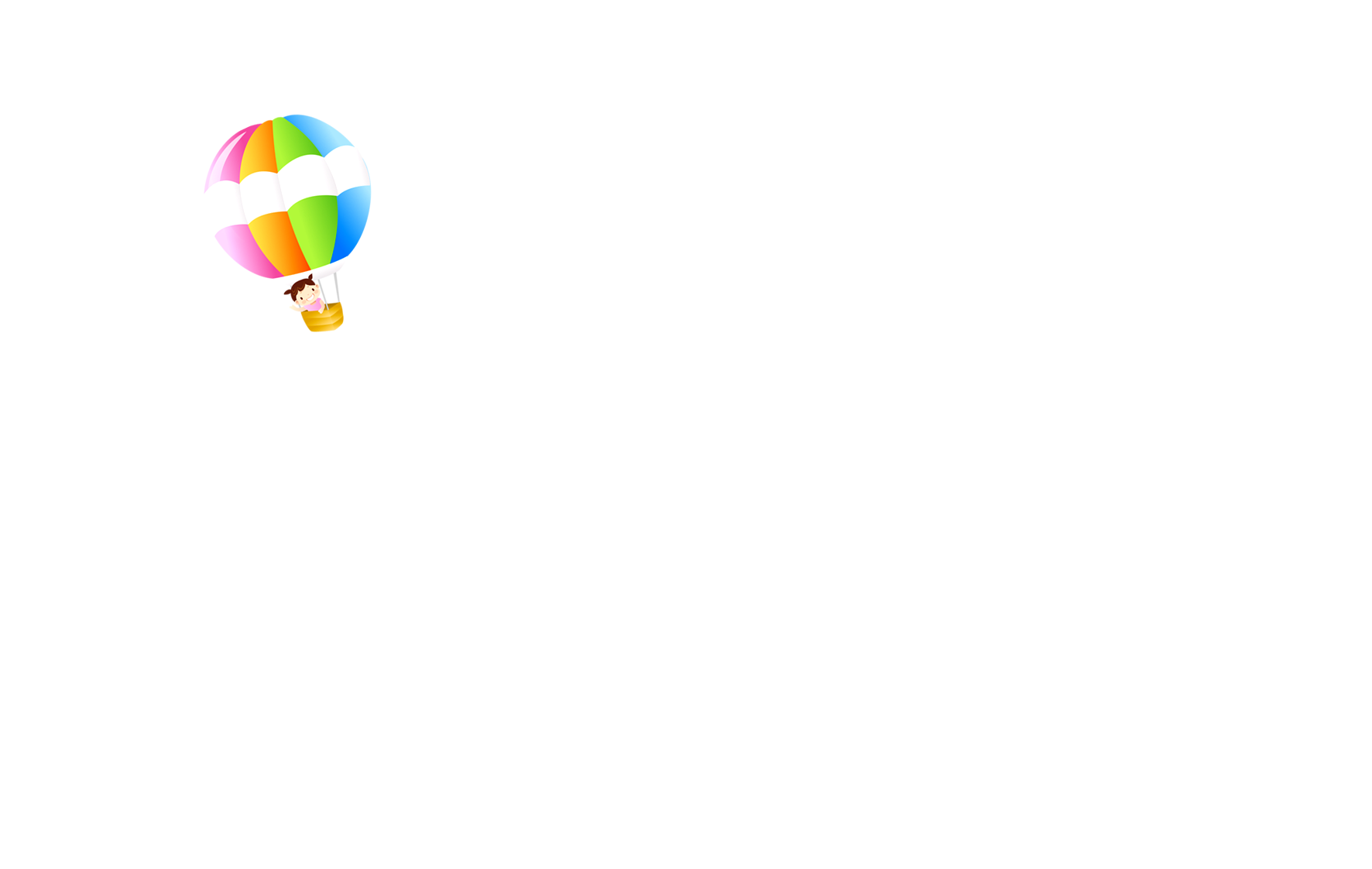 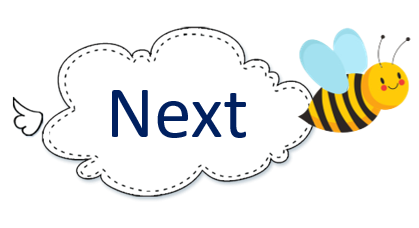 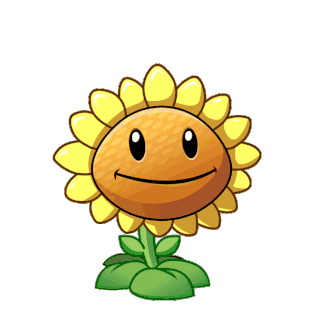 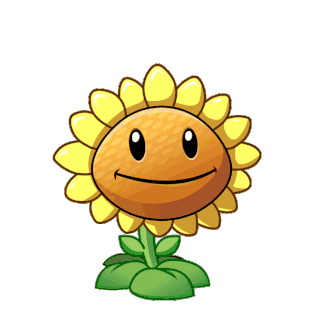 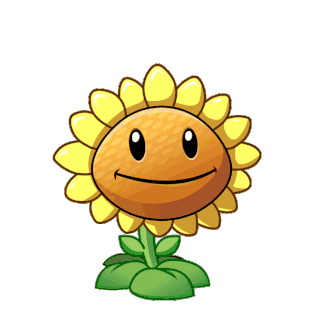 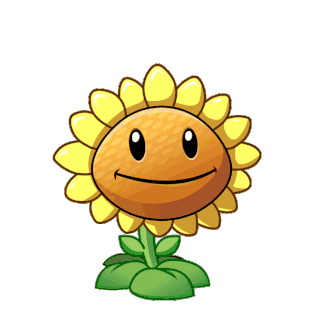 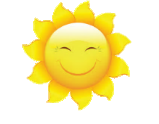 A
B
C
D
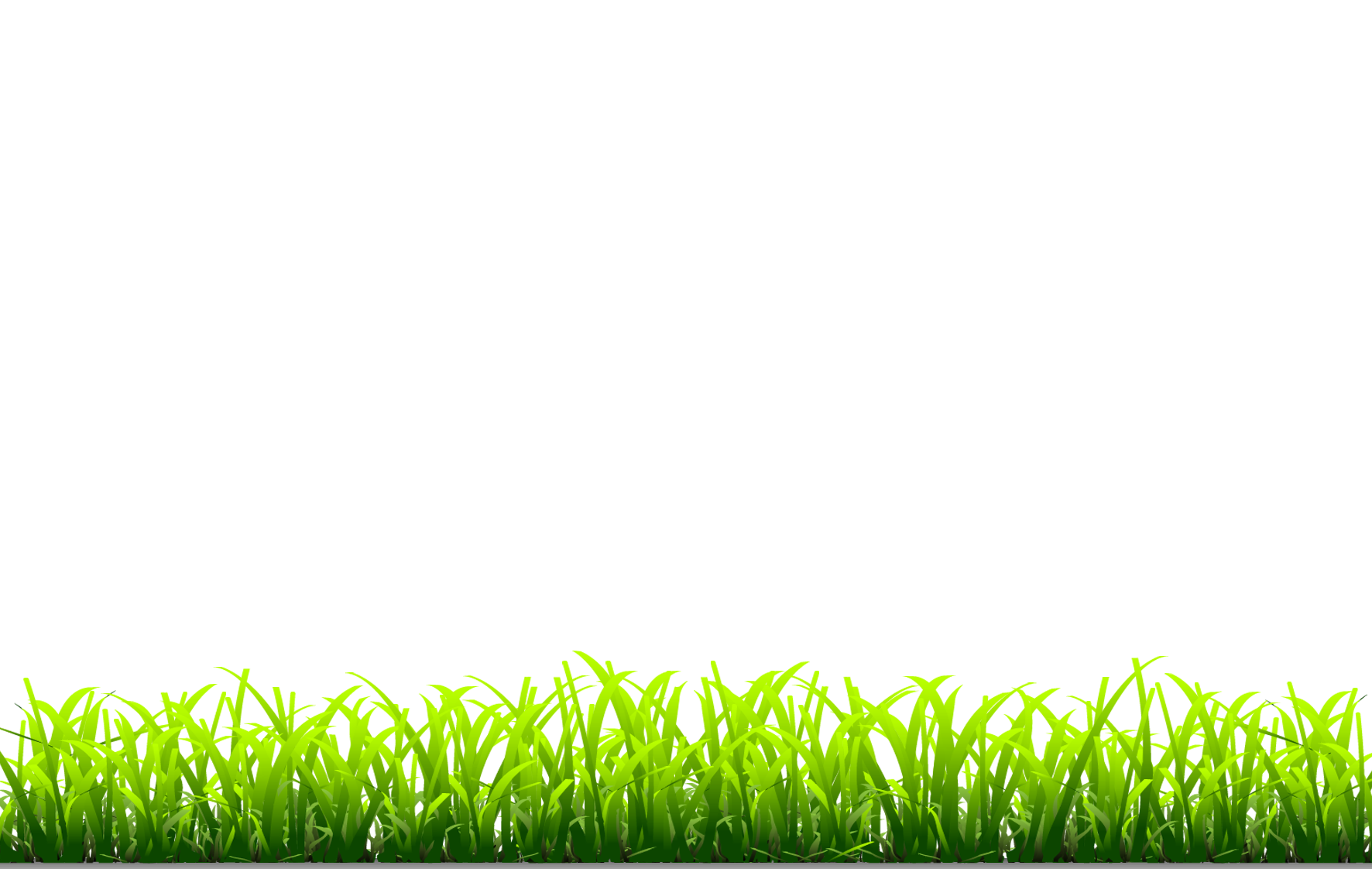 wash
clean
do
have
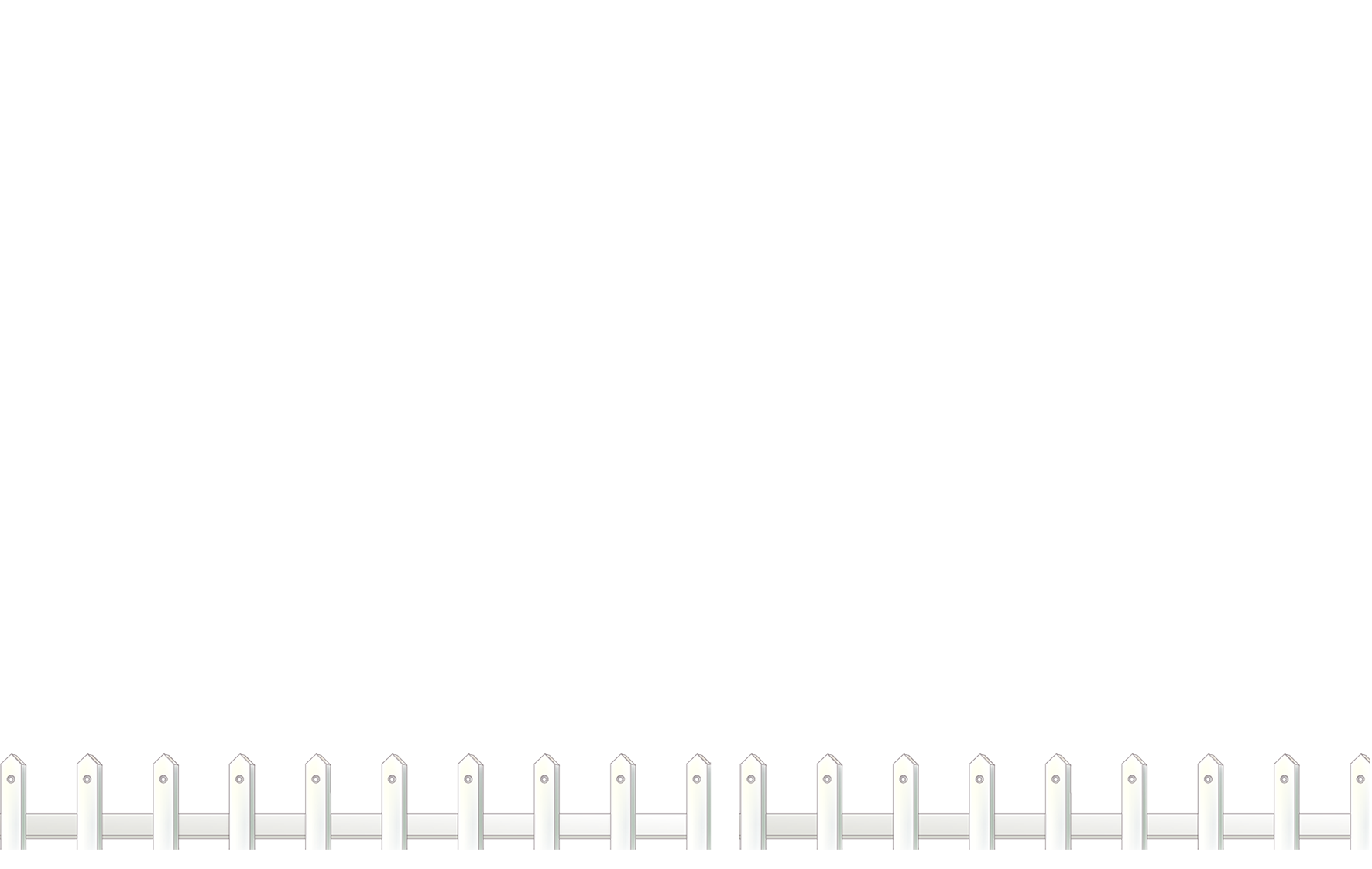 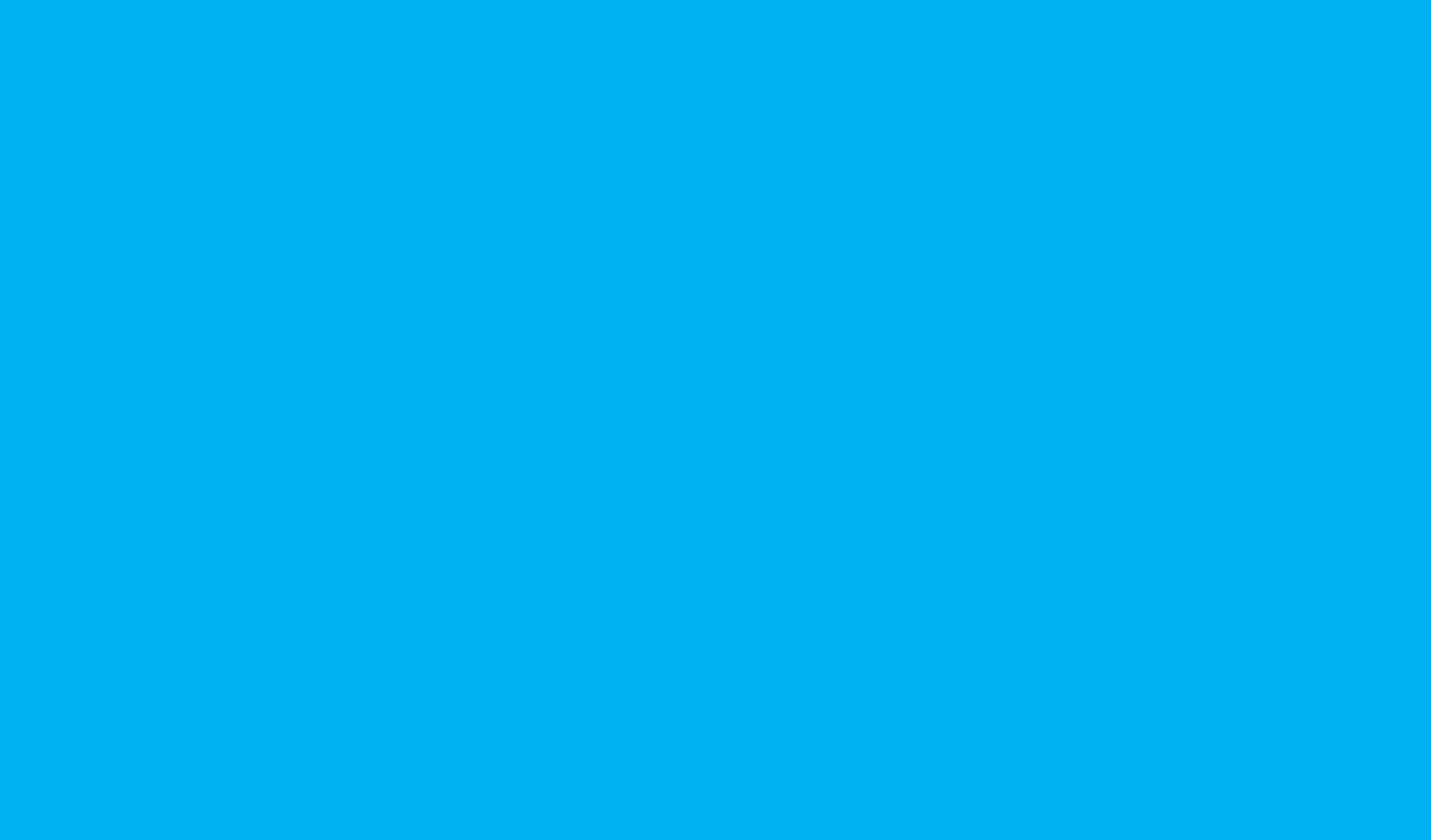 _____ the teeth
Click the clock to start the timer.
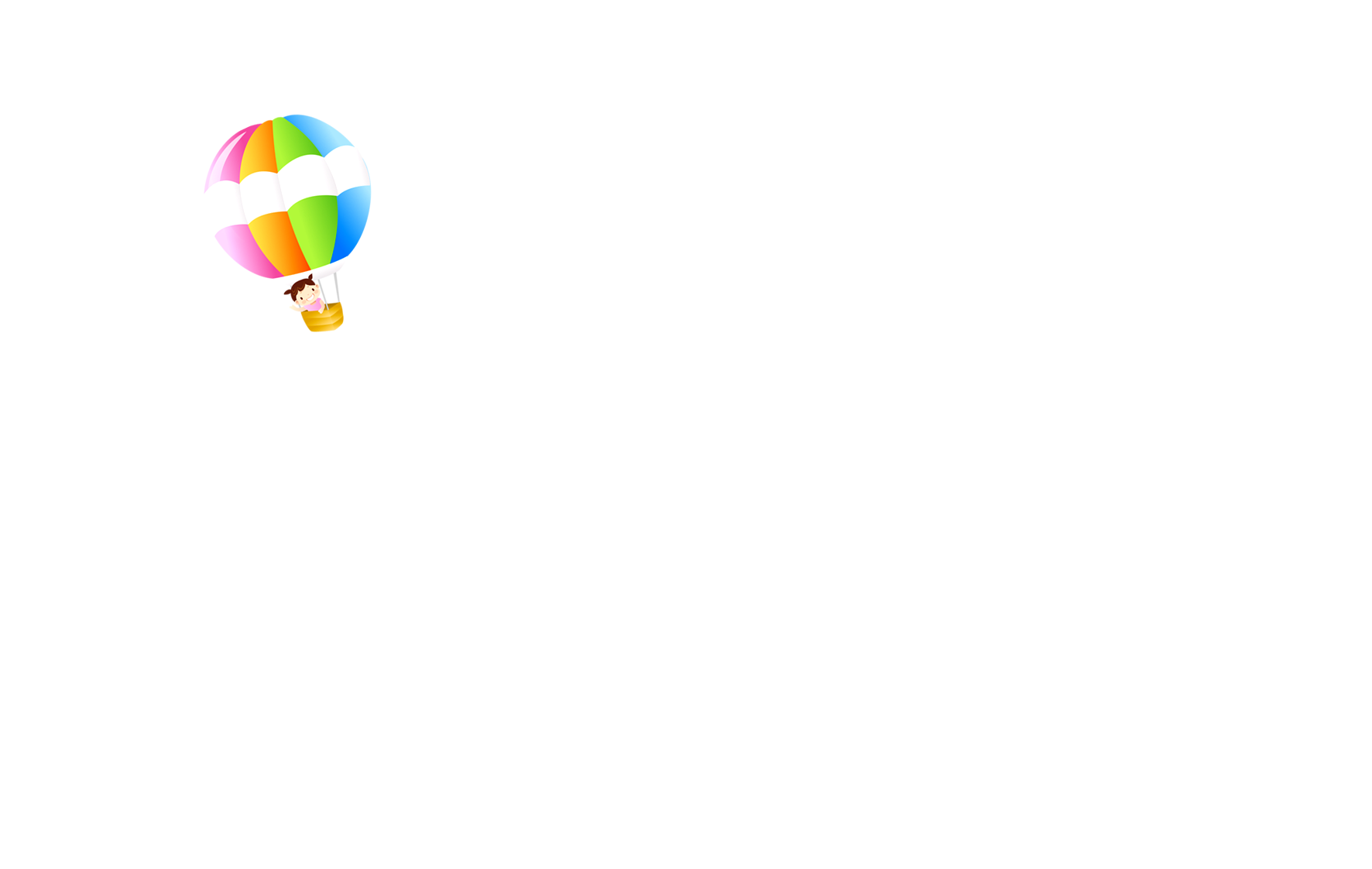 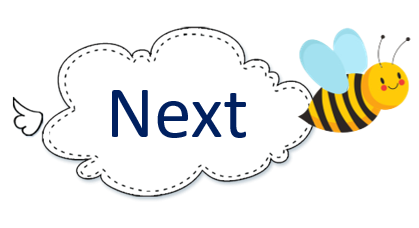 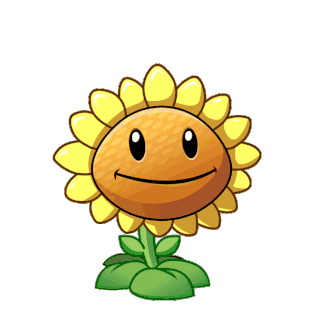 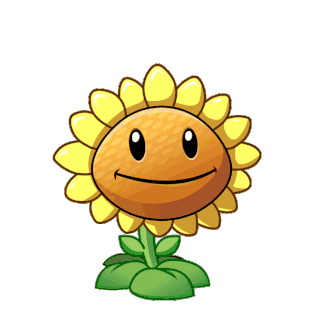 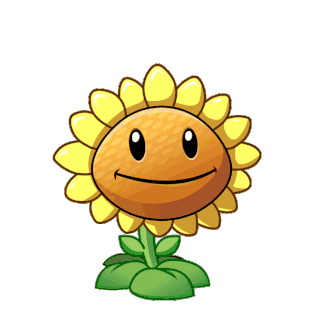 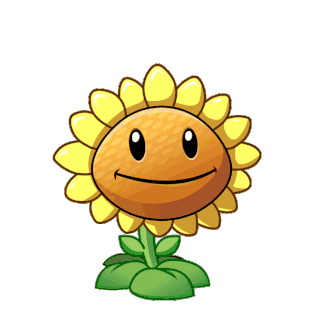 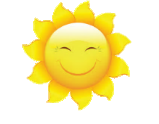 A
B
C
D
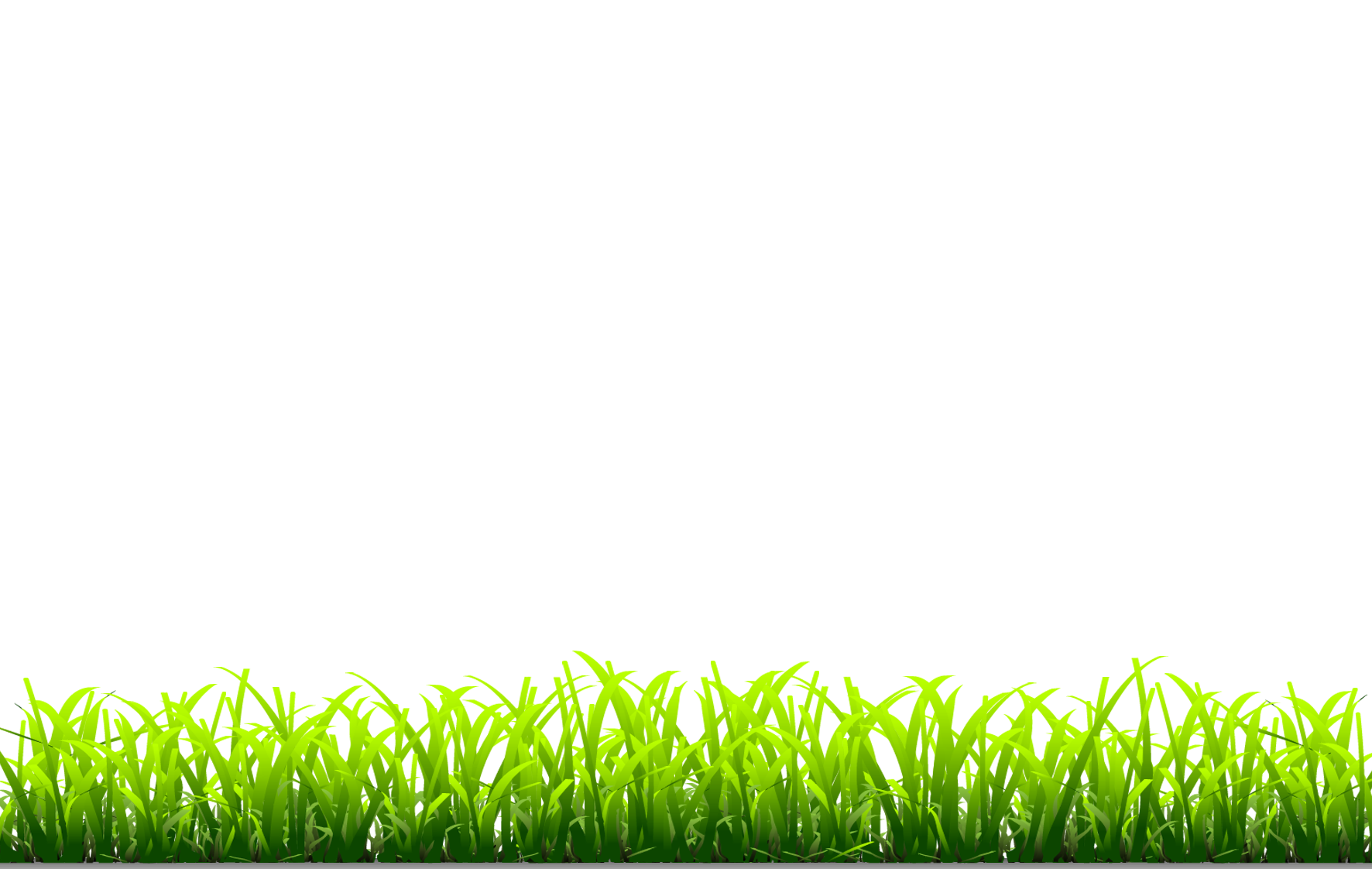 do
clean
wash
have
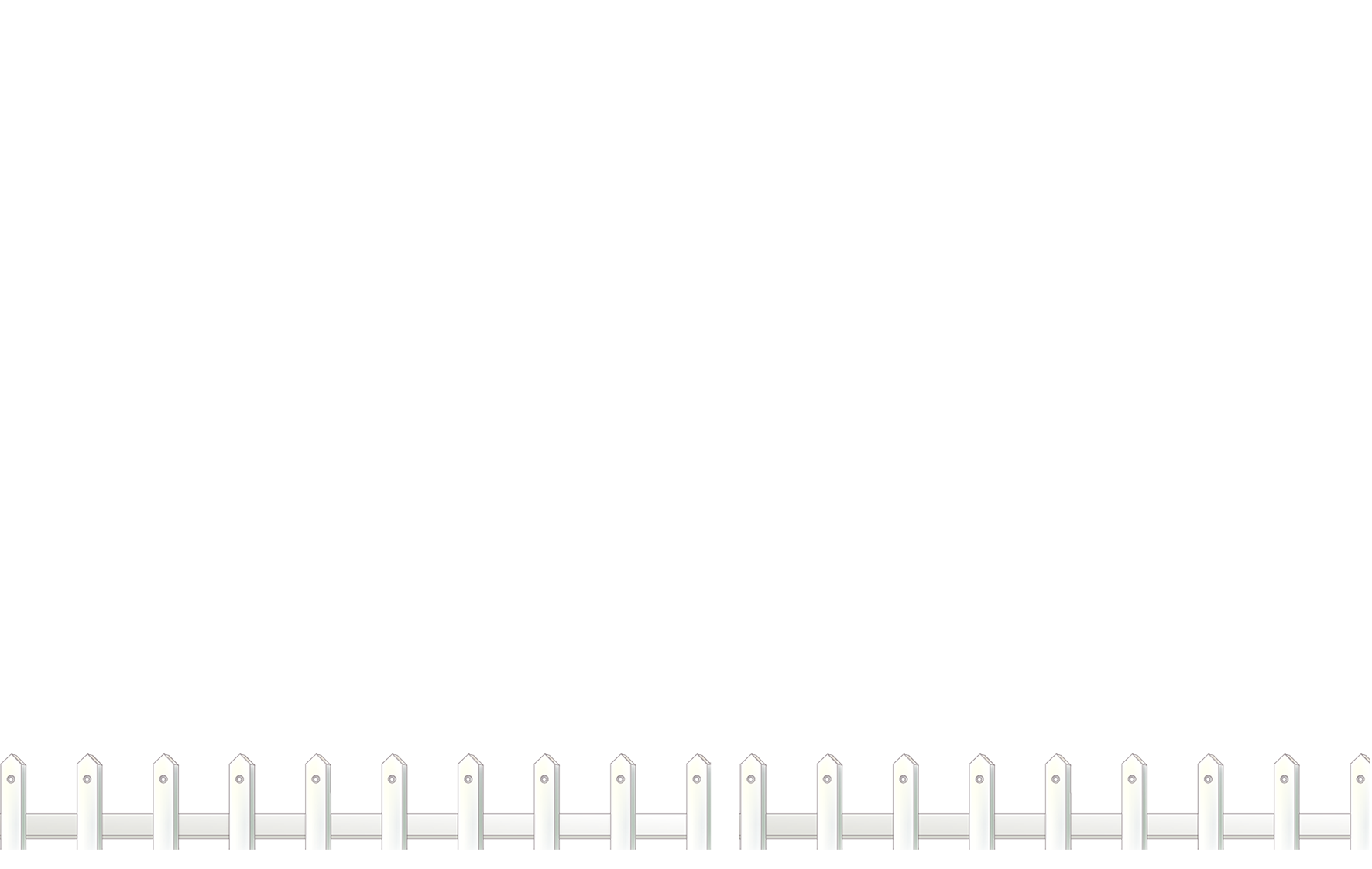 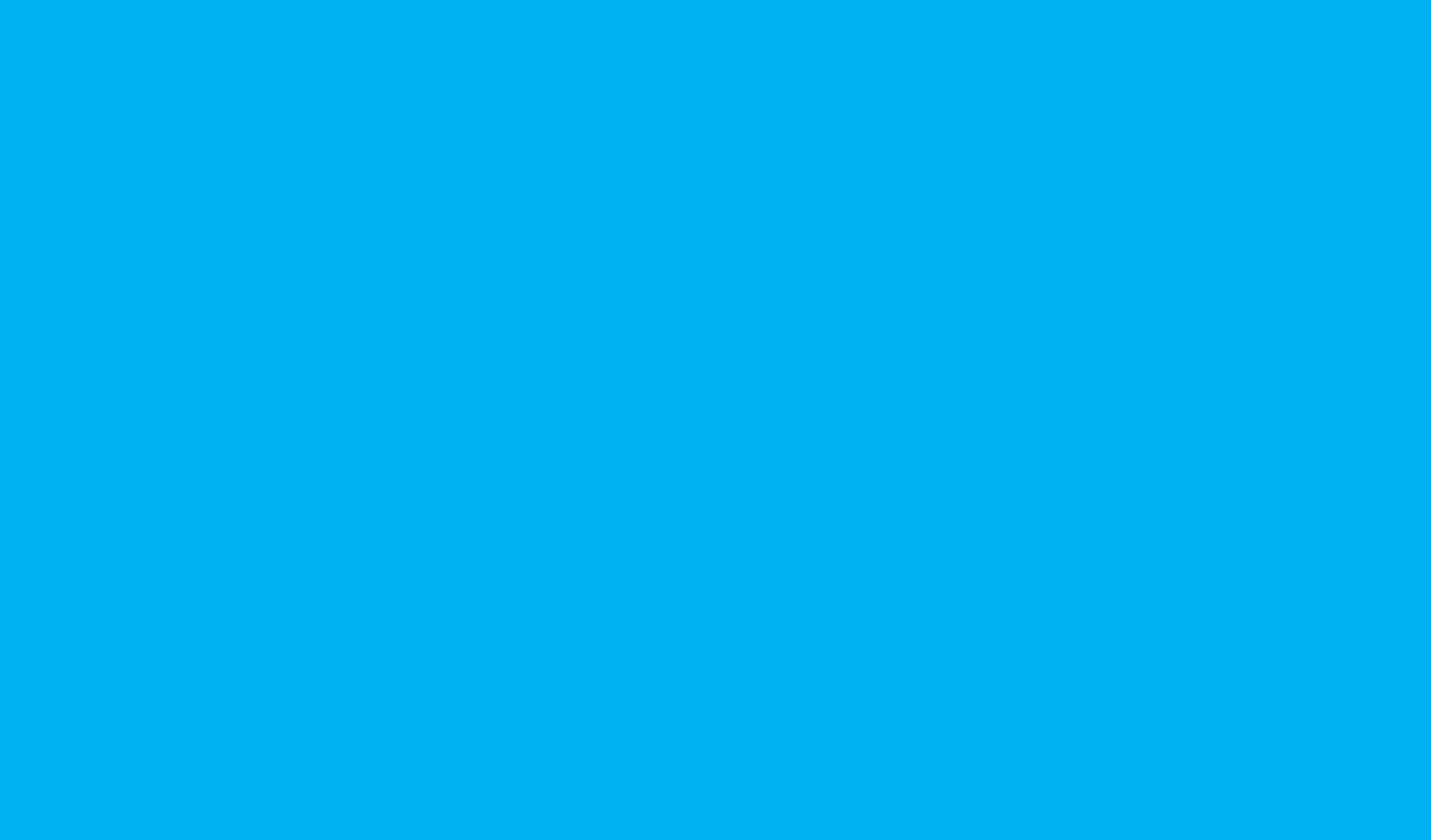 have _____
Click the clock to start the timer.
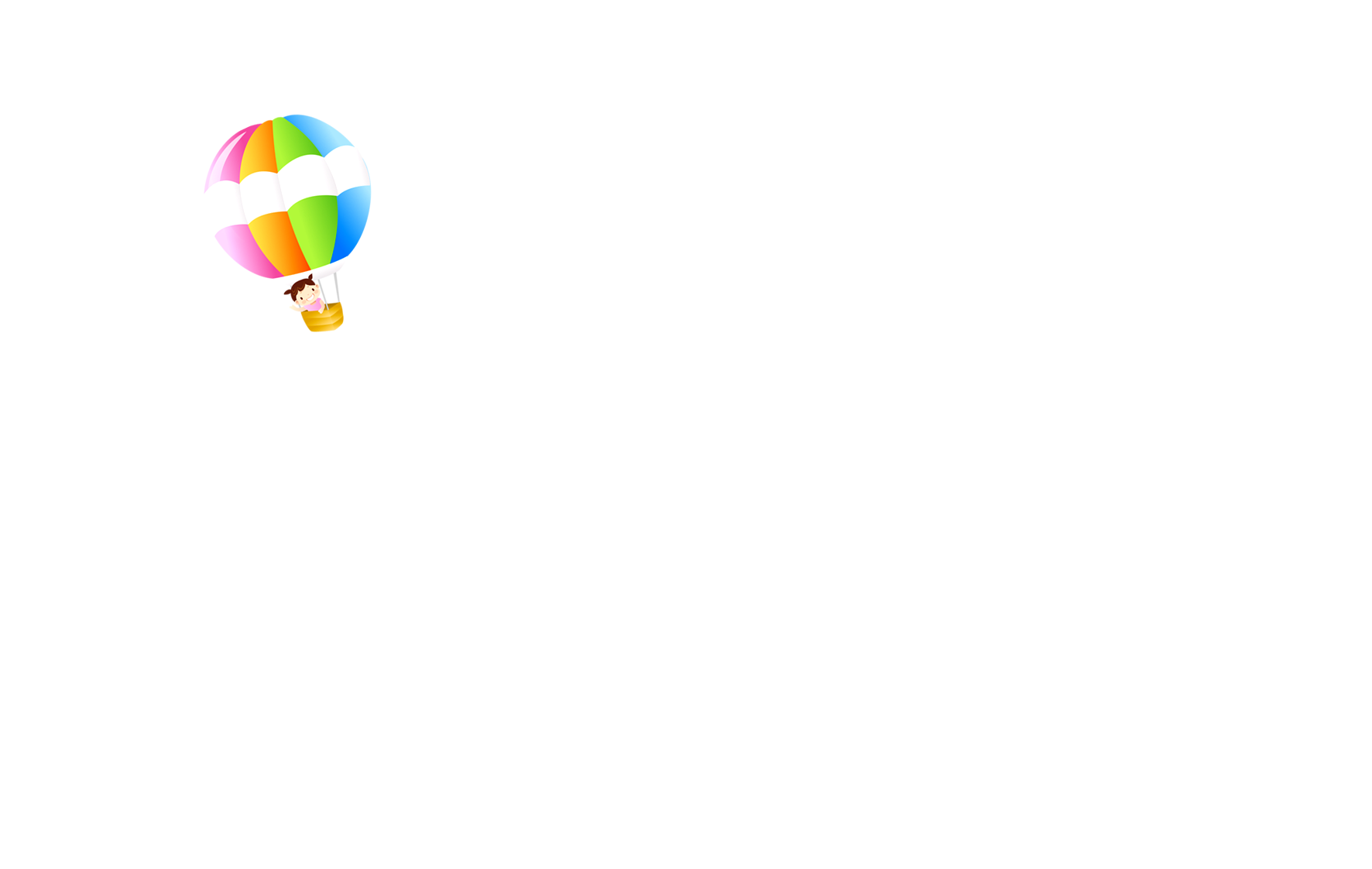 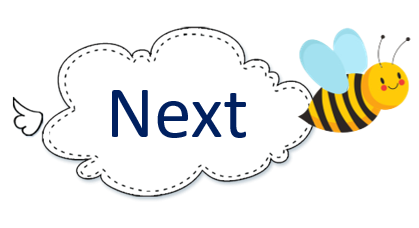 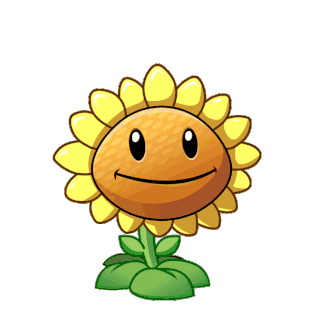 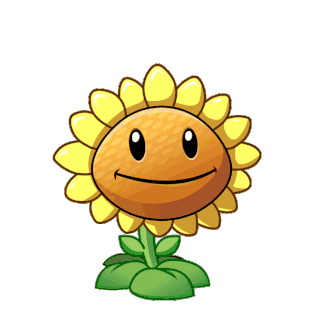 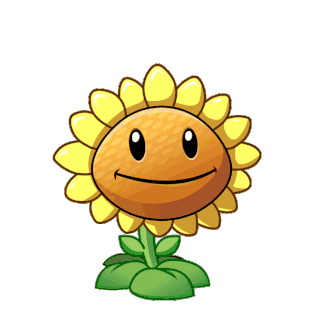 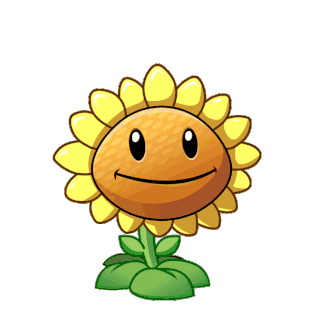 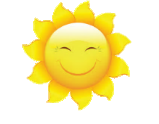 A
B
C
D
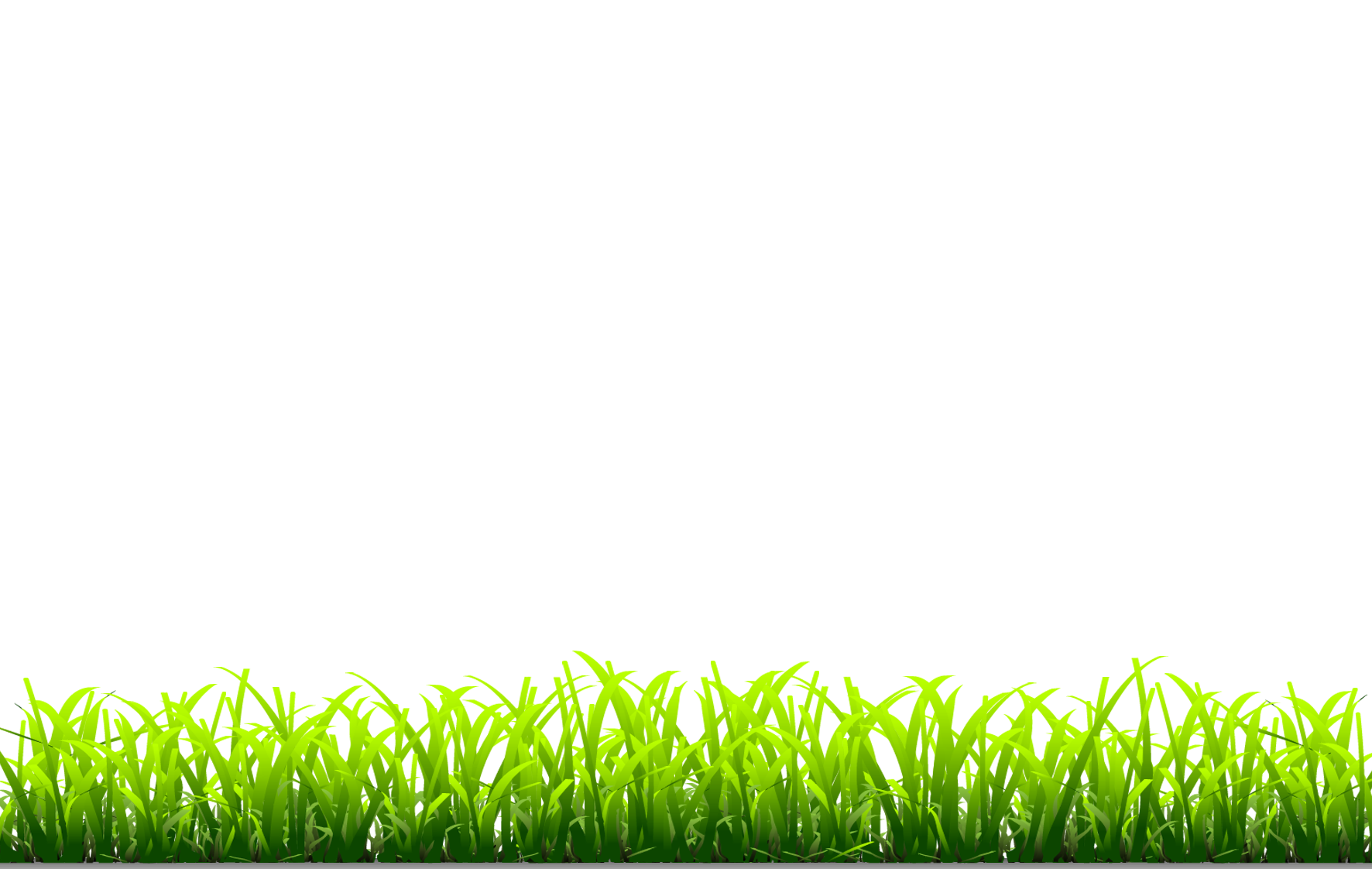 the face
dinner
breakfast
lunch
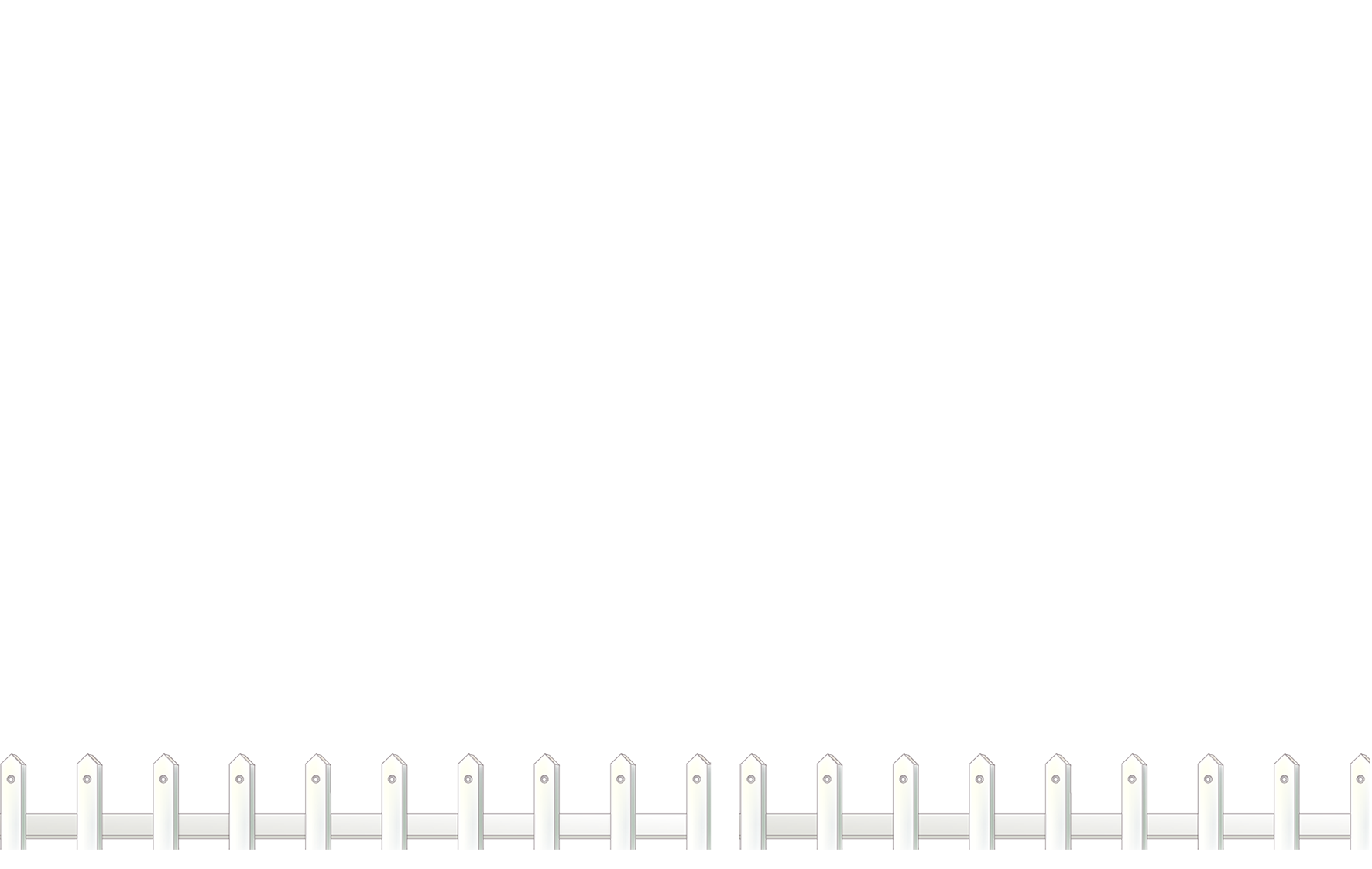 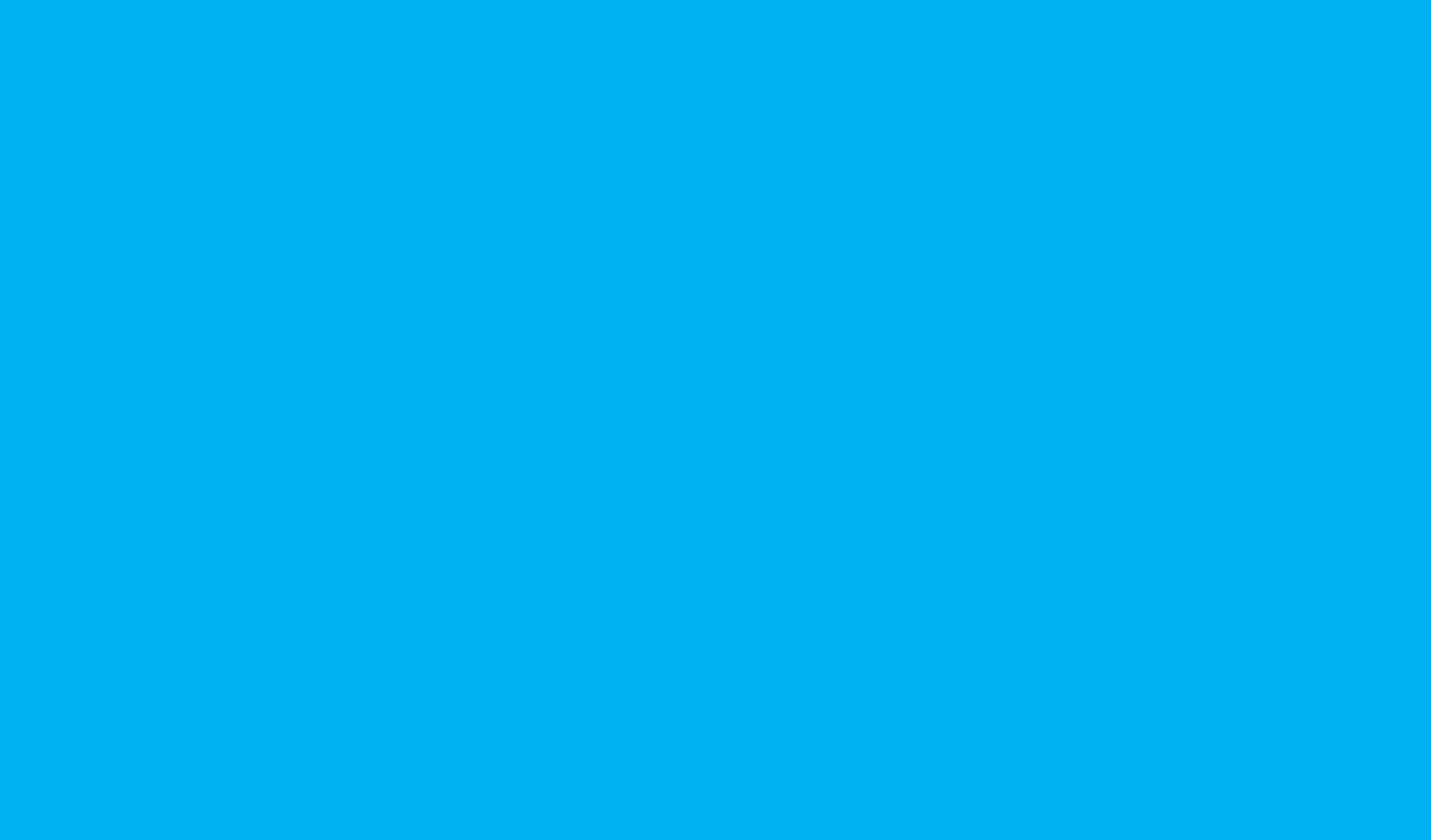 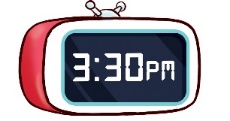 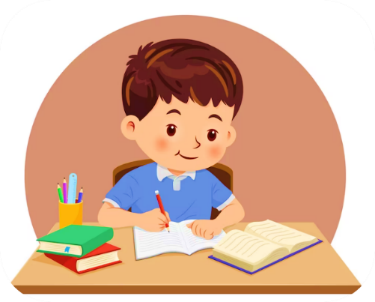 Click the clock to start the timer.
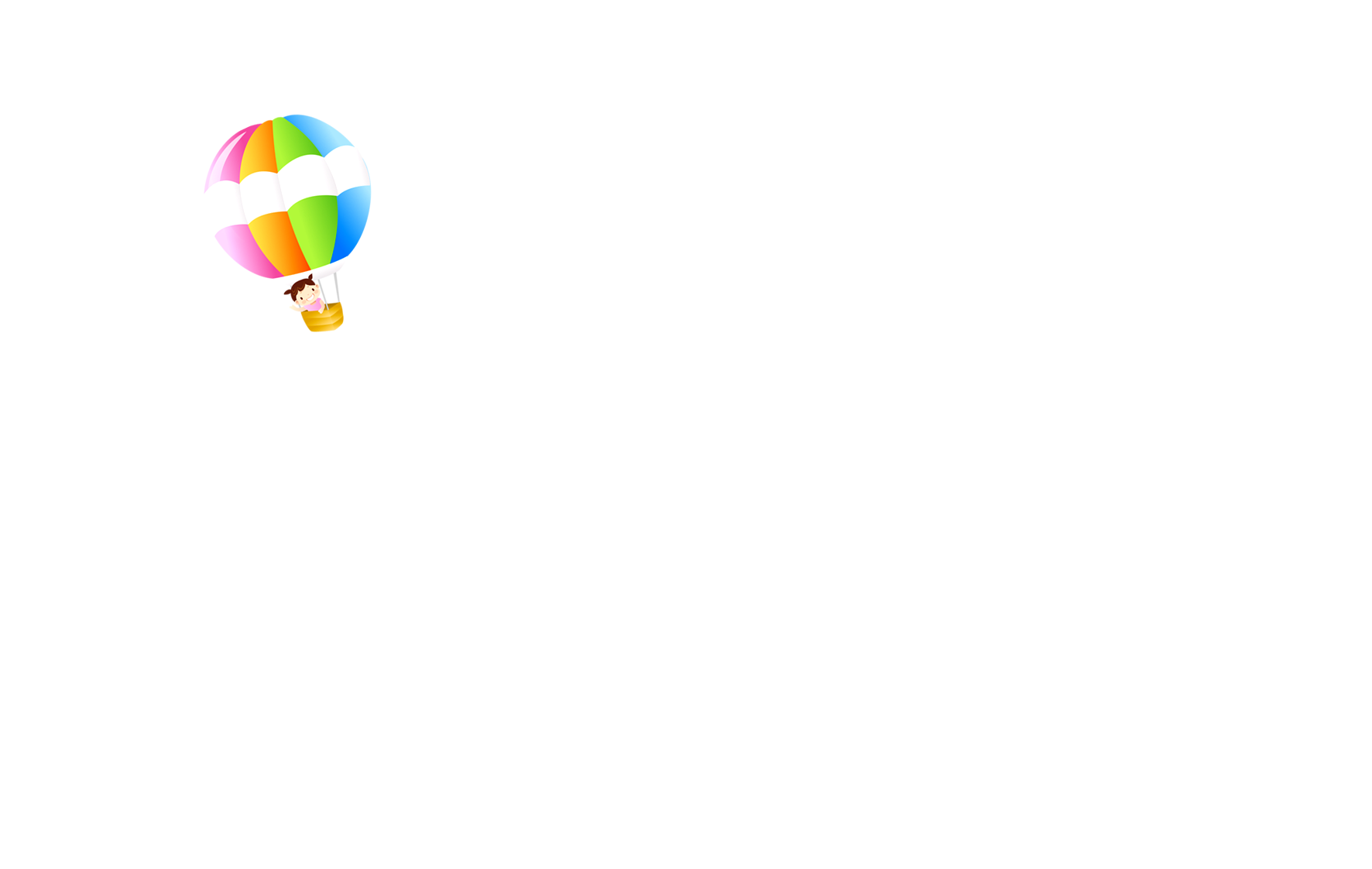 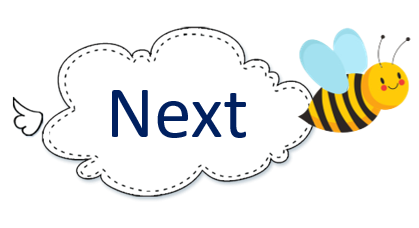 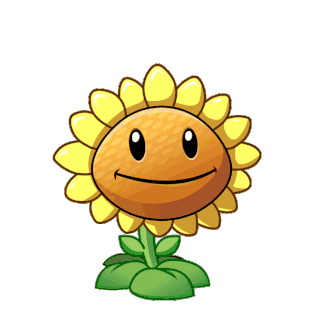 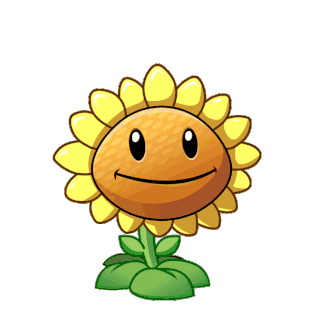 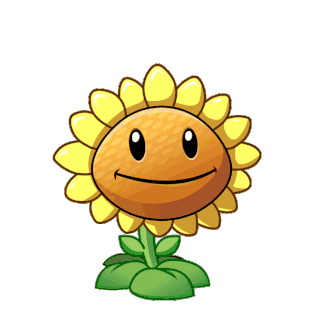 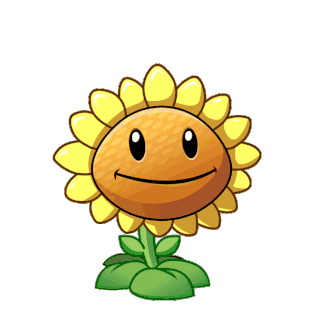 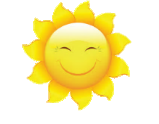 A
B
C
D
I go to bed at three thirty.
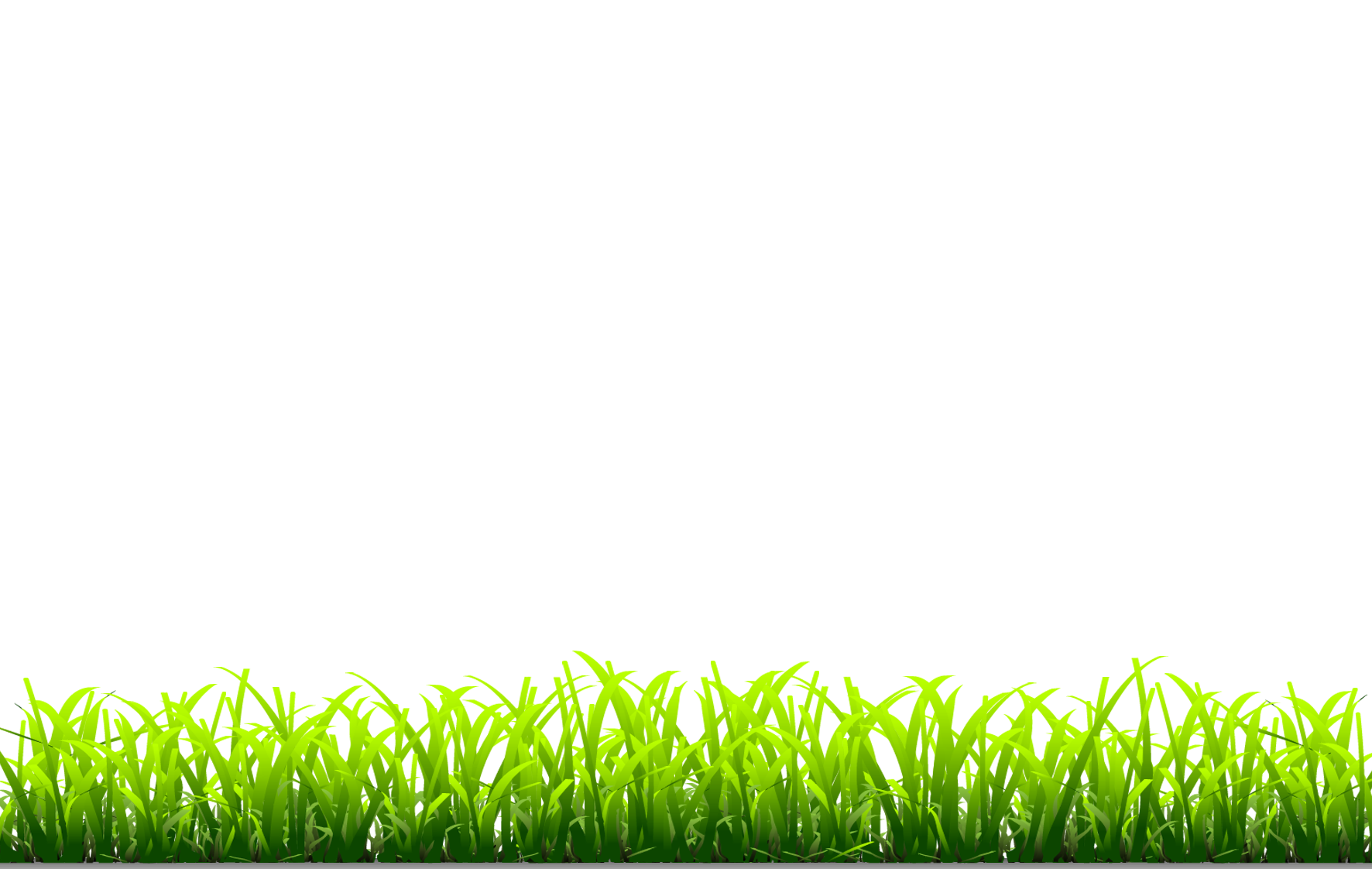 I do my homework at three thirty.
I have dinner at six thirty.
I do my homework at three forty five.
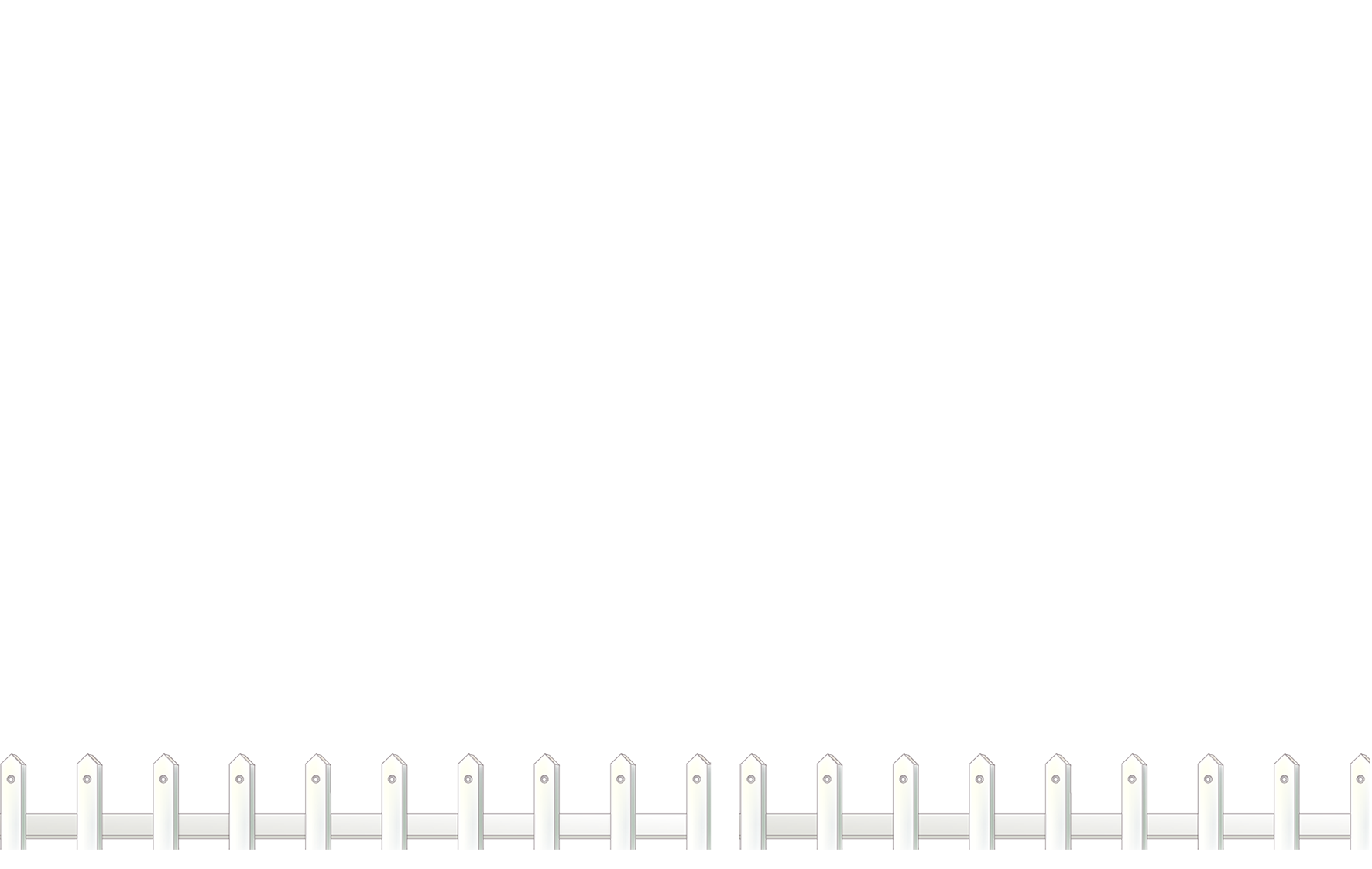 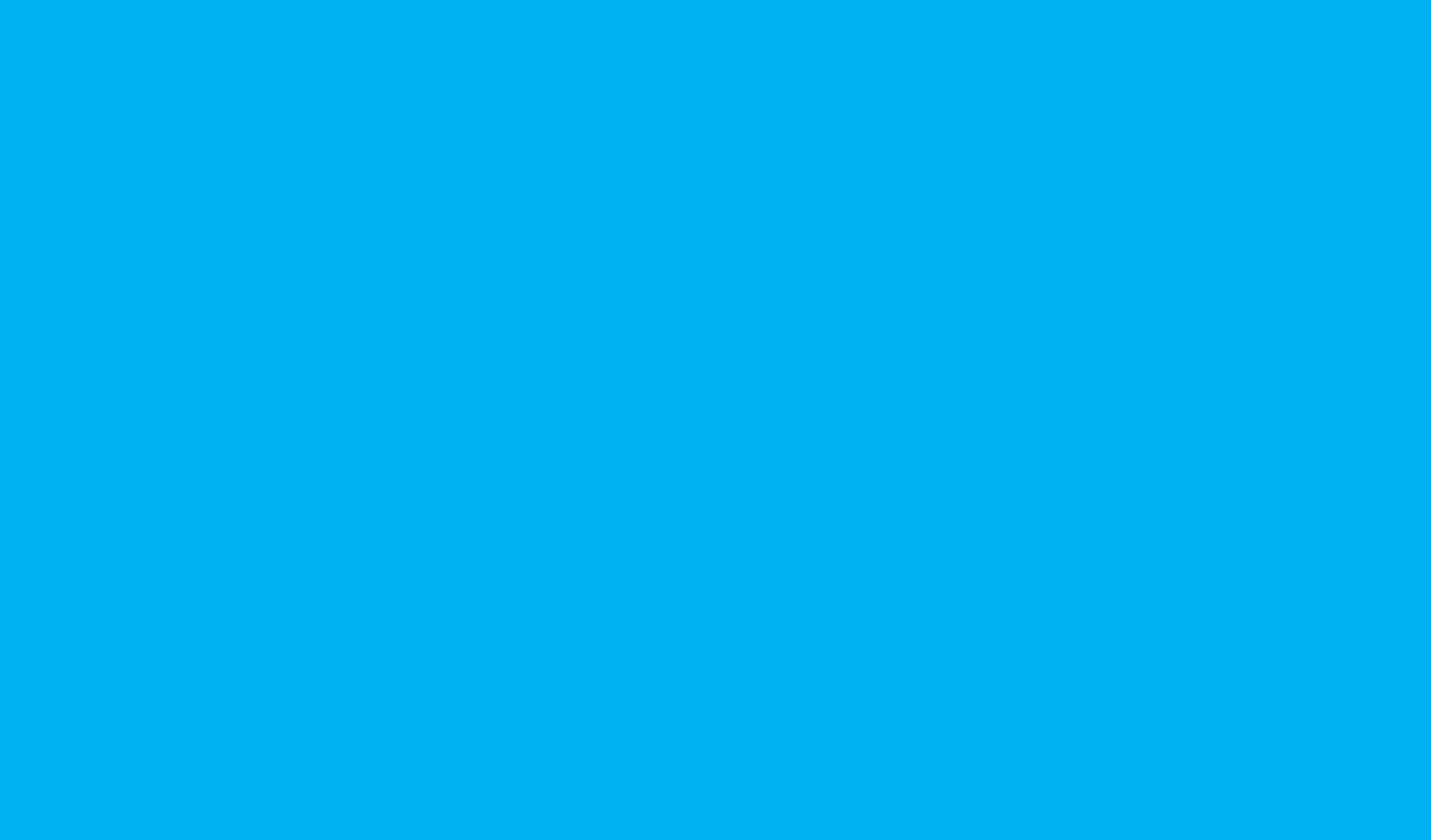 I have breakfast at home at six o’clock.
Click the clock to start the timer.
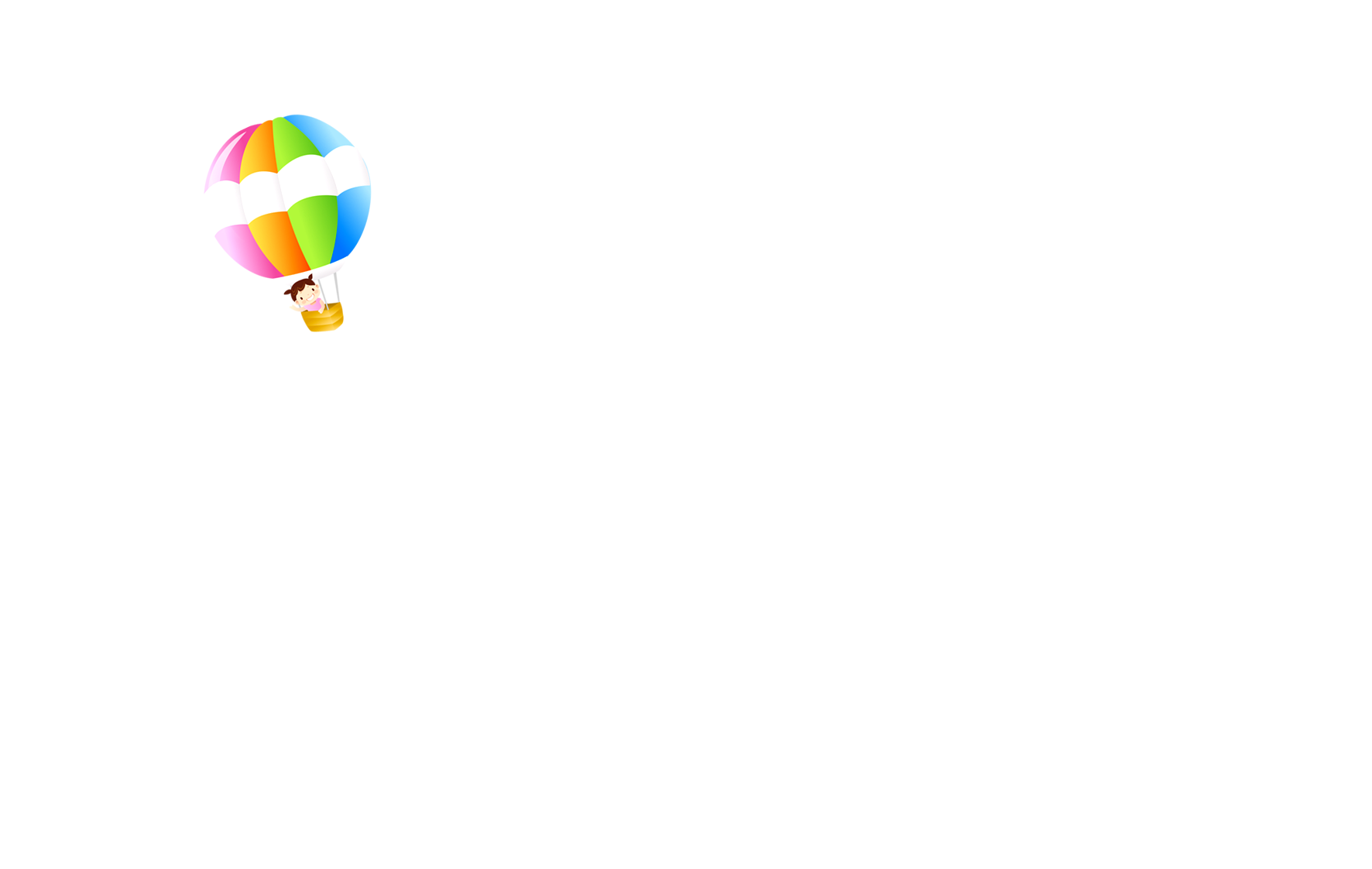 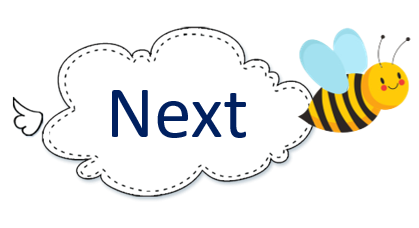 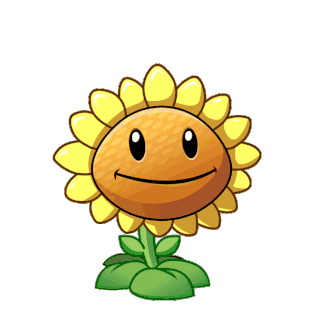 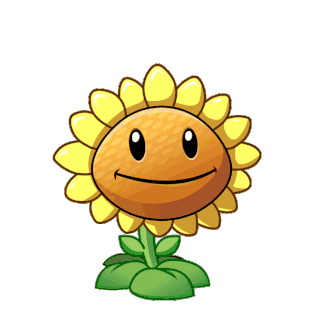 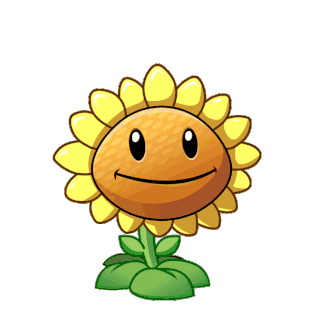 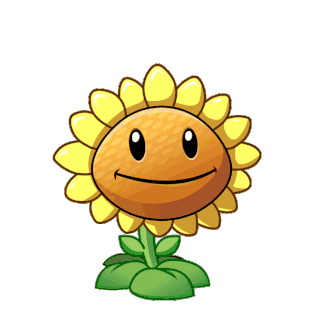 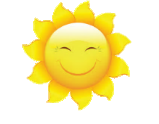 A
B
C
D
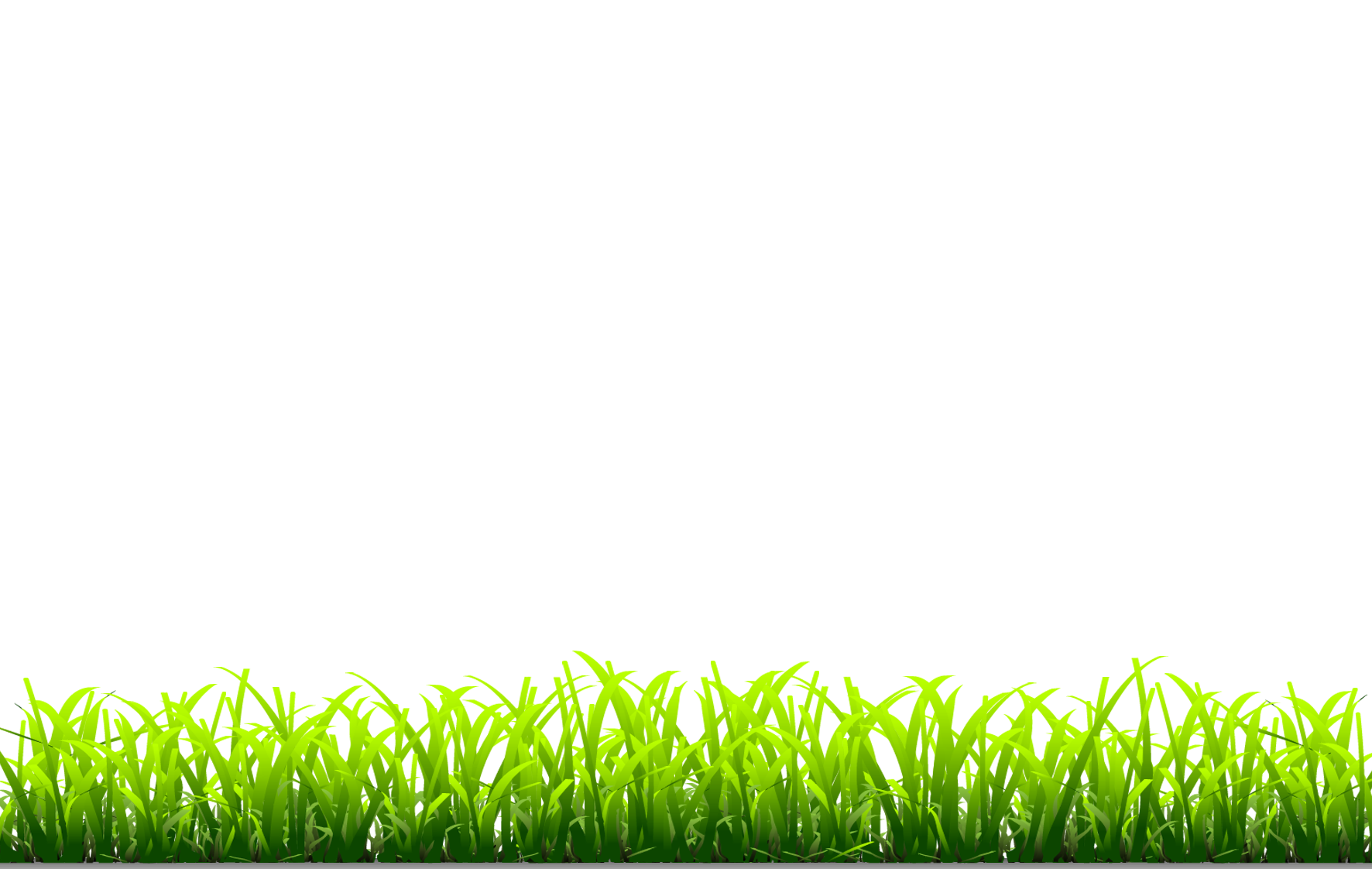 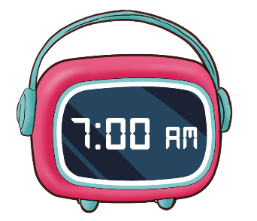 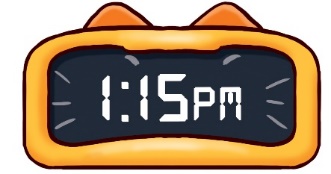 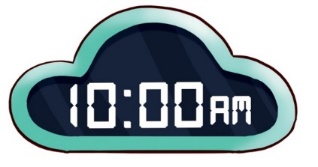 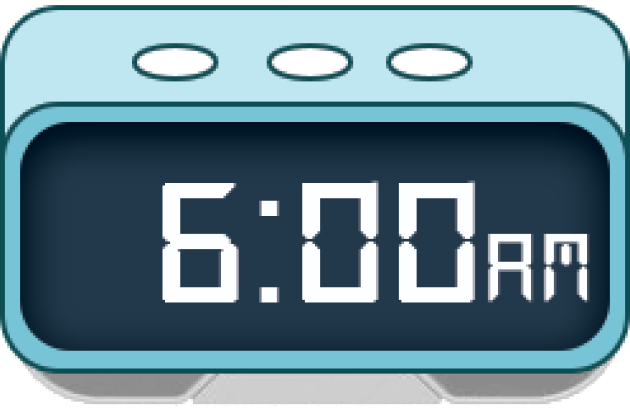 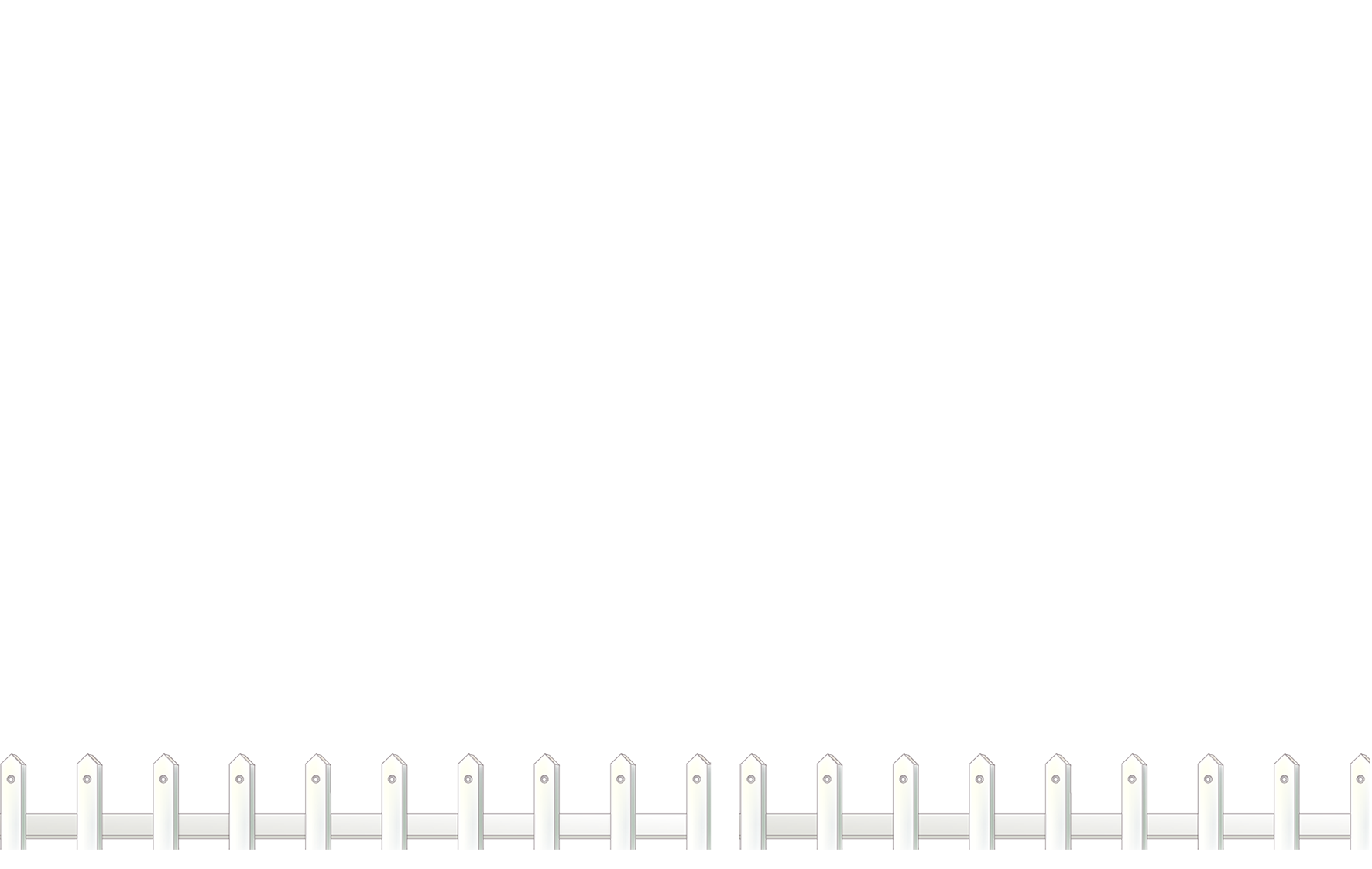 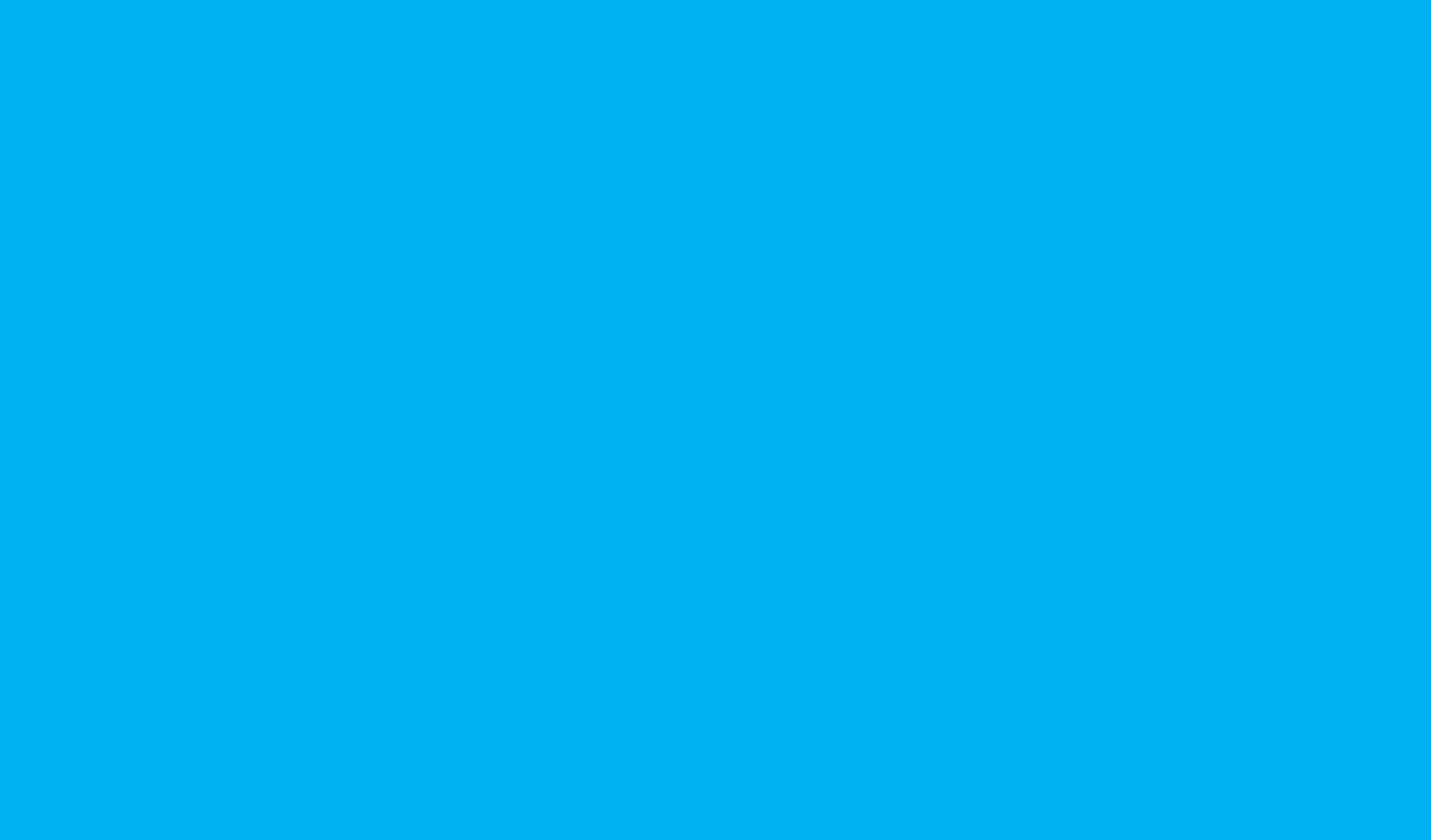 I have dinner at home at seven thirty.
Click the clock to start the timer.
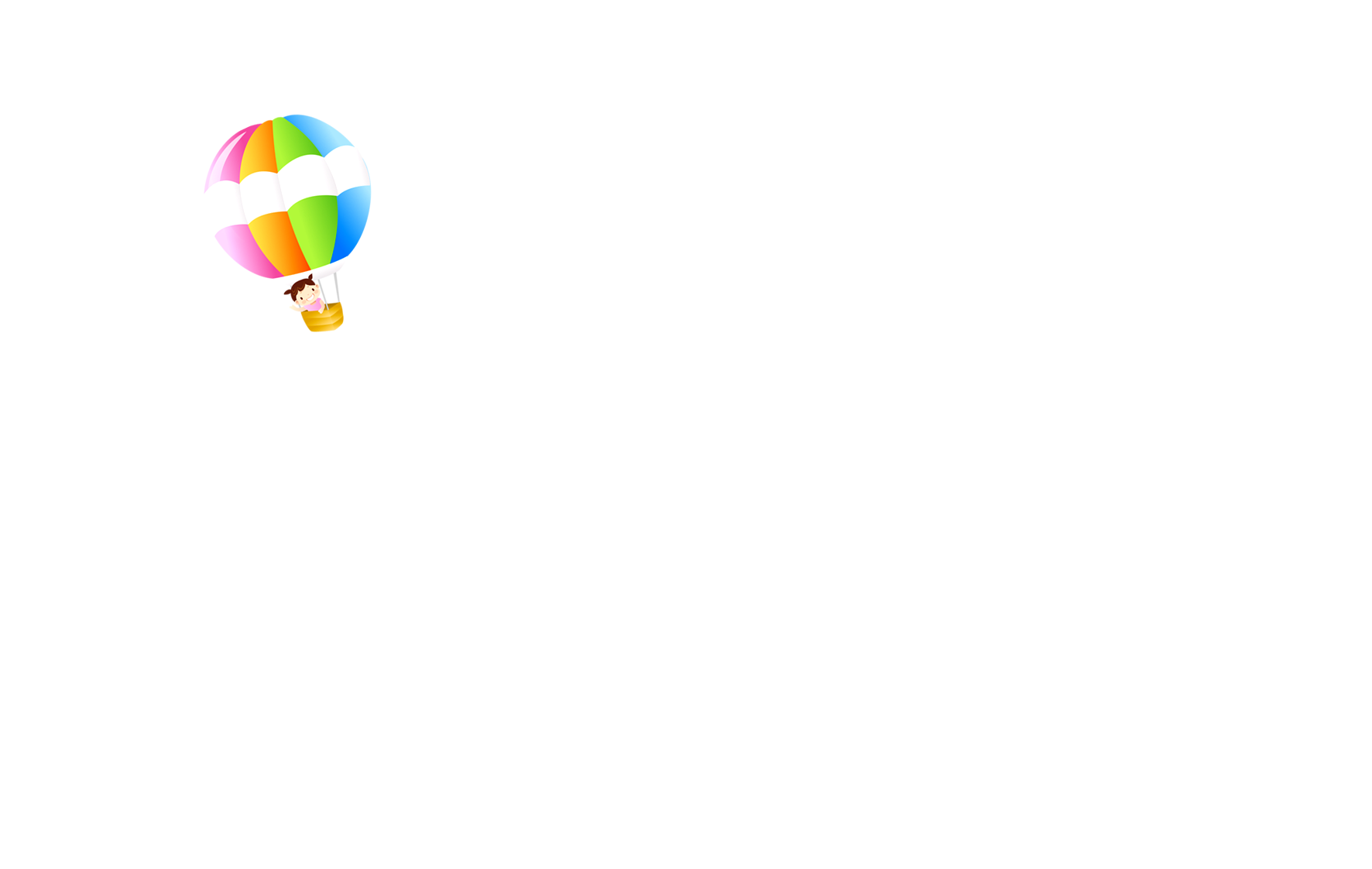 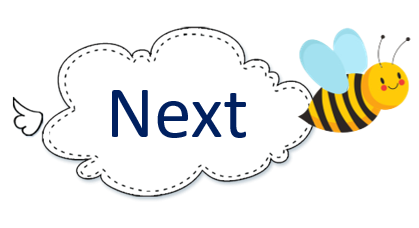 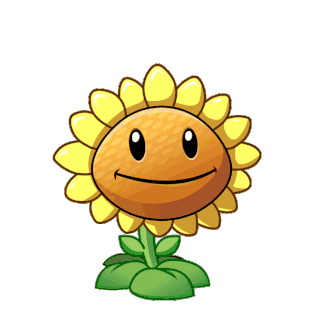 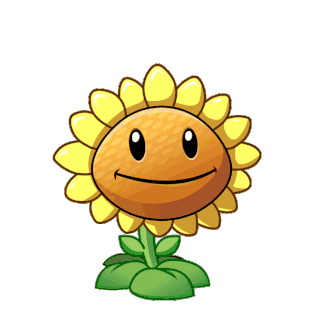 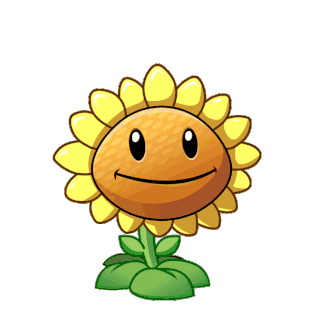 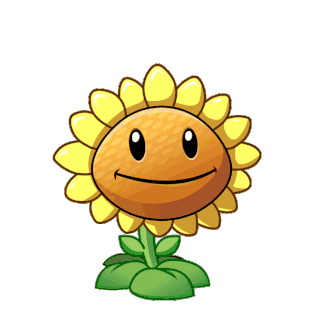 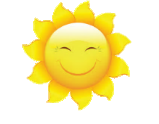 A
B
C
D
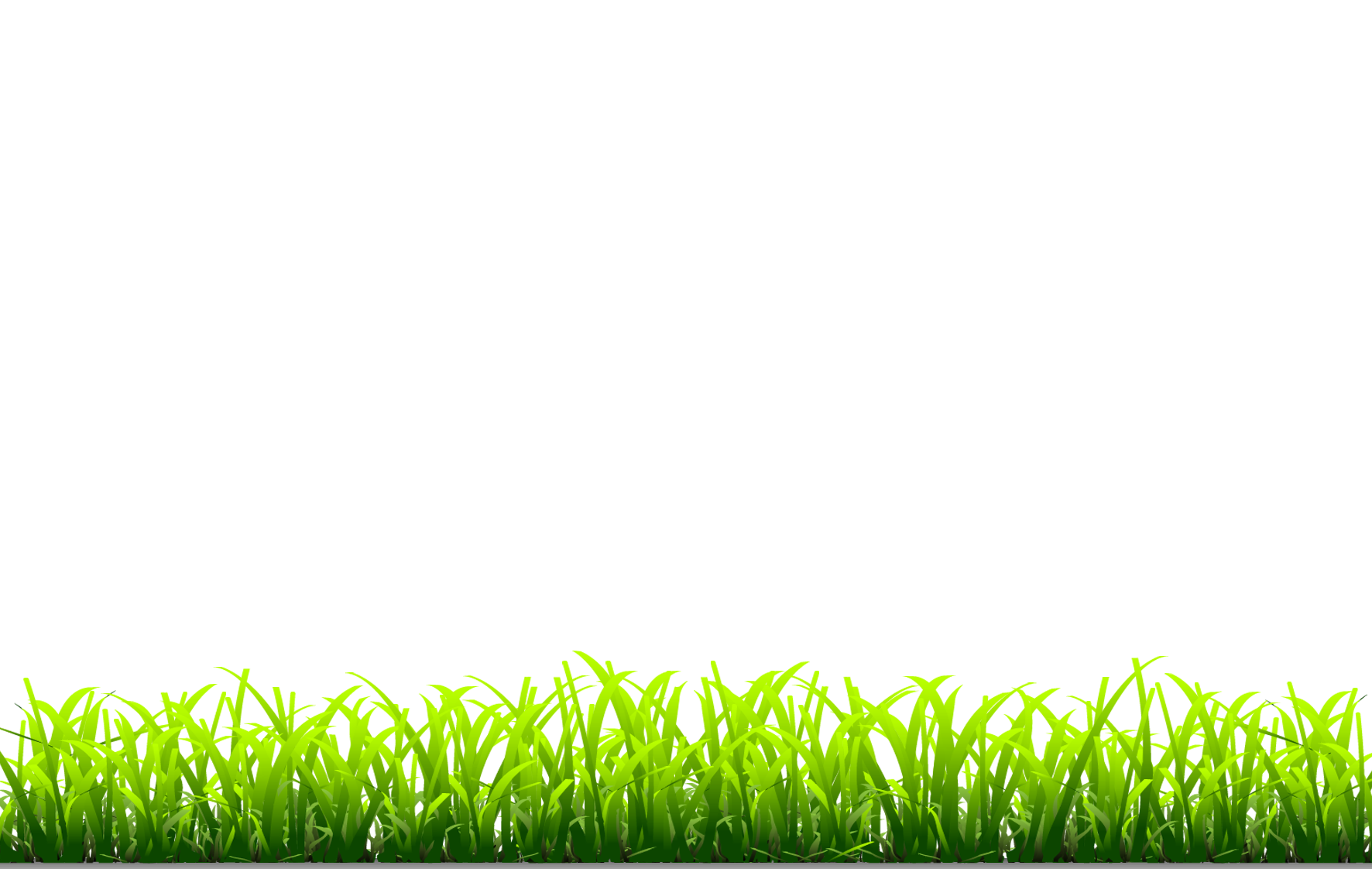 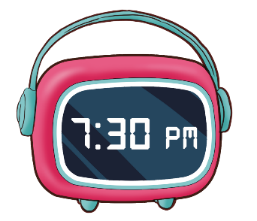 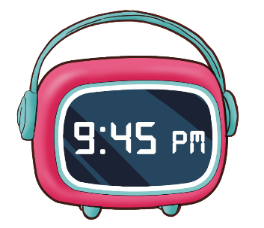 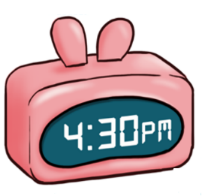 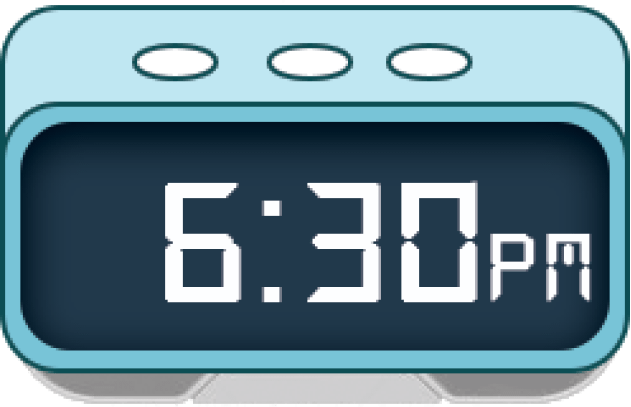 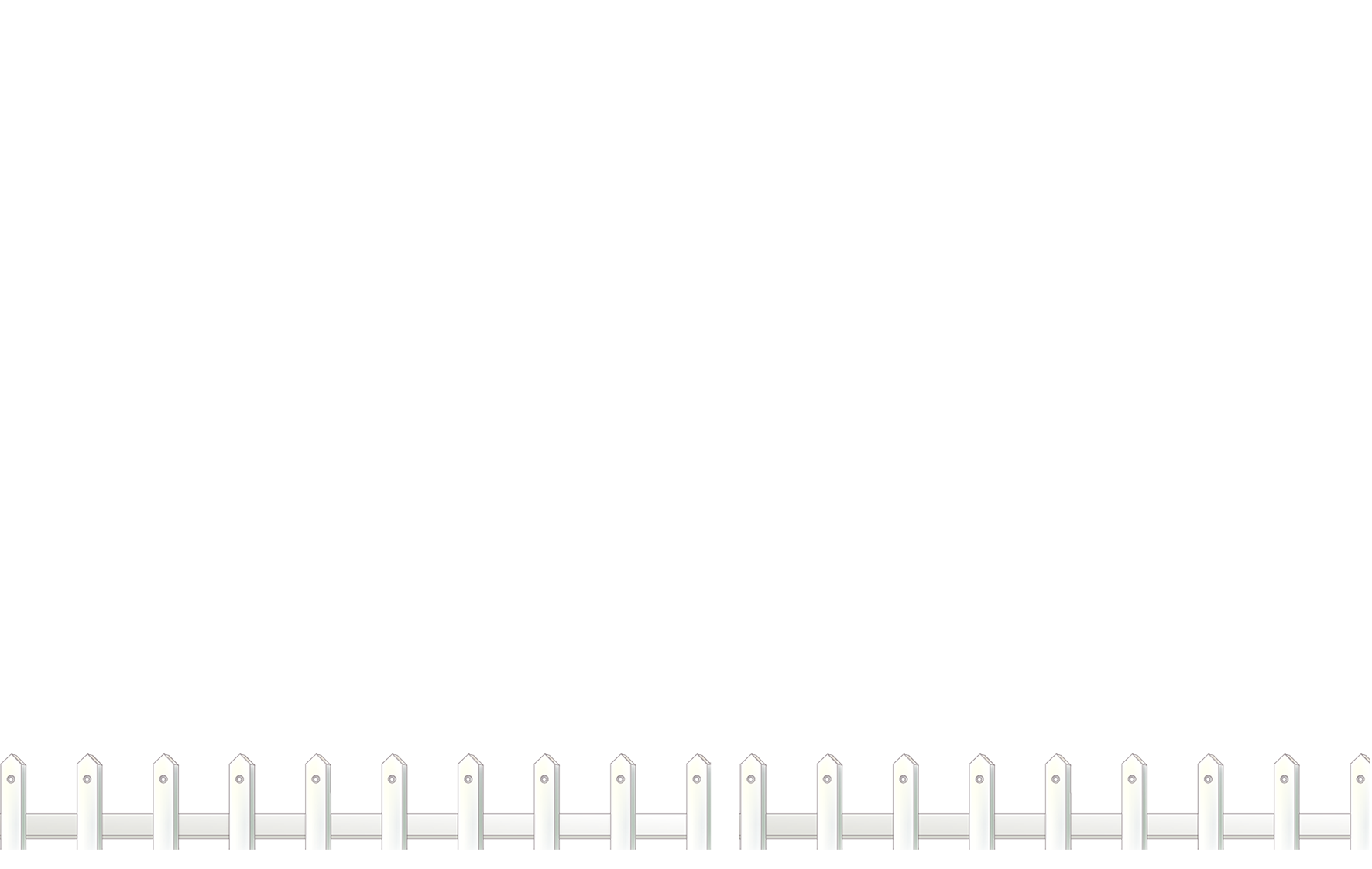 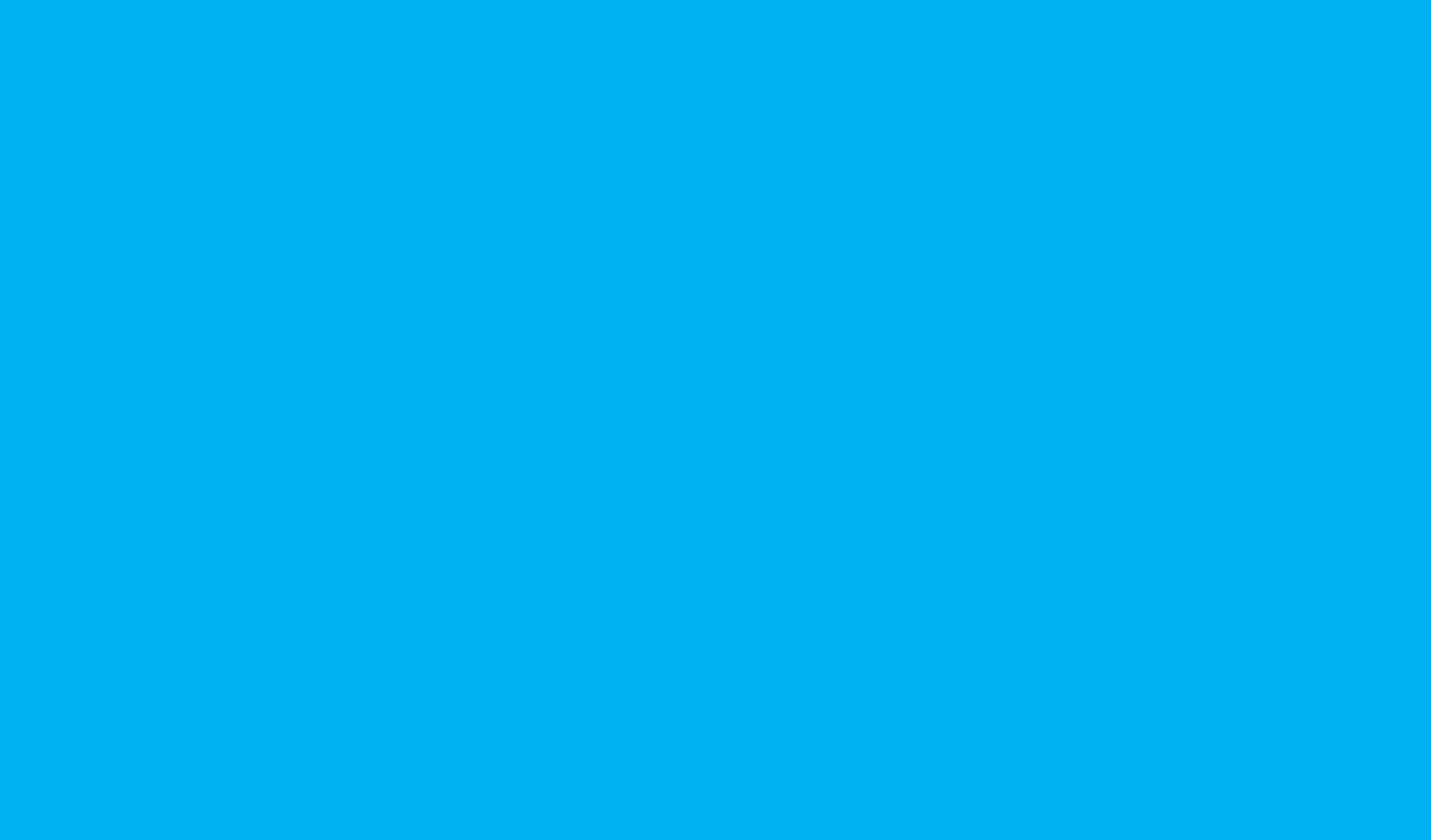 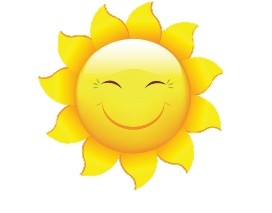 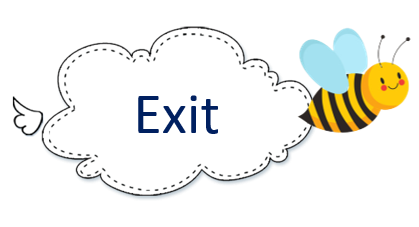 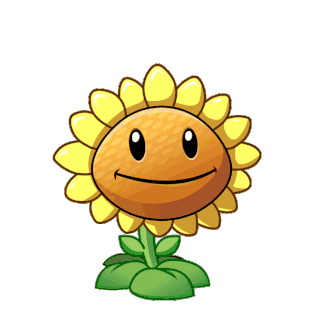 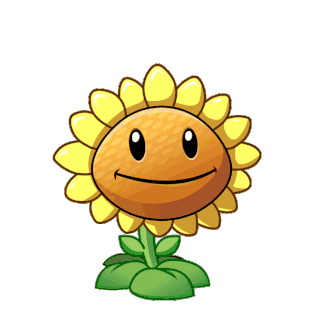 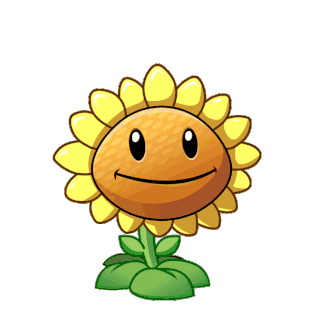 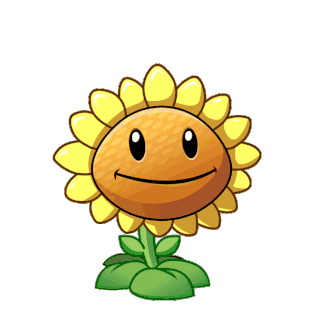 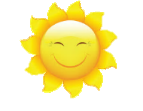 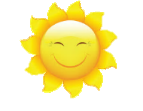 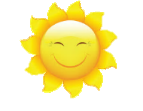 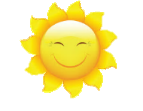 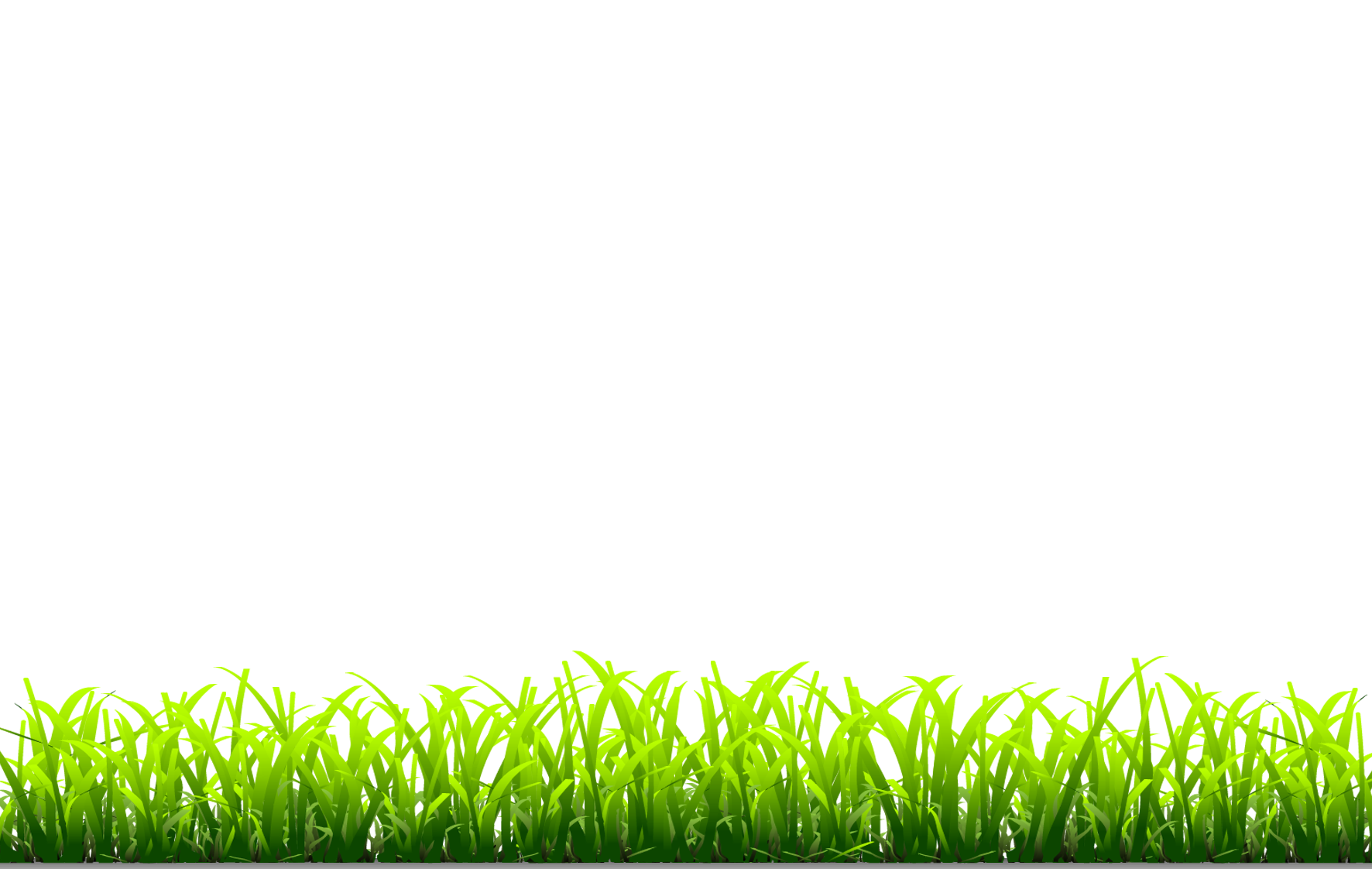 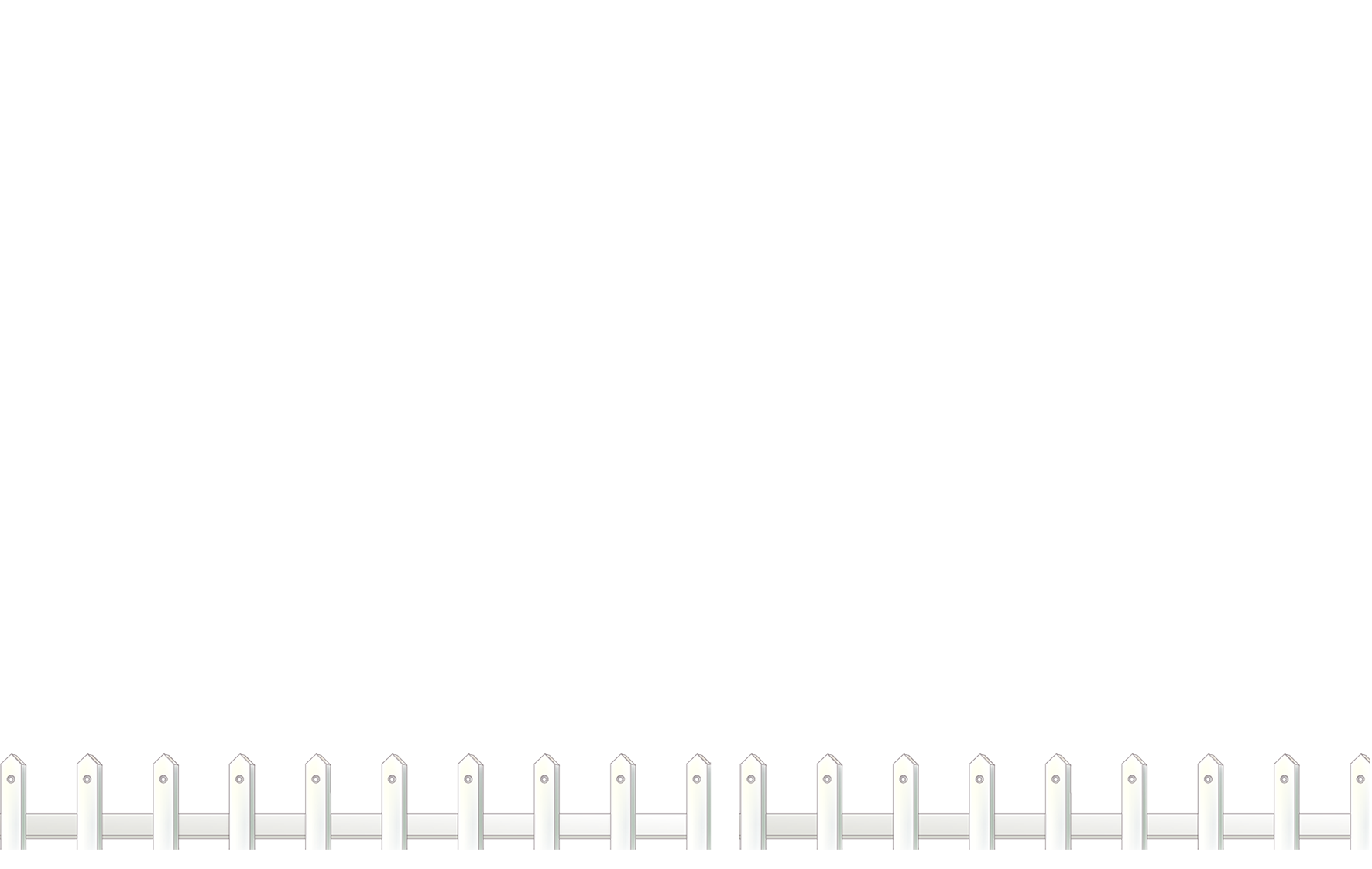 Contents
1
2
Listen and circle
Listen and repeat.
4
3
Read and match.
Let’s chant.
6
5
Let’s write.
Project.
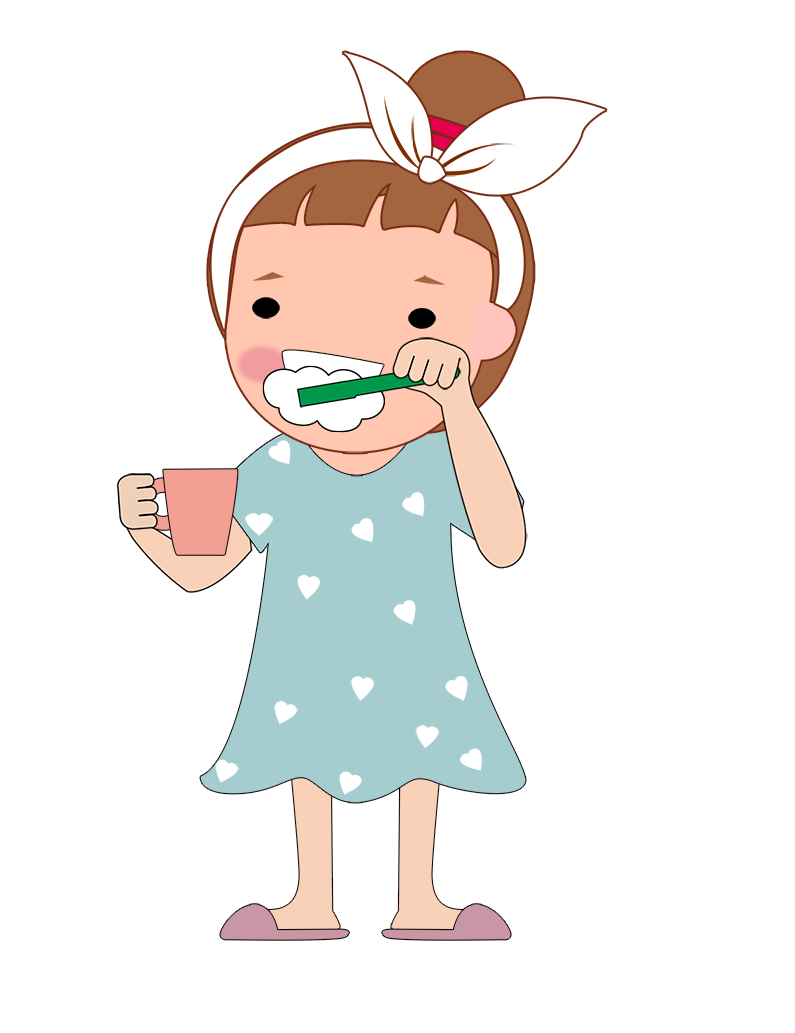 clean the teeth
/kliːn ðə tiːθ/
làm sạch răng
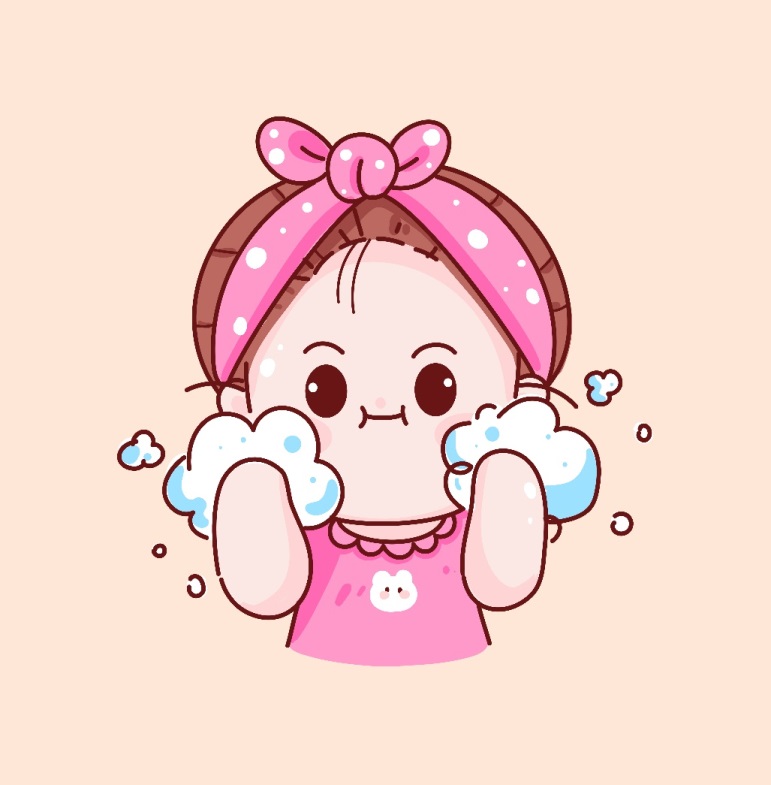 wash the face
/wɒʃ ðə feɪs/
rửa mặt
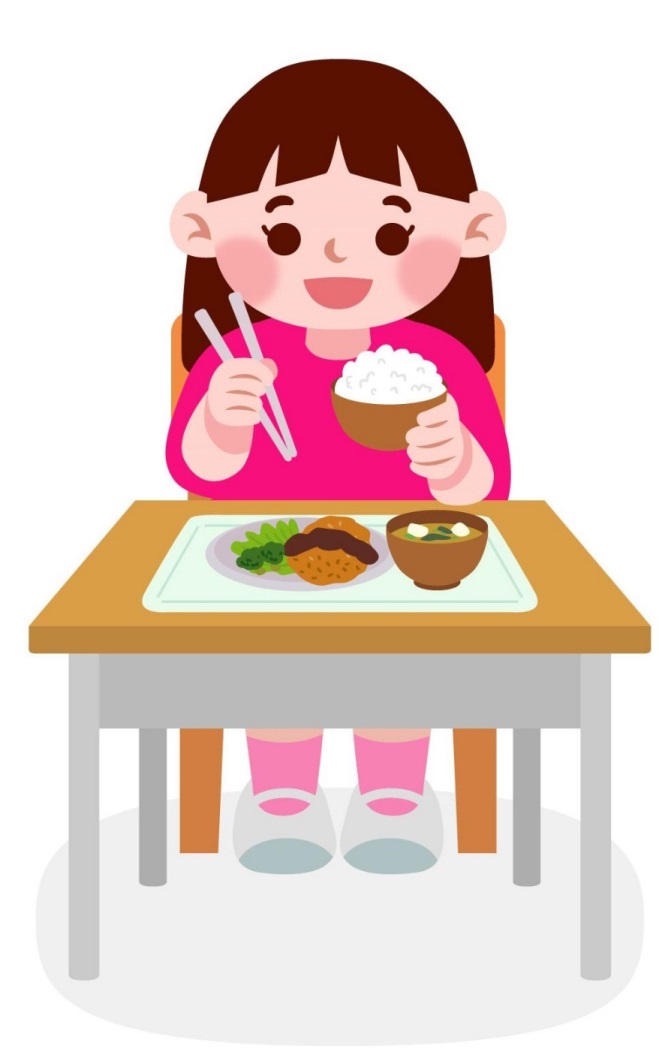 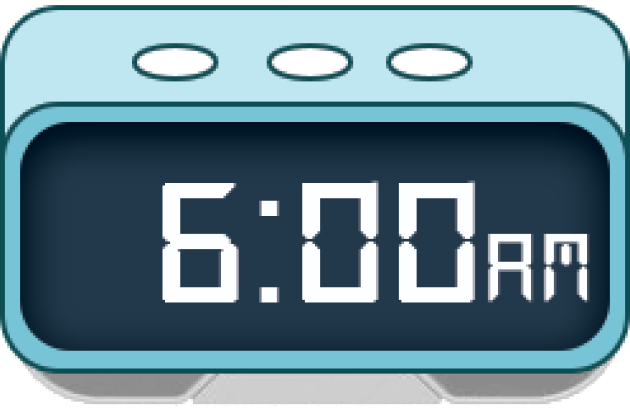 have lunch
/hæv  ˈlʌnʧ/
ăn trưa
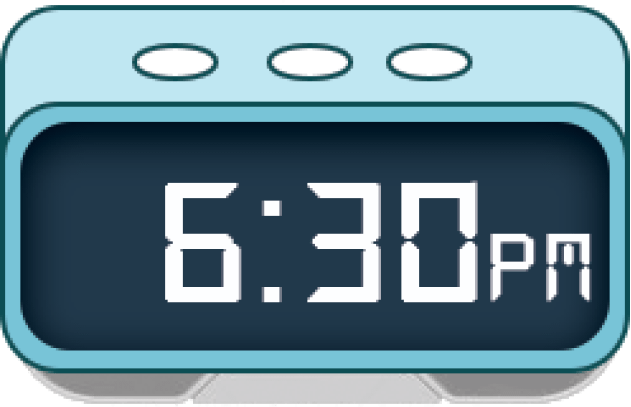 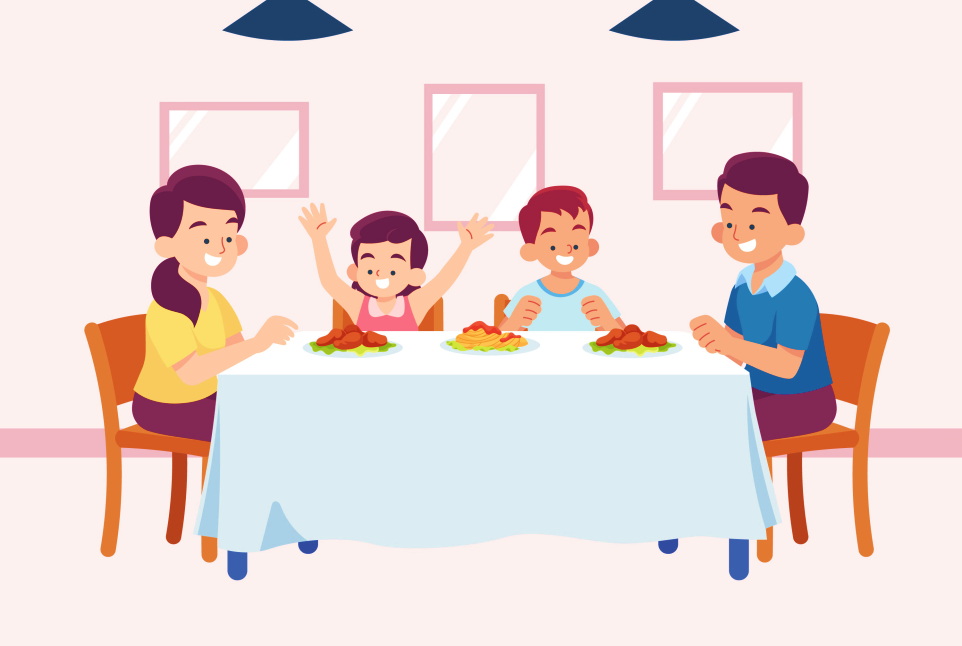 have dinner
/hæv ˈdɪnə/
ăn tối
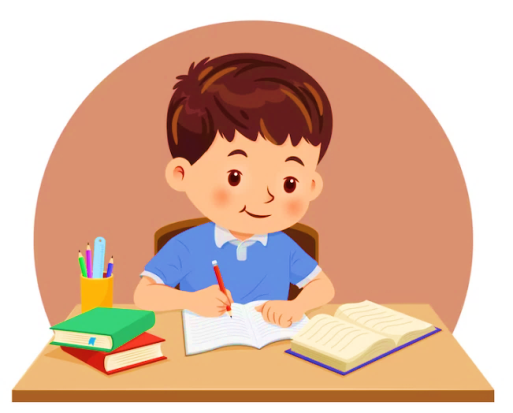 do homework
/dʊ ˈhəʊmˌwɜ:k/
làm bài tập
Review
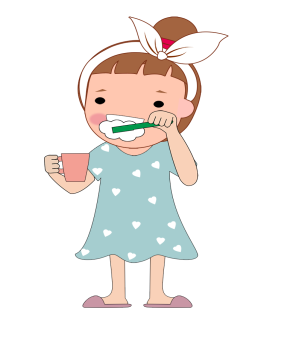 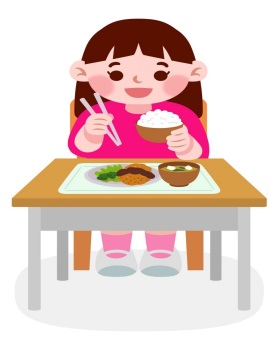 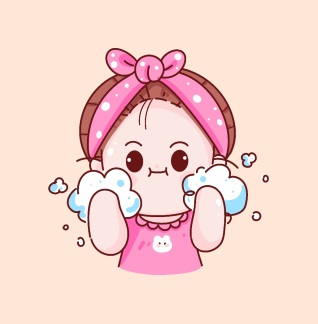 clean the teeth
have lunch
wash the face
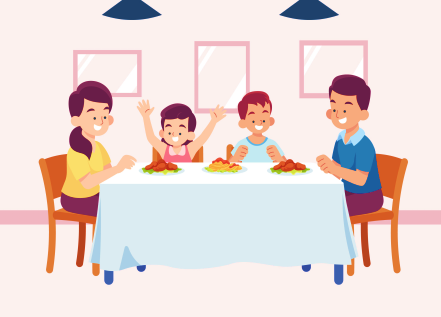 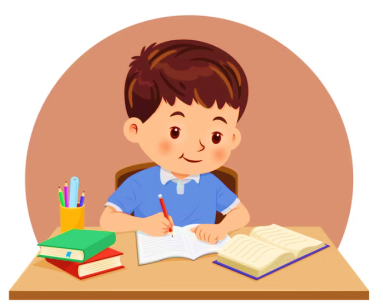 have dinner
do homework
Look and complete.
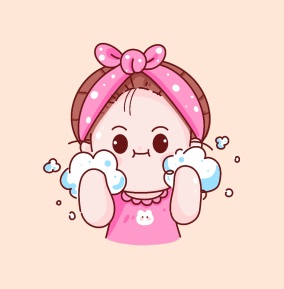 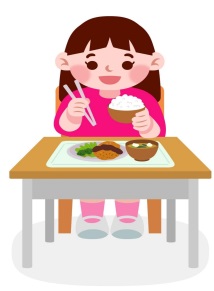 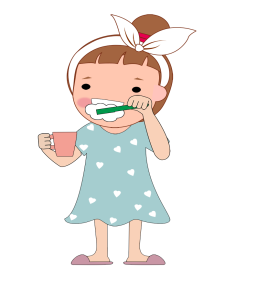 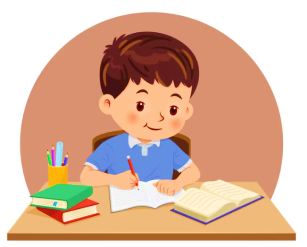 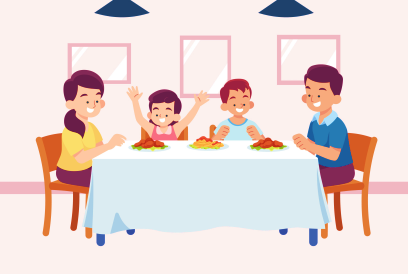 5
2
4
3
1
_______
_______
________
have dinner
_____
_______
do homework
clean 
the teeth
have lunch
wash 
the face
wash the face
a
do homework
d
clean the teeth
have lunch
b
e
have dinner
c
[Speaker Notes: Facebook : Bùi Liễu            0968142780]
1. Look and repeat.
What time do you get up?
get
t
bed
d
What time do you go to bed?
2. Listen and circle.
I _______ at five forty-five.
I _______ at six thirty.
2.
a.
a.
1.
get up
go out
watch TV with my dad
chat with my friends
b.
b.
read a book
c.
go to bed
c.
3. Let’s chant.
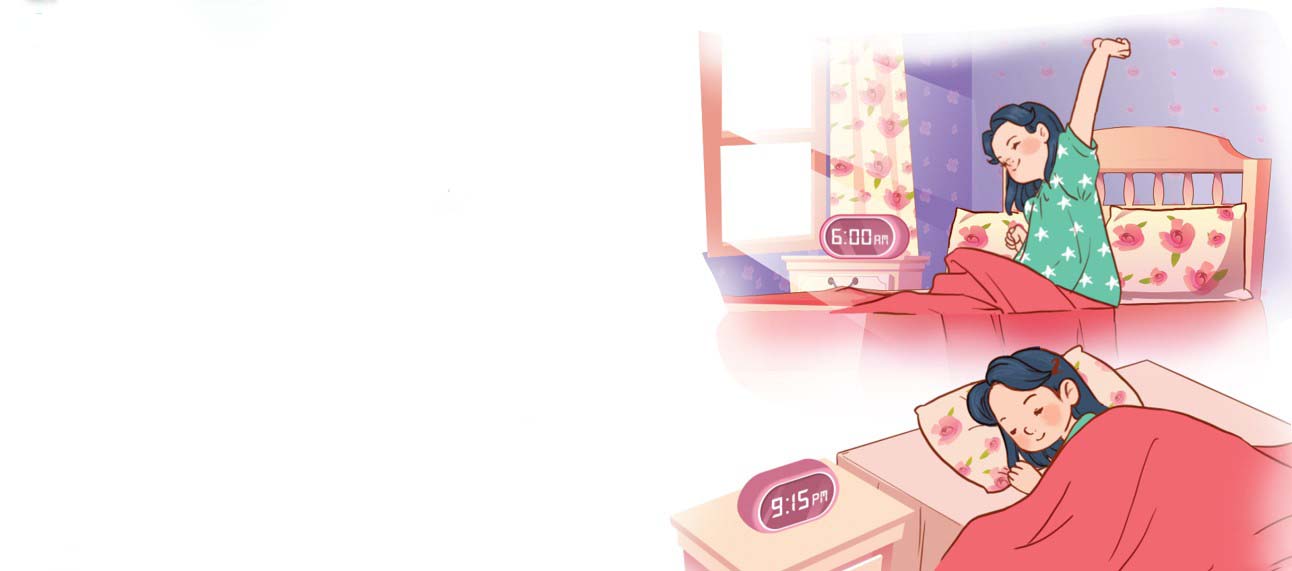 Get up, get up
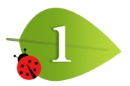 I get up at six o’clock.
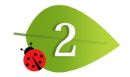 I get up at six o’clock.
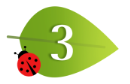 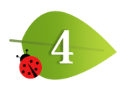 Go to bed, go to bed.
I go to bed at nine fifteen.
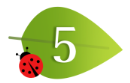 I go to bed at nine fifteen.
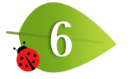 3. Let’s chant.
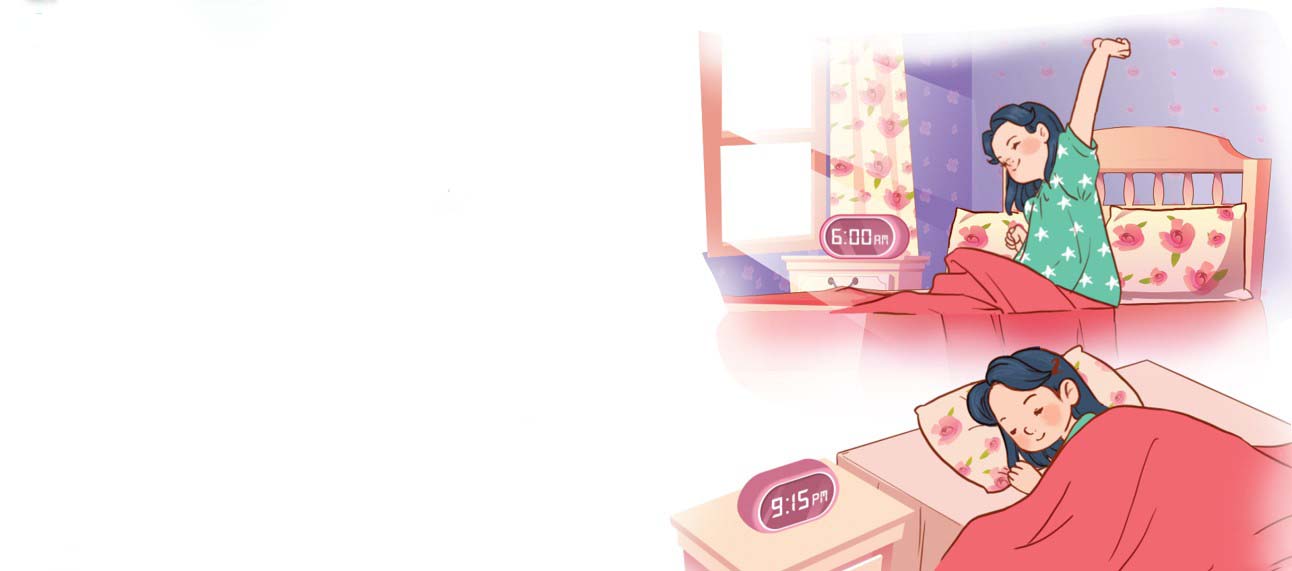 Get up, get up
I get up at six o’clock.
I get up at six o’clock.
Go to bed, go to bed.
I go to bed at nine fifteen.
I go to bed at nine fifteen.
4. Read and match.
1
I am a pupil at Hoa Lan Primary School. I get up at six o’clock. I wash my face and clean my teeth. Then I have breakfast at six fifteen. I go to school at seven o’clock. I have lunch at school. I have dinner at home at seven thirty. I do my homework and go to bed at nine forty-five.
2
3
4
I have dinner.
1.
3.
I get up.
4.
I go to bed.
2.
I go to school.
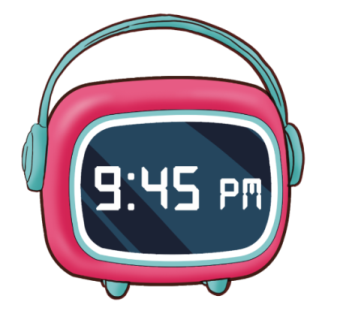 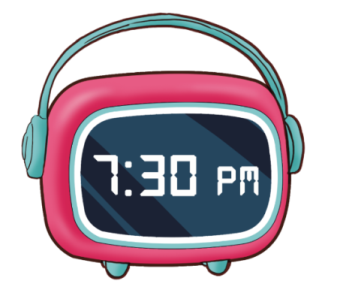 b
a
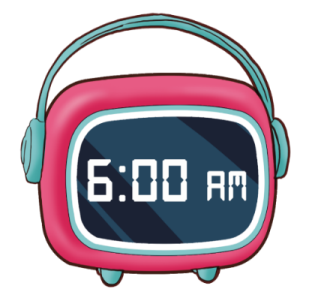 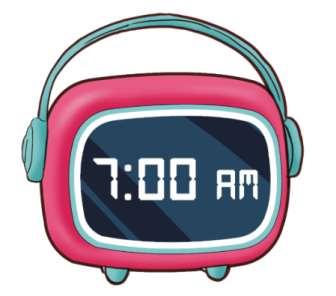 d
c
5. Let’s write.
I get up at _________________. I have breakfast at ____________. I go to school at _____________. What about you? What time do you go to school?
six fifteen
six thirty five
seven o’clock
6. Project
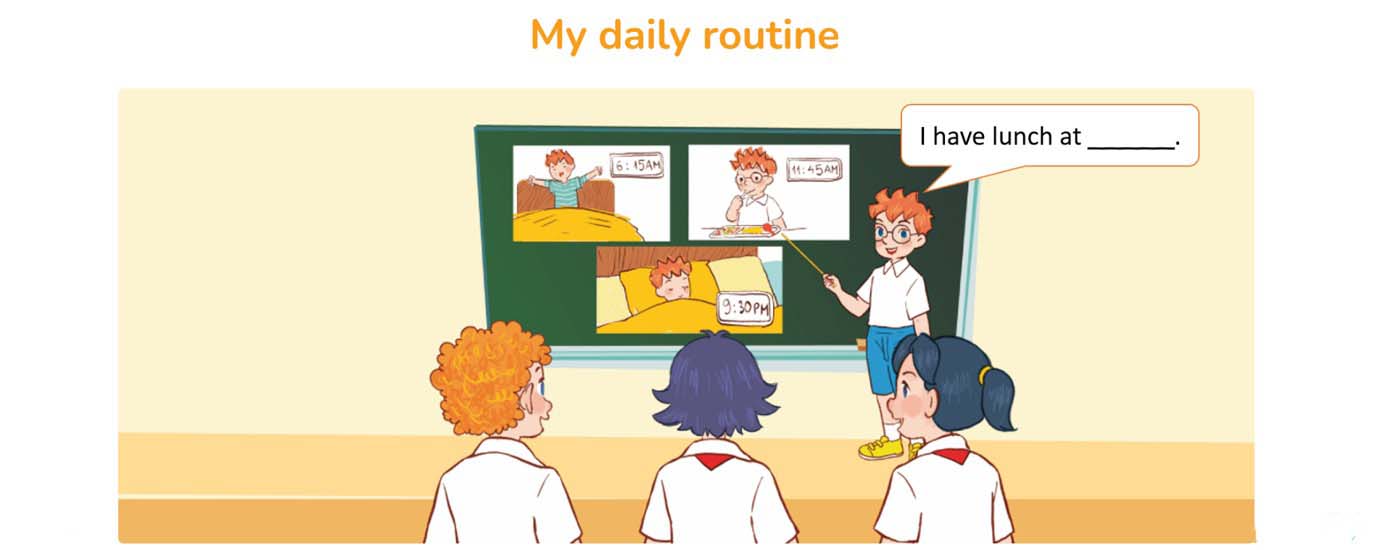 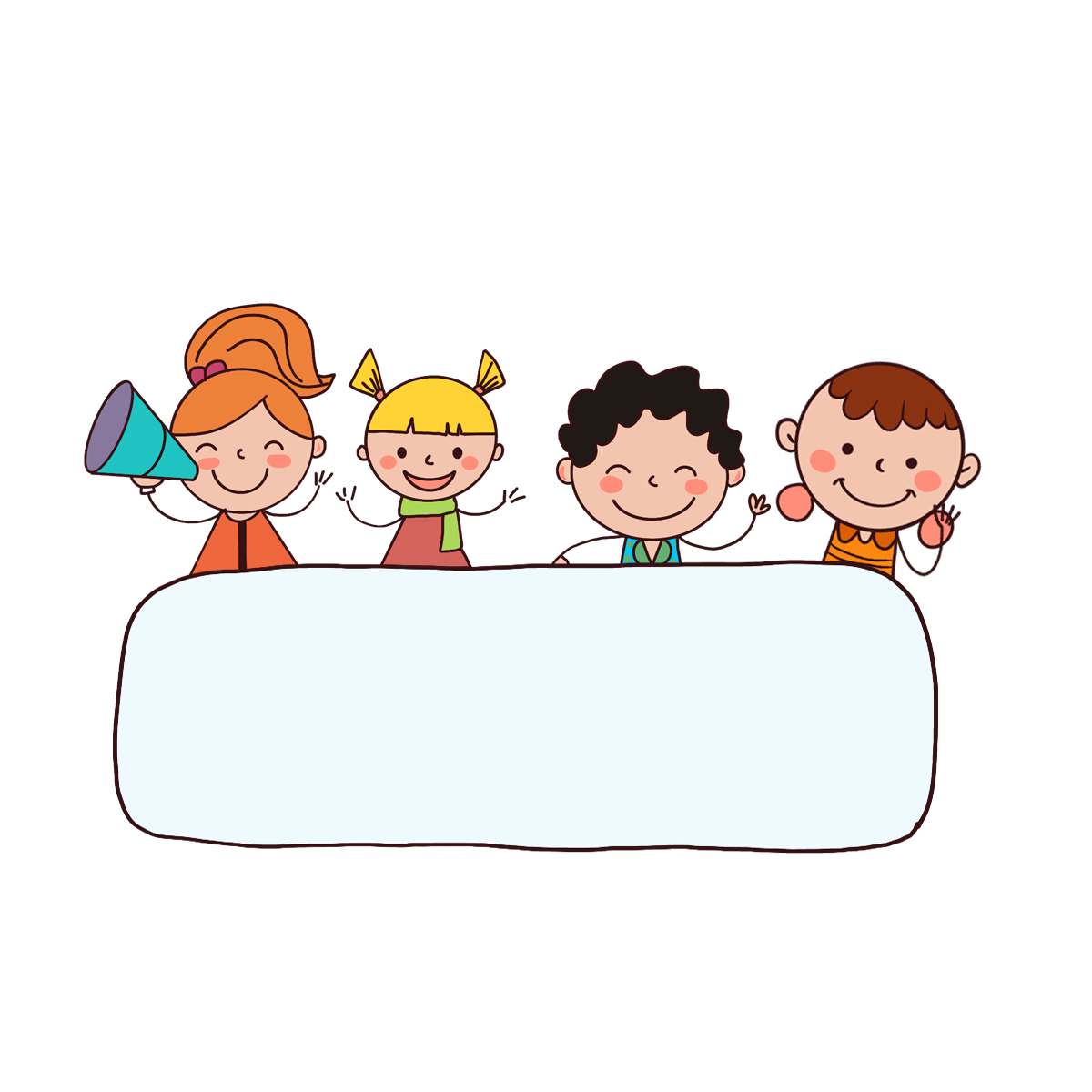 Let’s play!
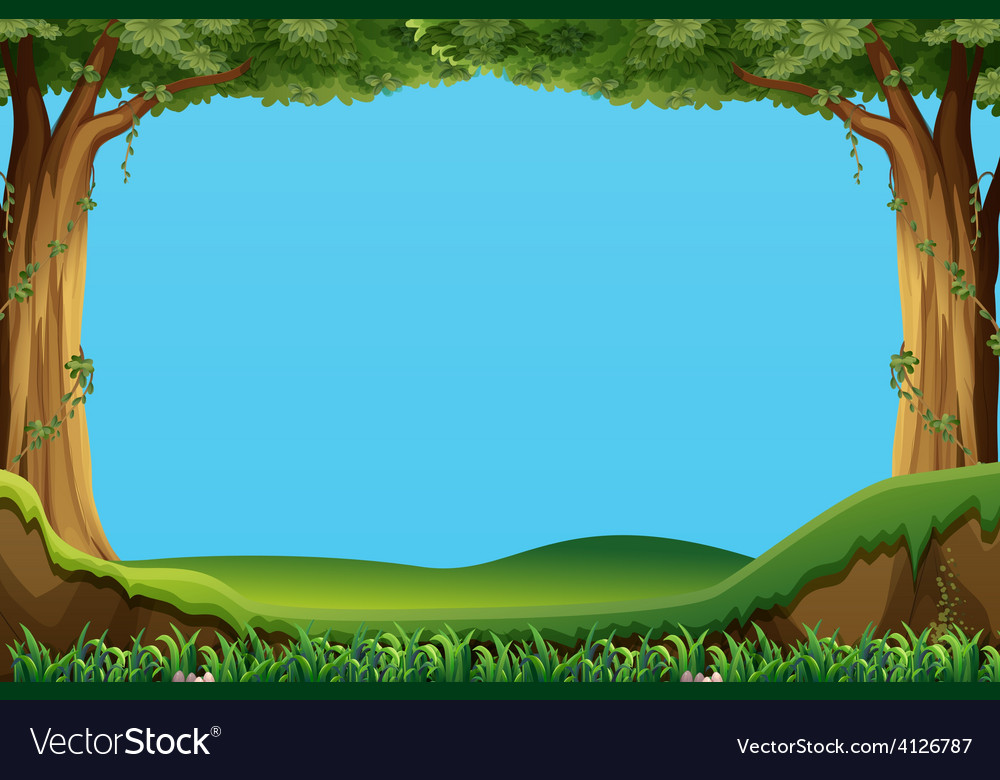 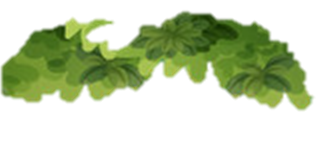 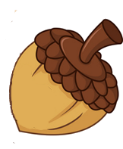 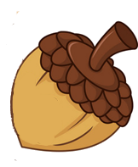 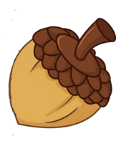 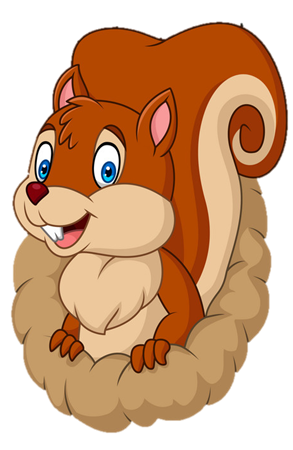 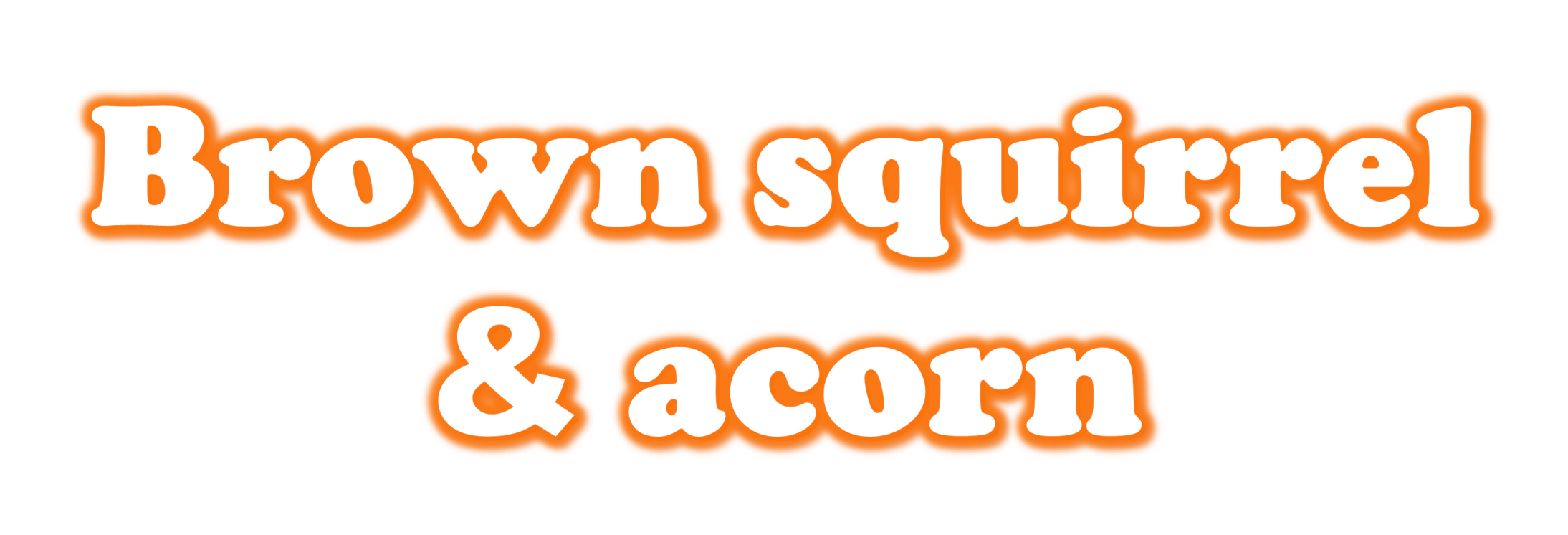 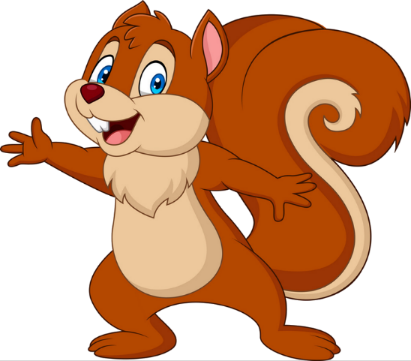 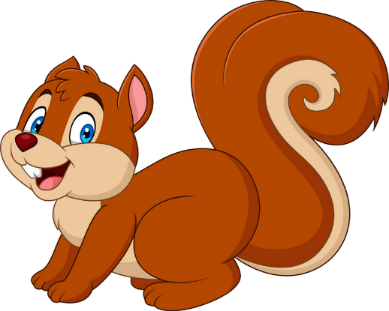 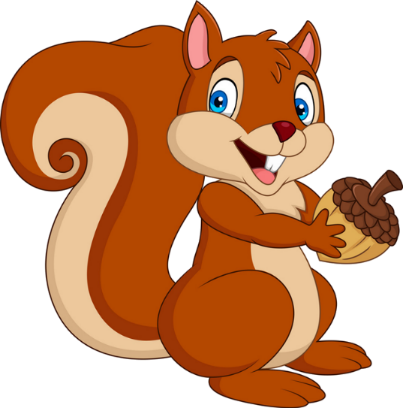 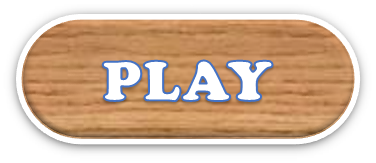 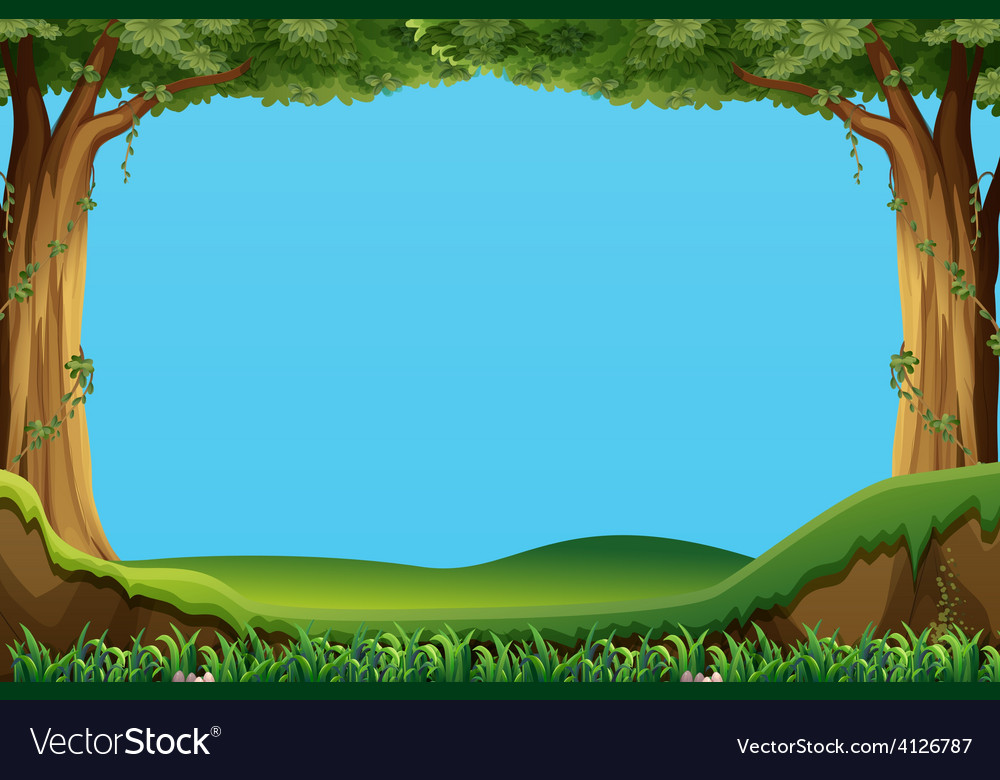 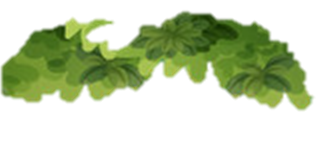 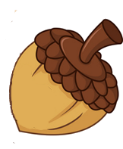 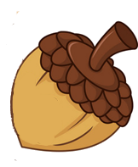 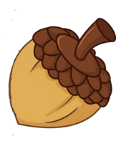 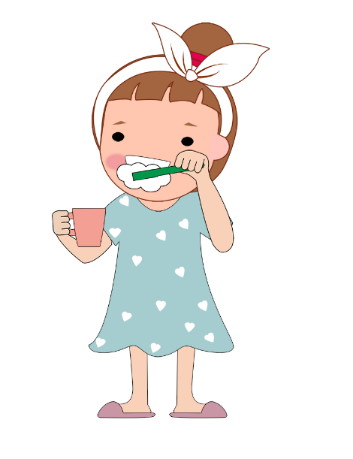 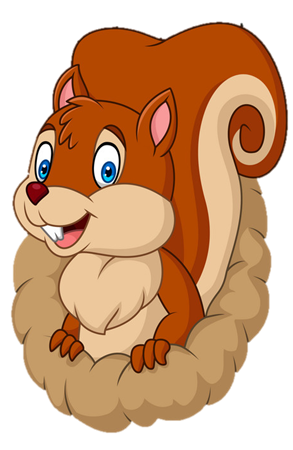 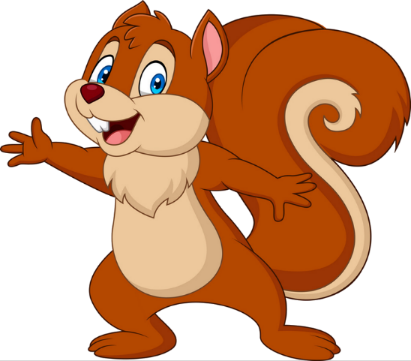 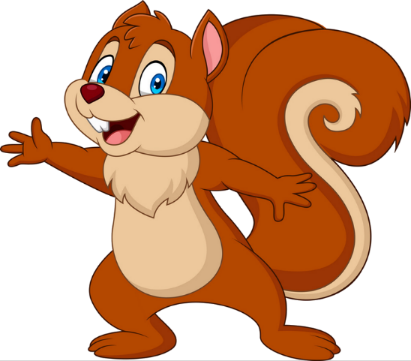 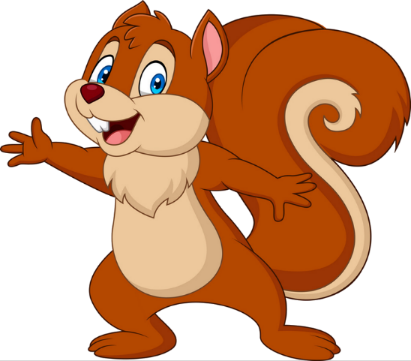 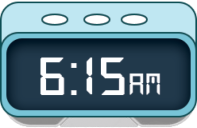 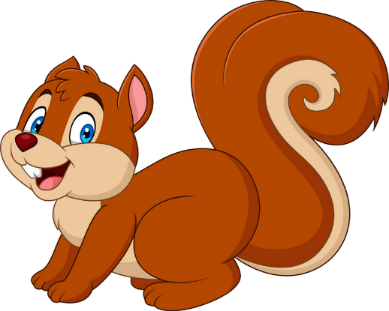 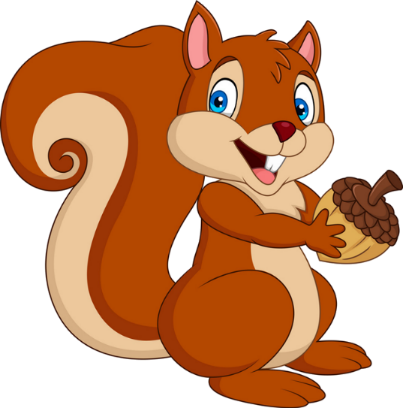 A. I wash the face at six o’clock.
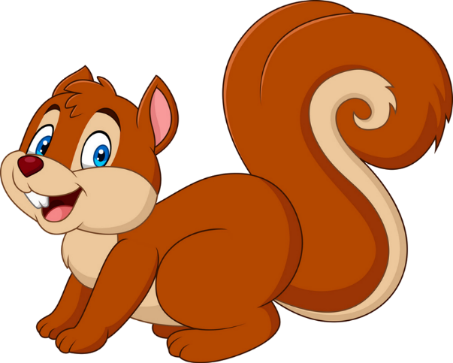 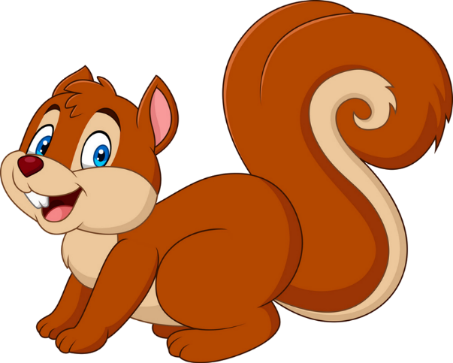 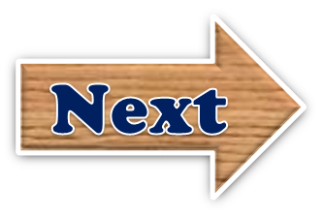 B. I clean the teeth at six fifteen.
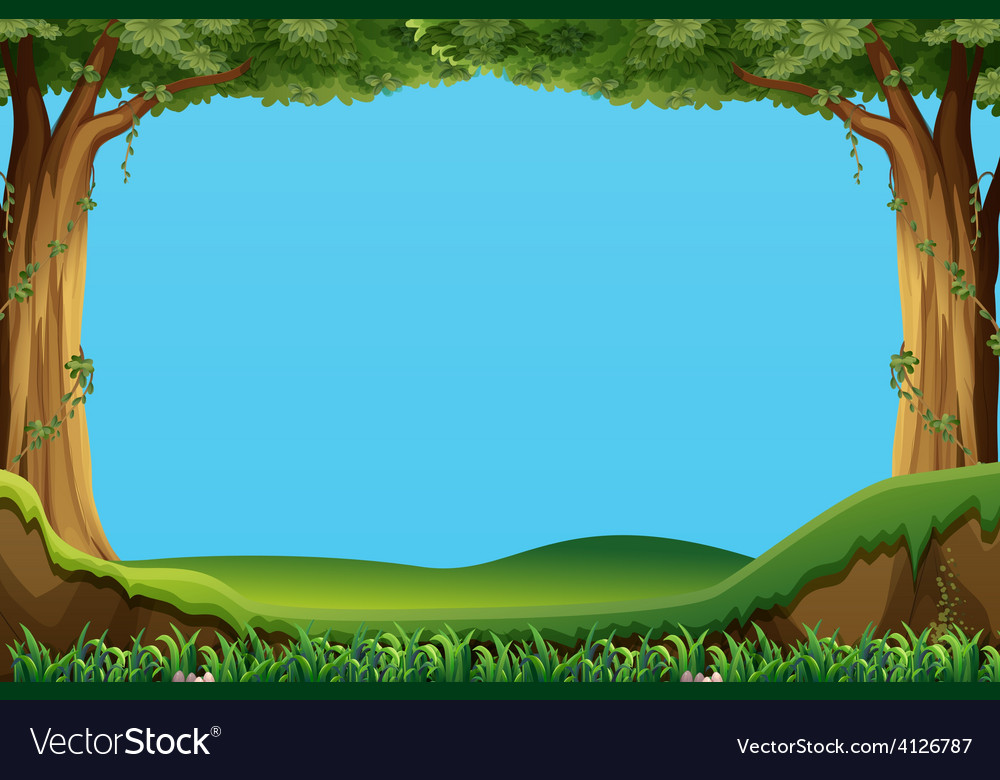 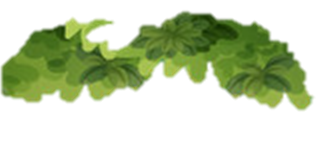 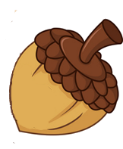 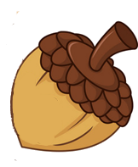 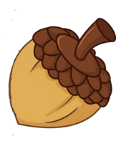 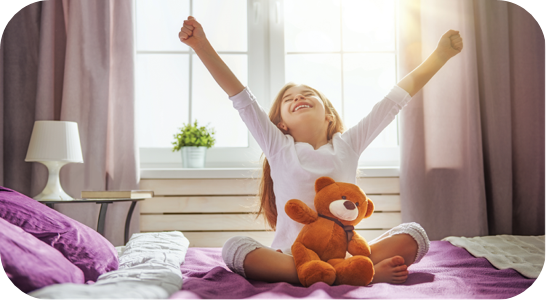 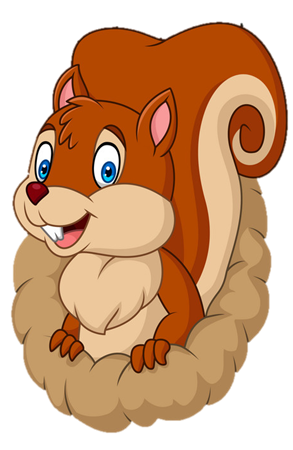 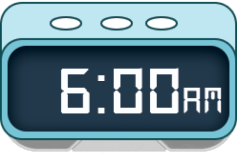 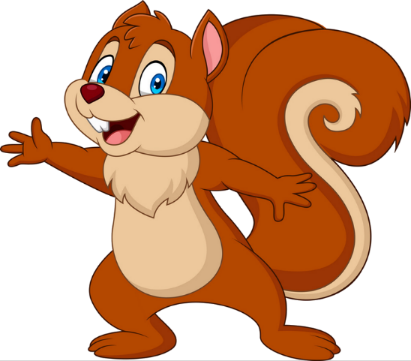 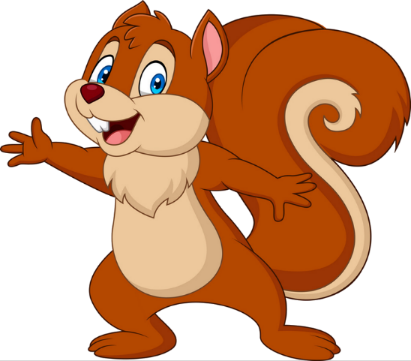 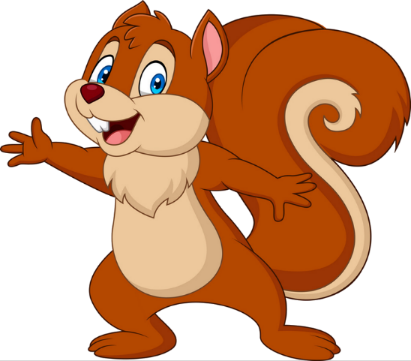 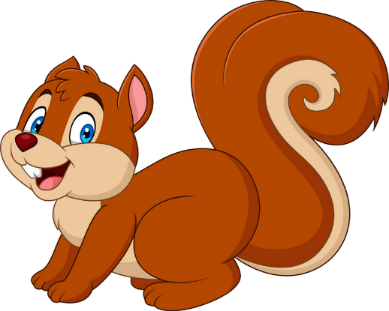 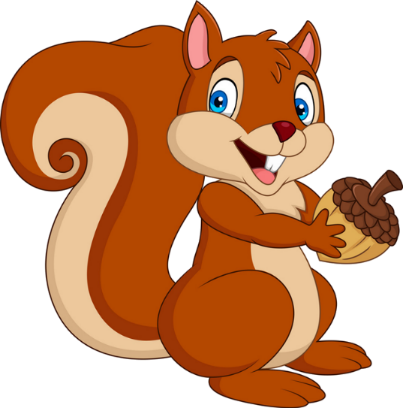 A. I get up at six o’clock.
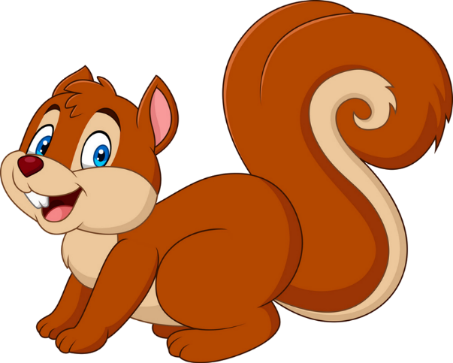 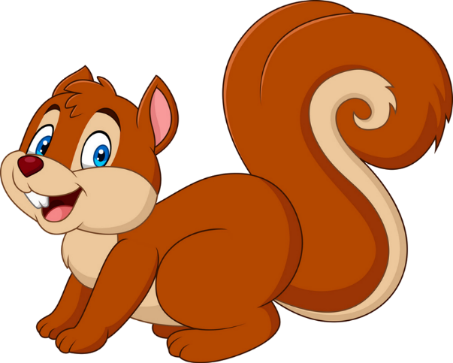 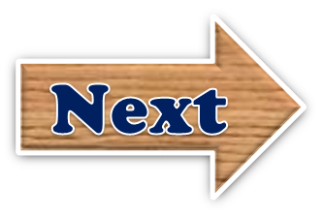 B. I go to school at six o’clock.
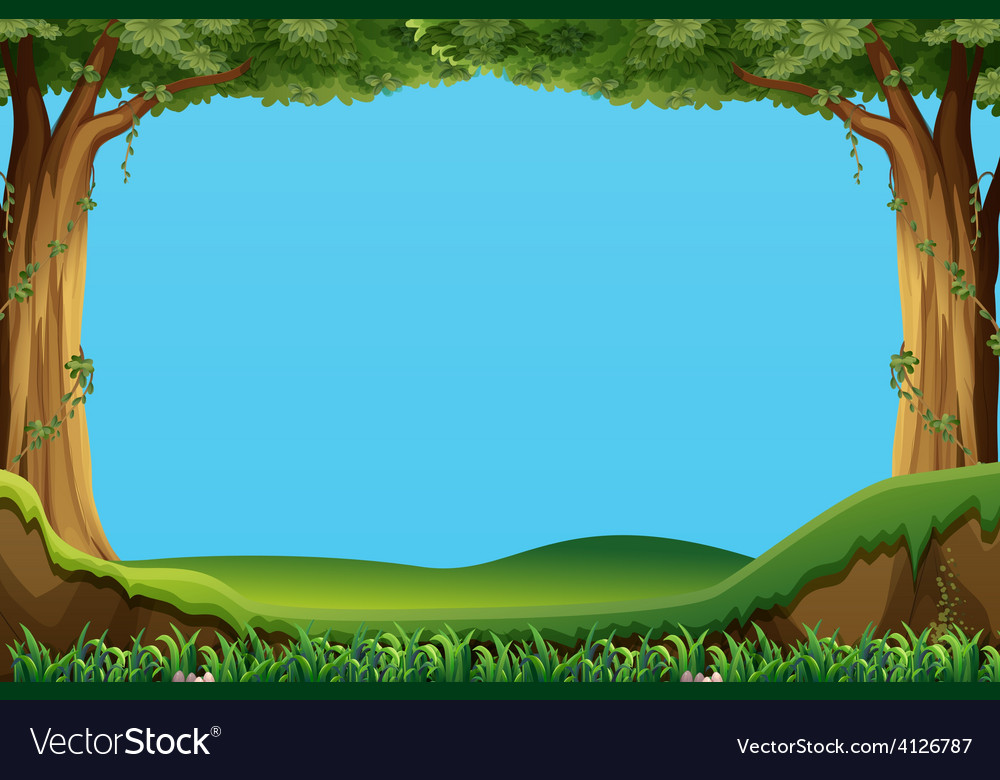 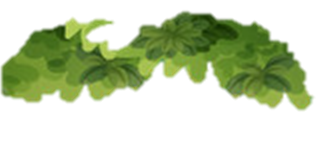 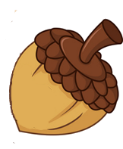 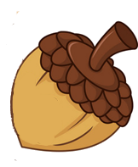 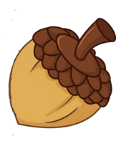 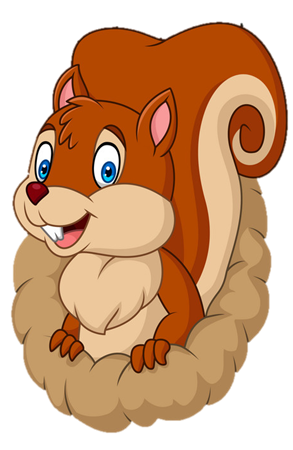 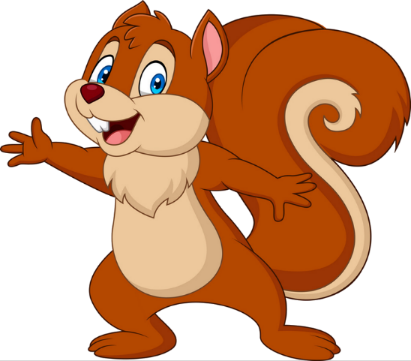 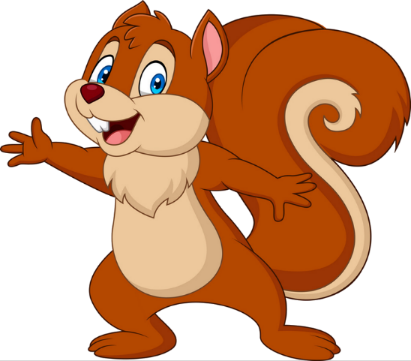 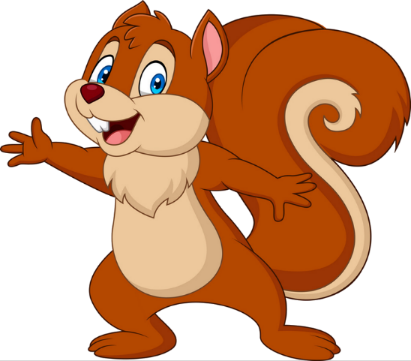 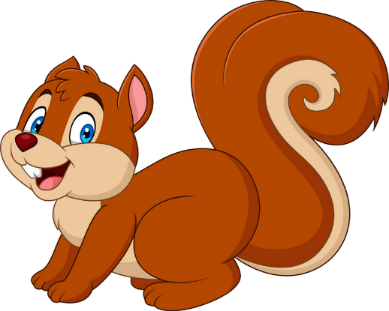 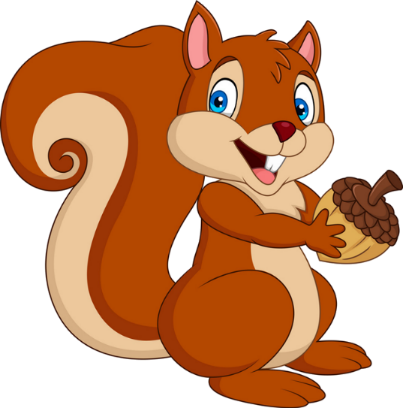 A. six fifty
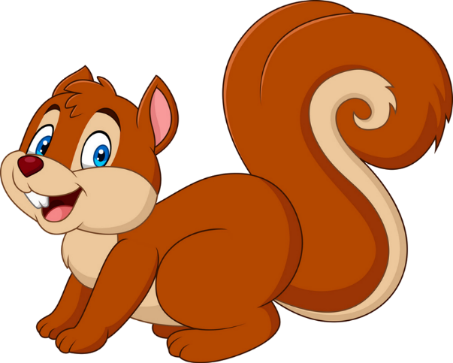 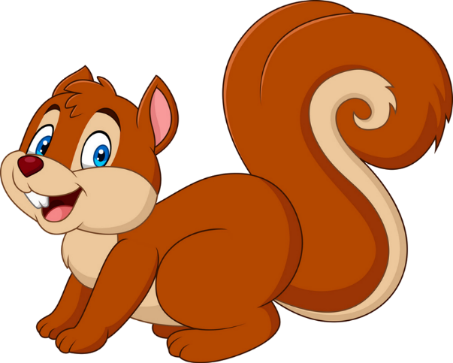 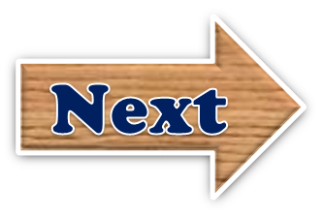 B. six fifteen
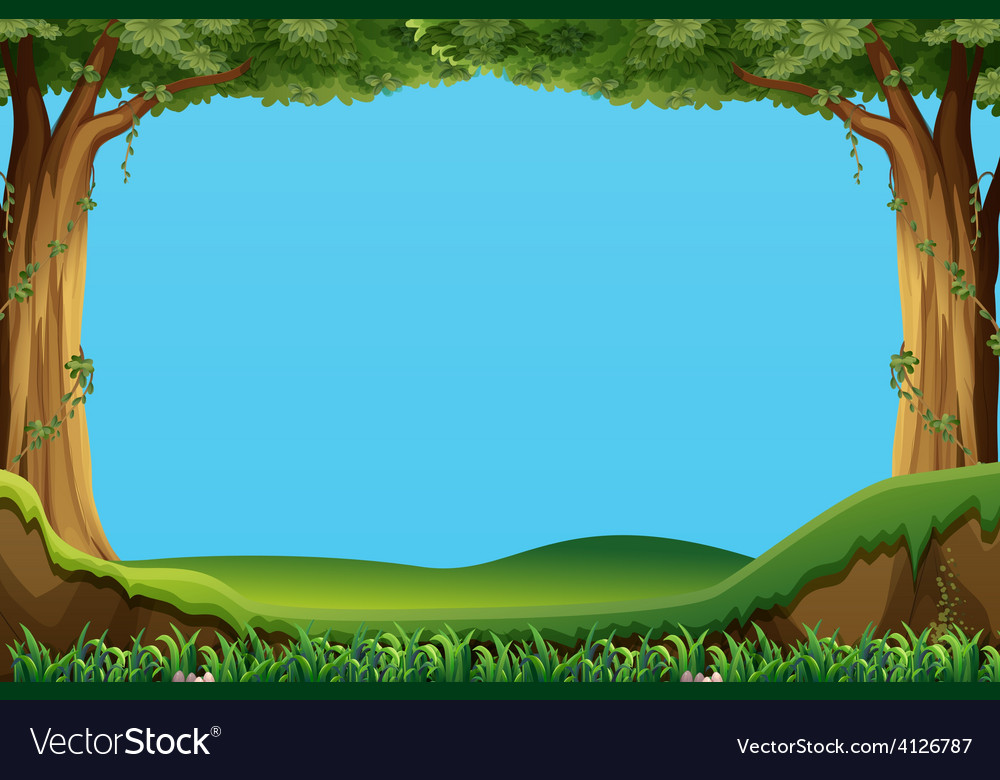 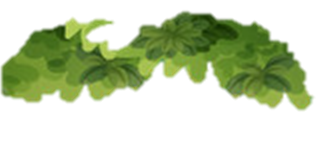 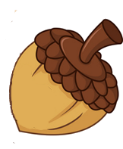 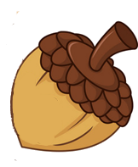 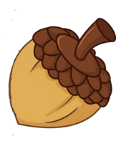 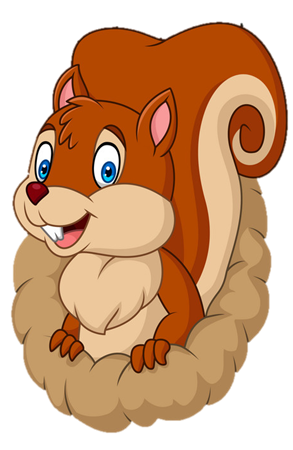 go to _______
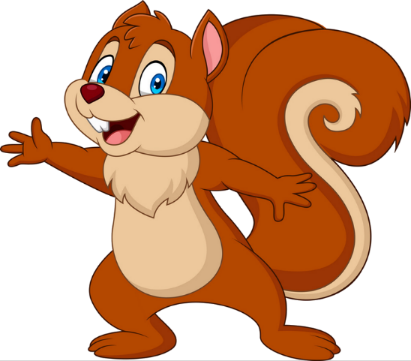 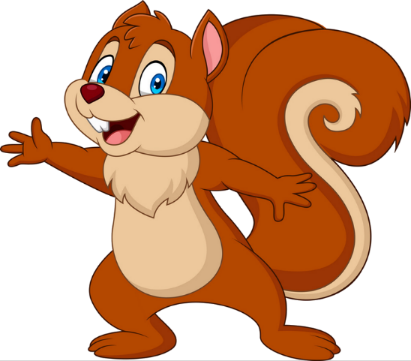 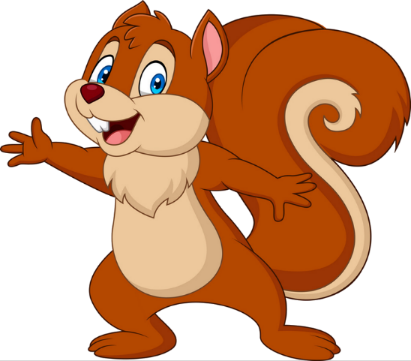 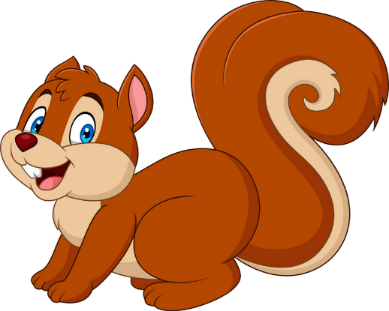 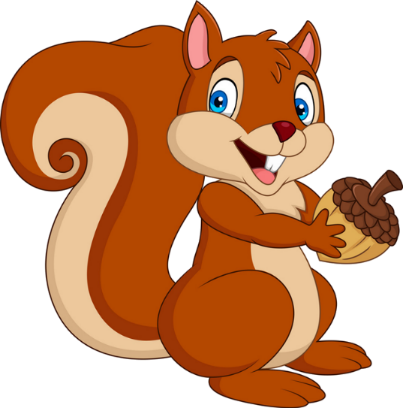 A. school
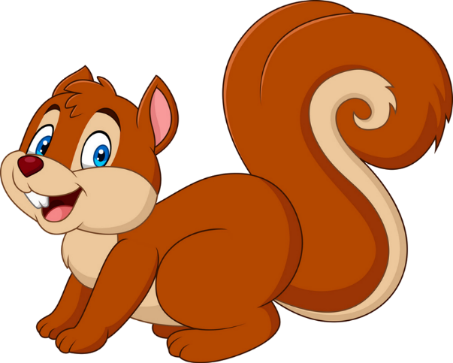 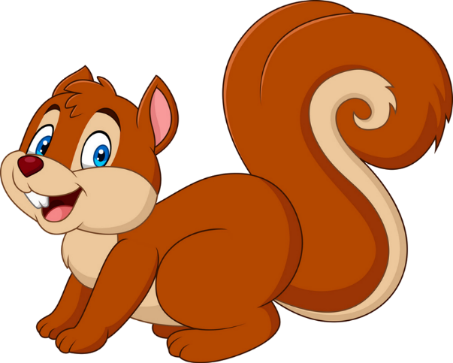 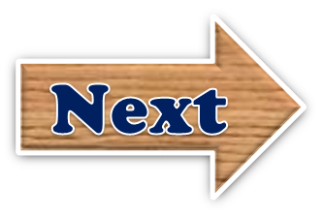 B. bed
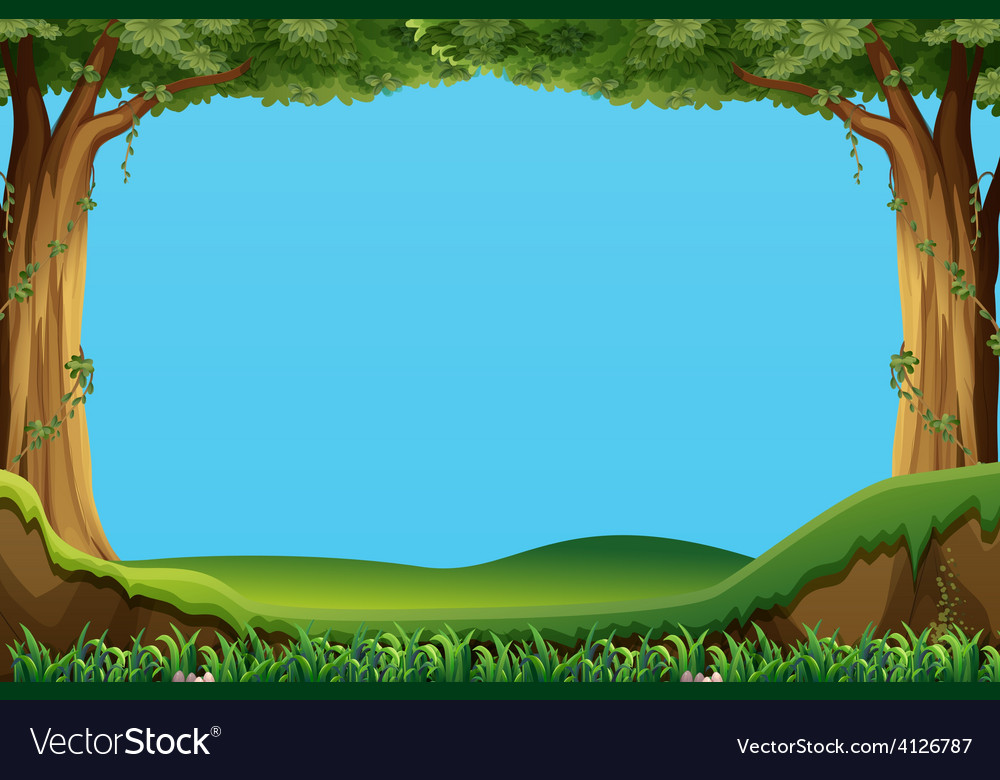 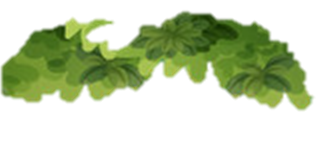 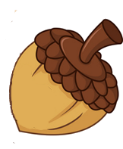 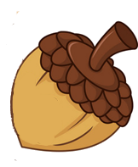 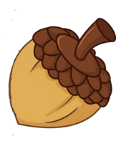 w____ the face
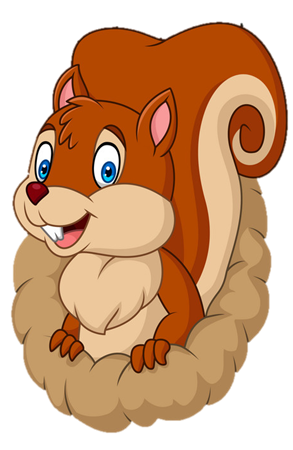 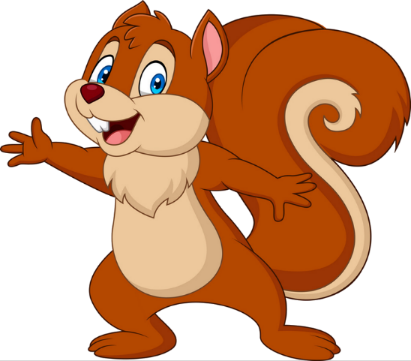 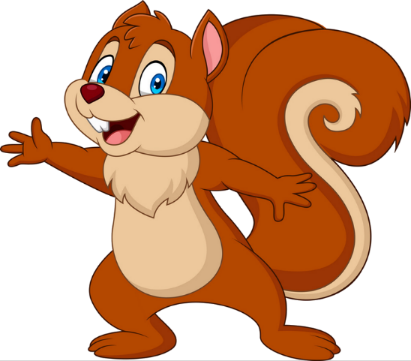 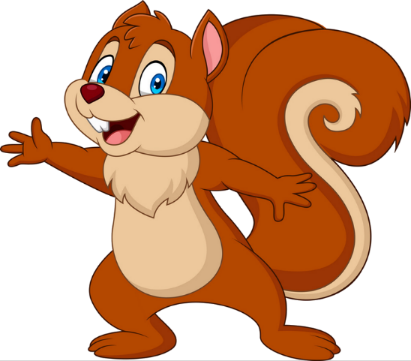 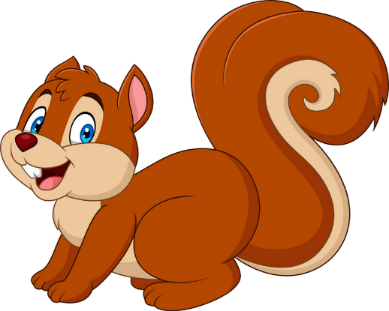 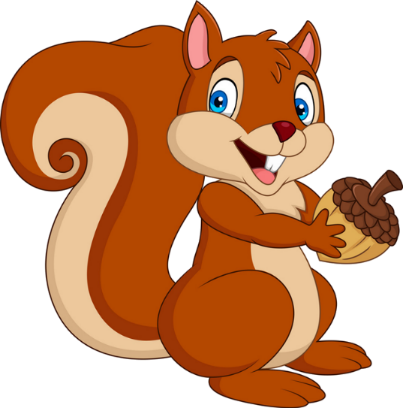 A. arh
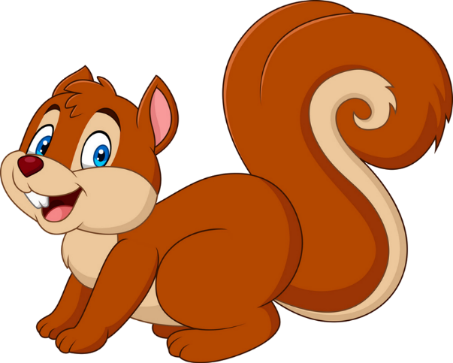 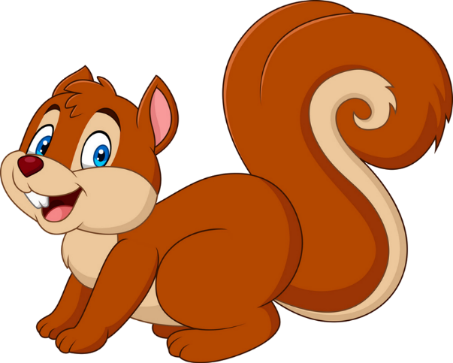 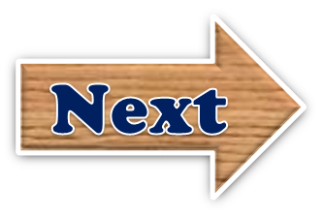 B. ash
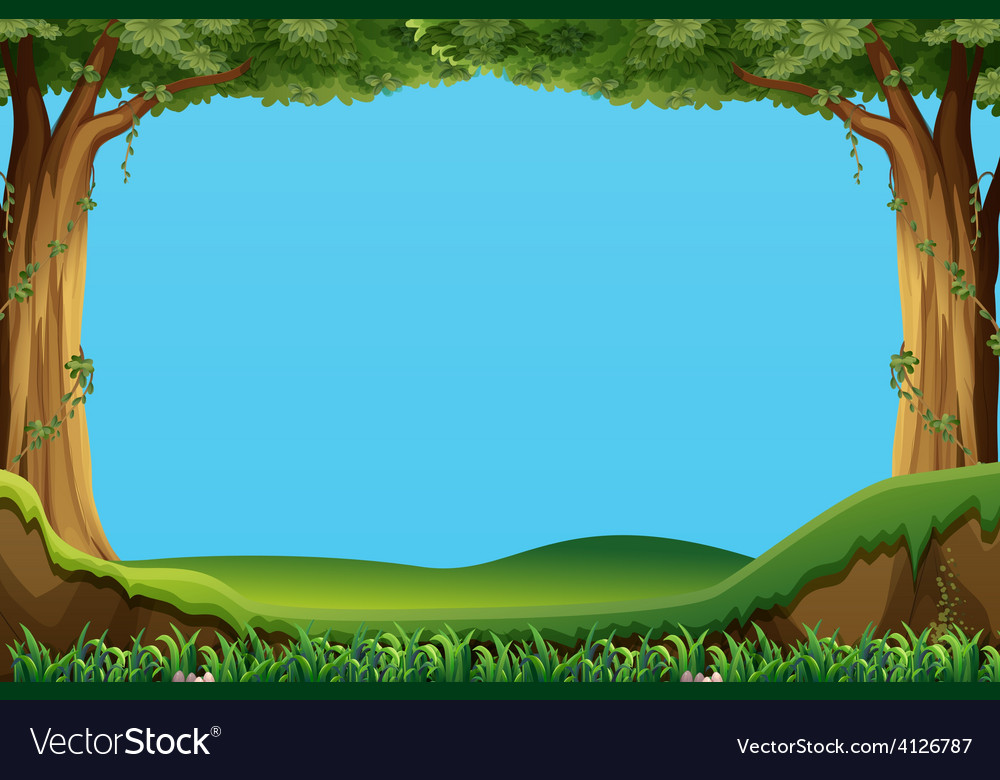 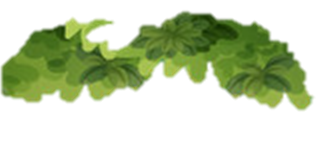 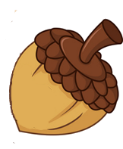 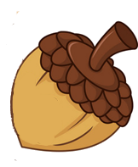 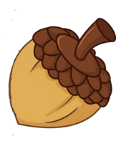 have l_____
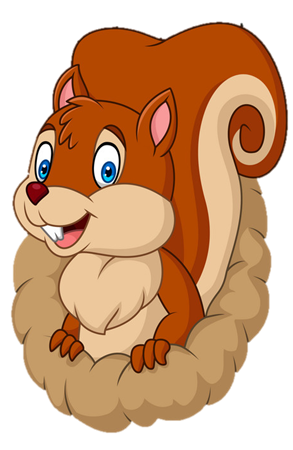 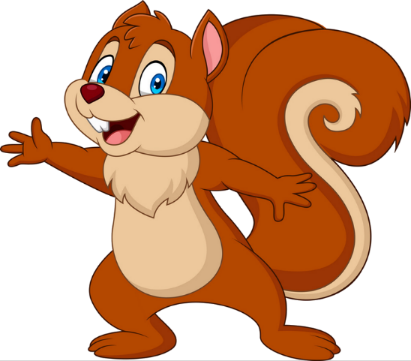 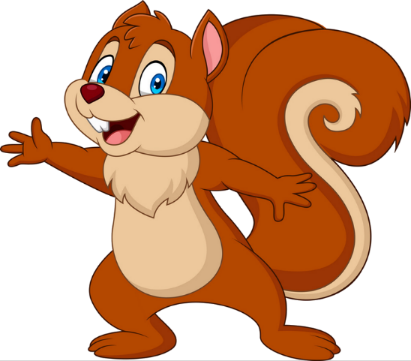 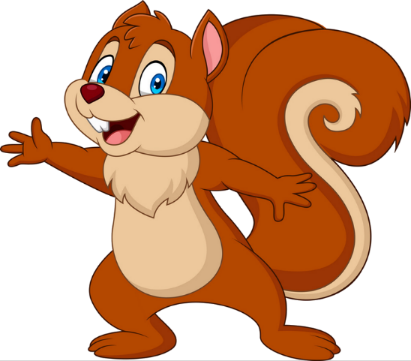 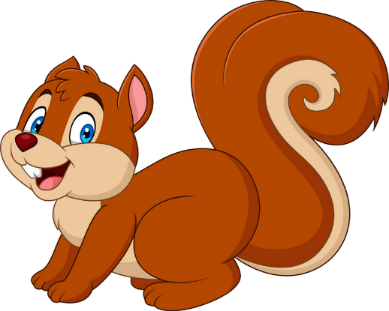 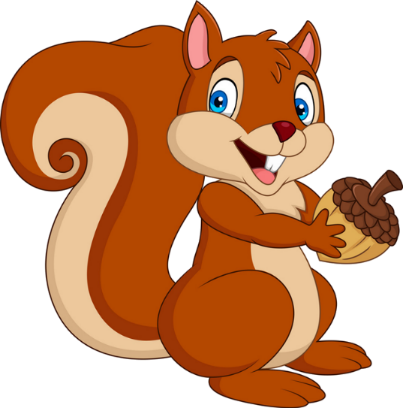 A. unch
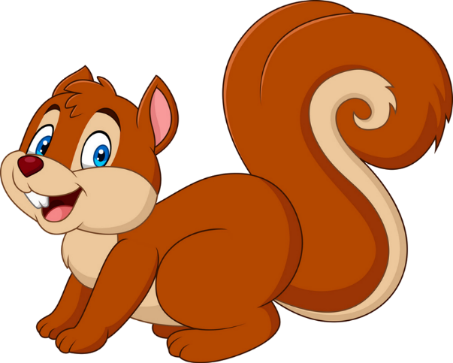 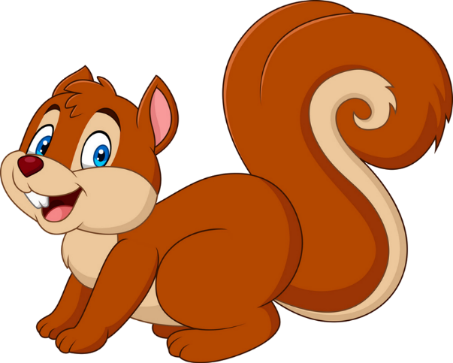 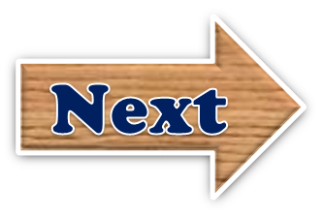 B. anch
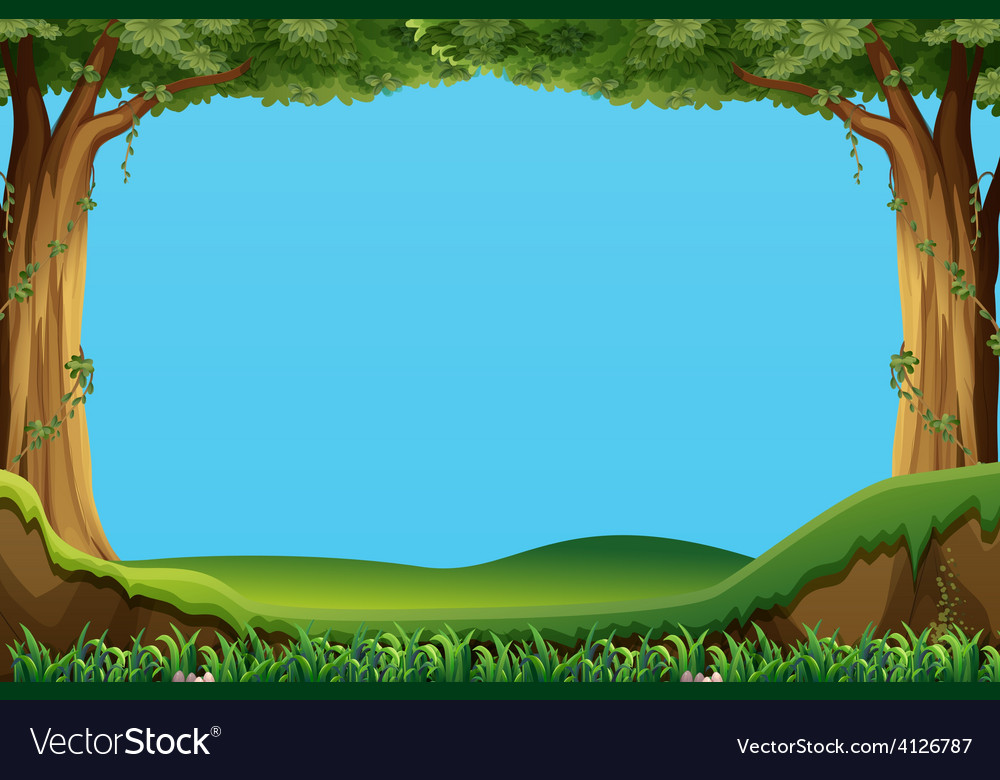 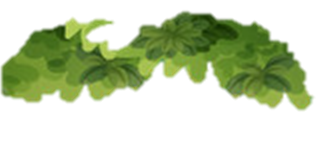 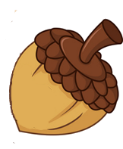 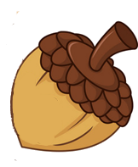 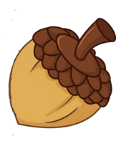 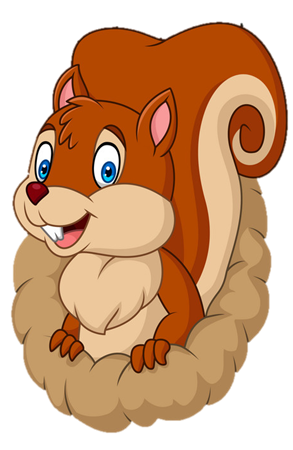 do the _____work
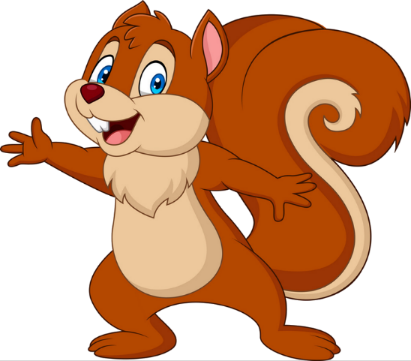 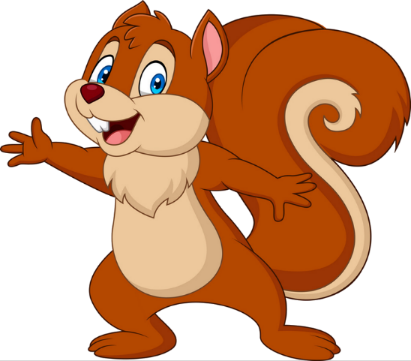 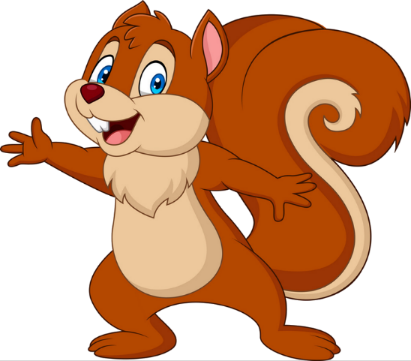 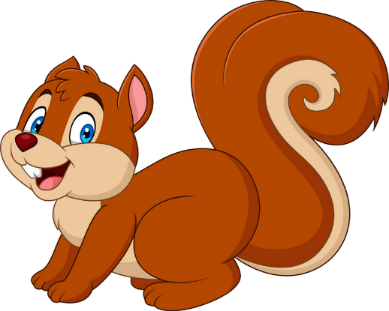 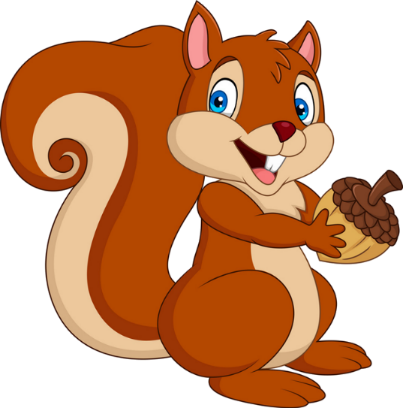 A. house
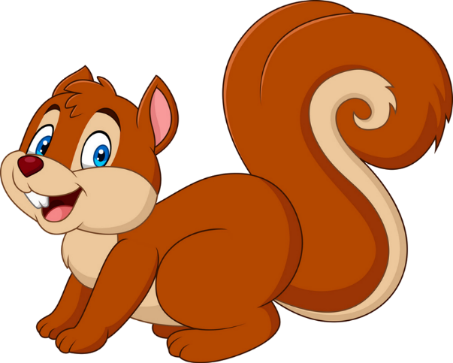 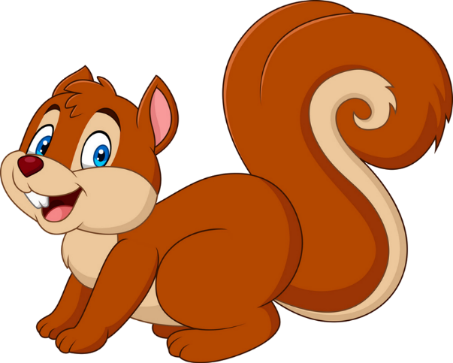 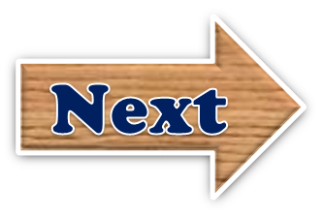 B. home
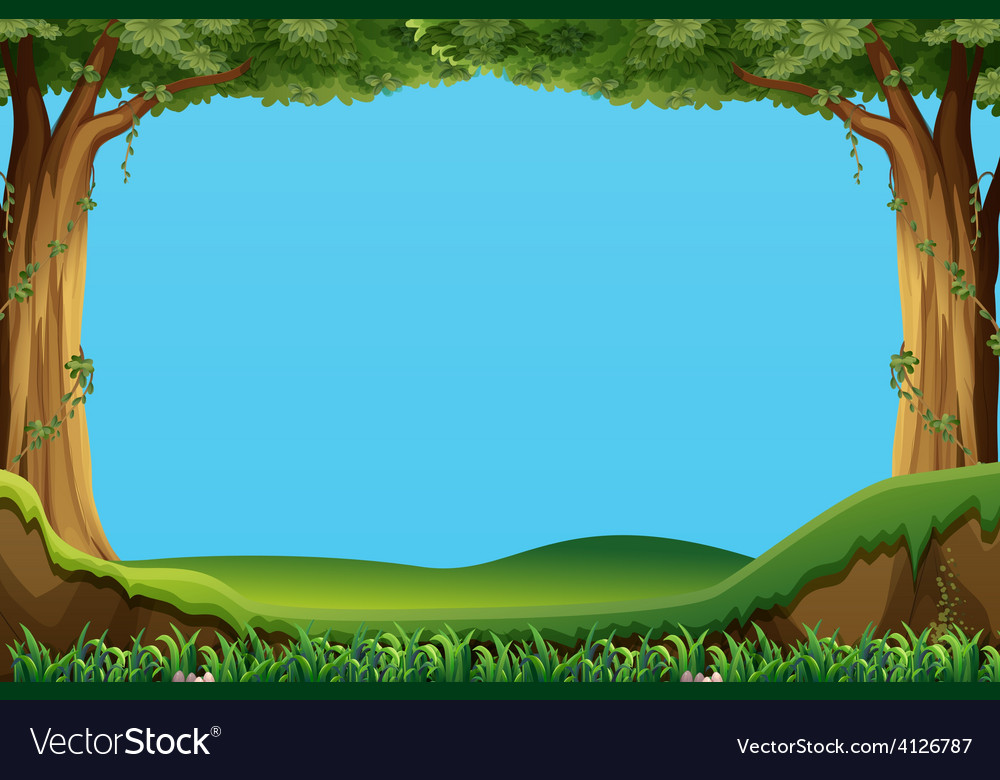 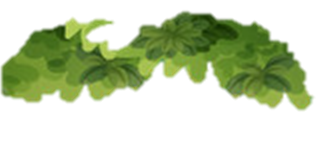 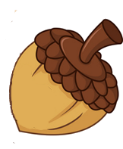 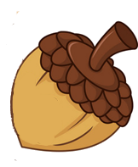 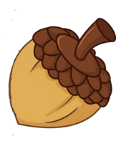 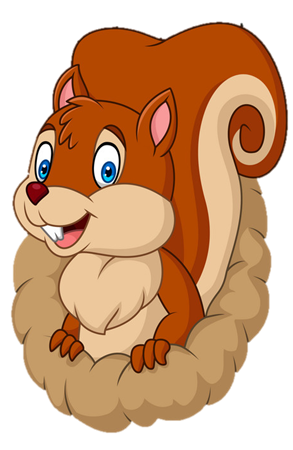 have break_____
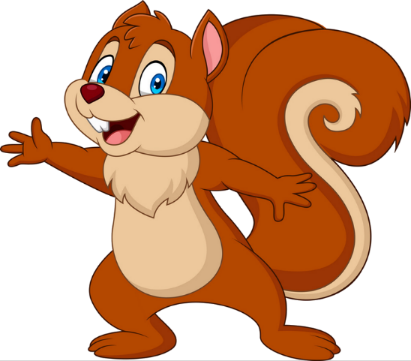 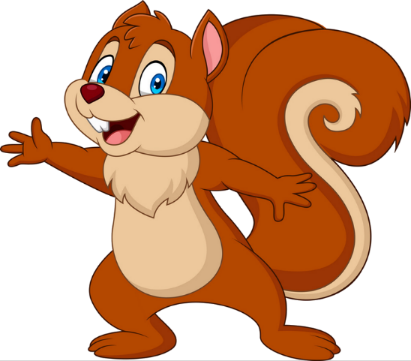 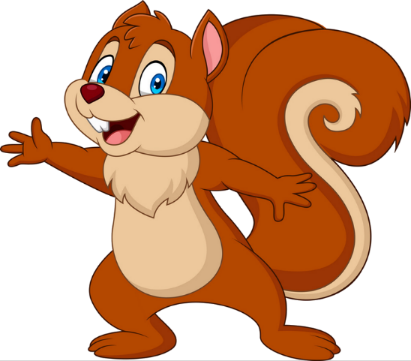 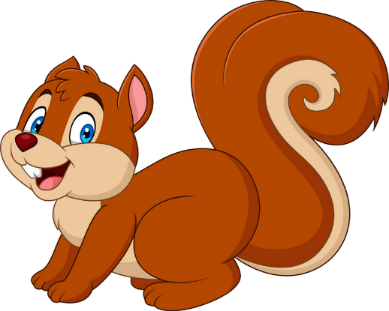 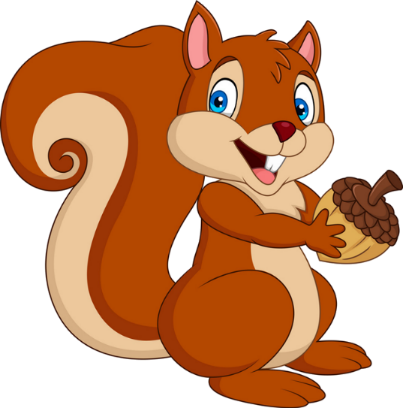 A. fast
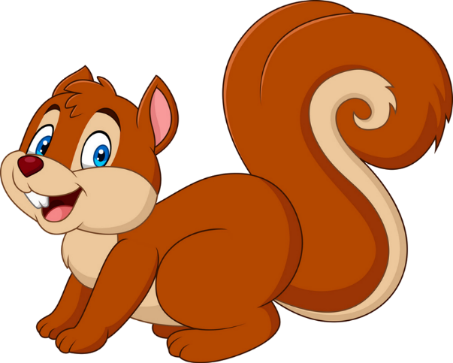 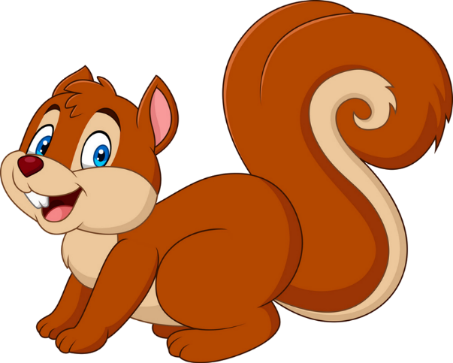 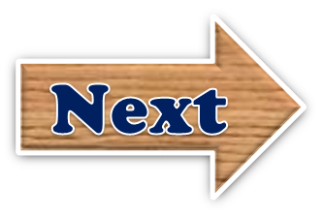 B. fart
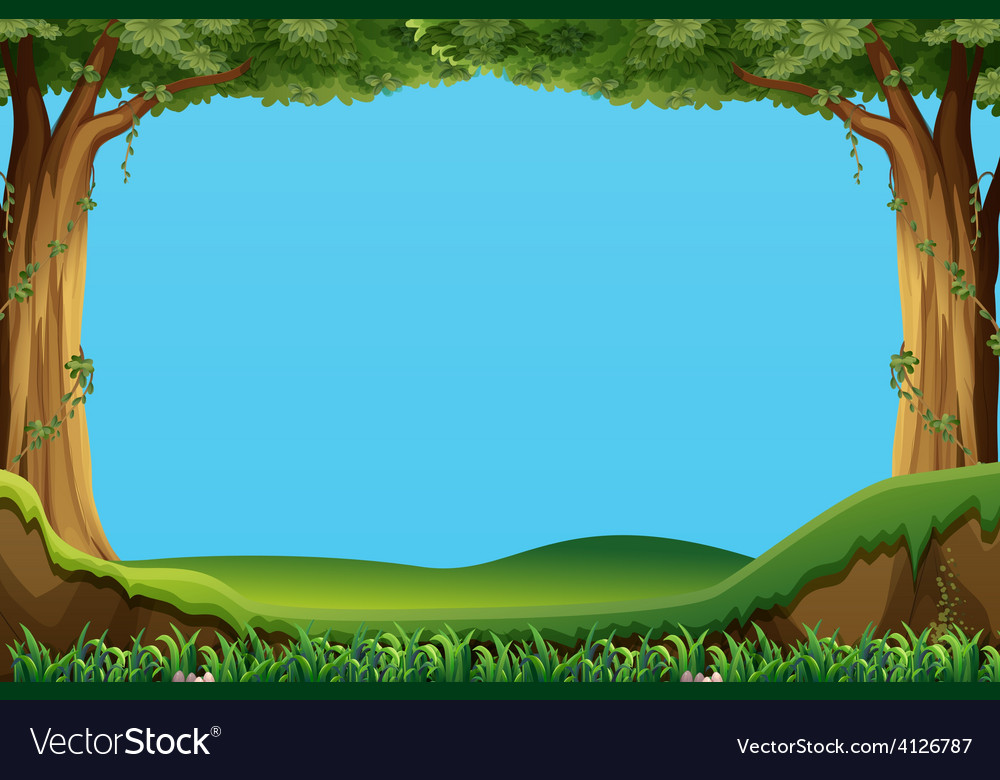 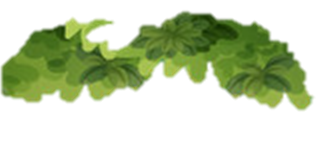 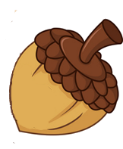 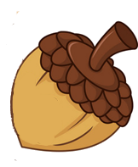 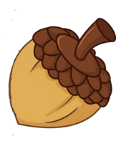 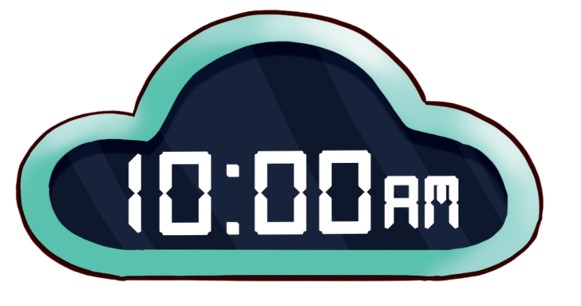 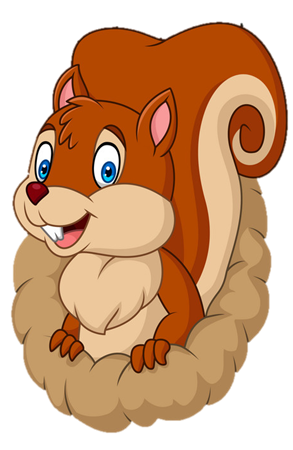 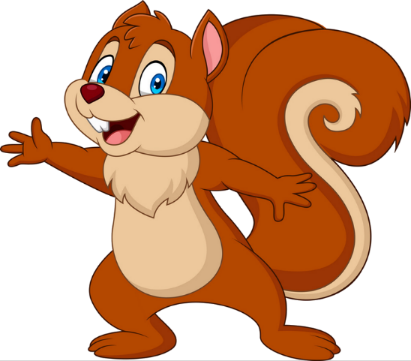 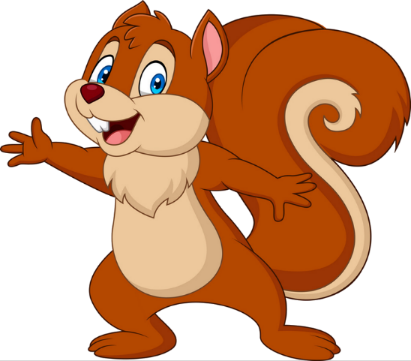 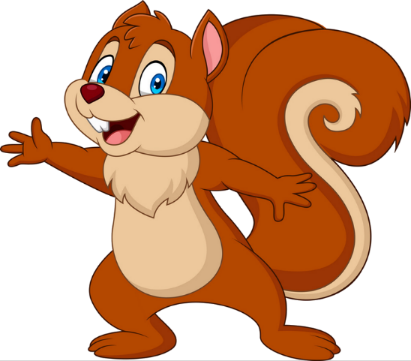 What time is it?
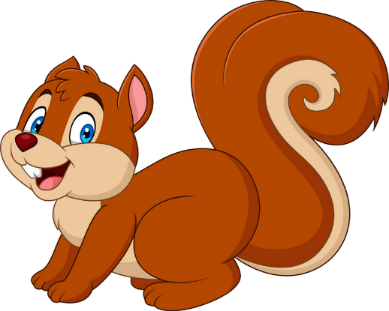 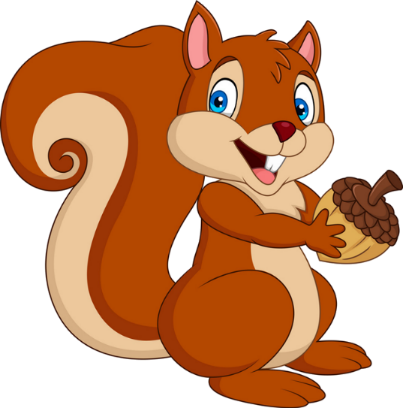 A. It’s ten fifteen.
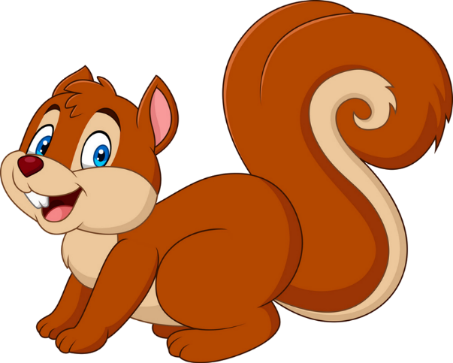 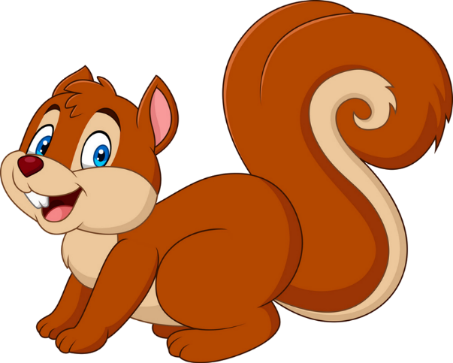 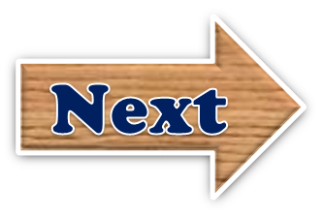 B. It’s ten o’clock.
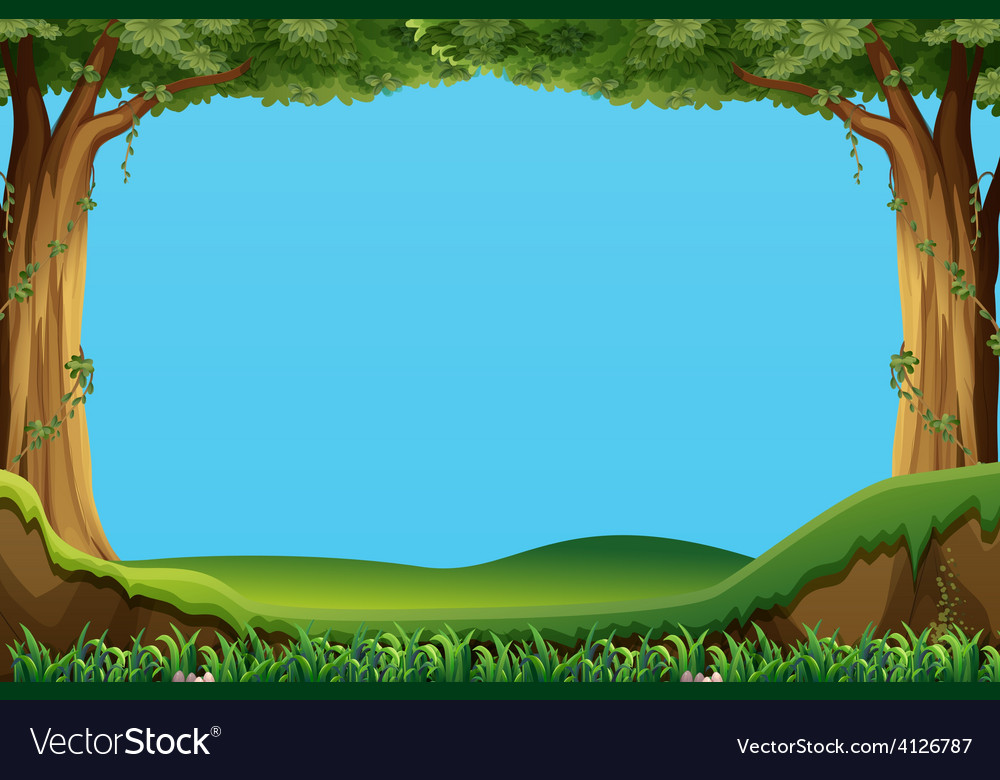 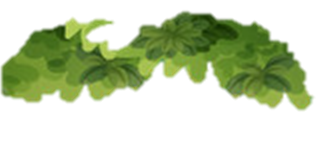 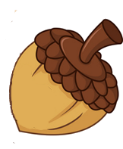 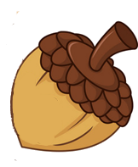 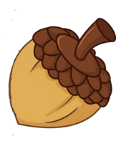 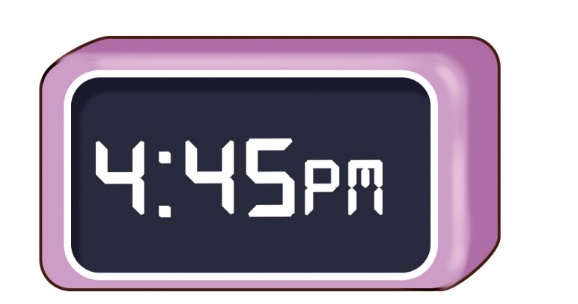 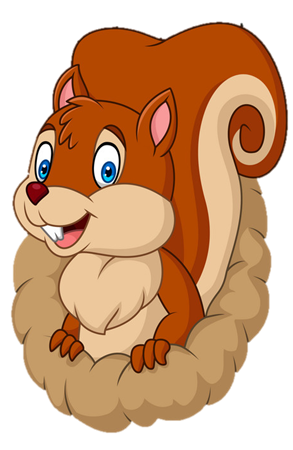 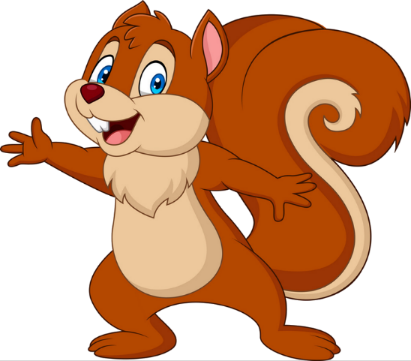 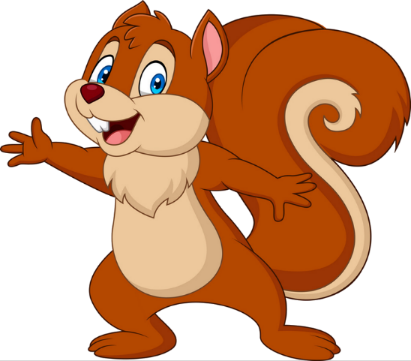 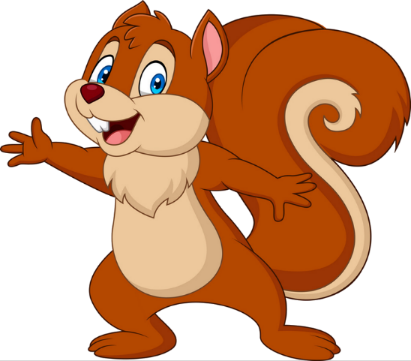 What time is it?
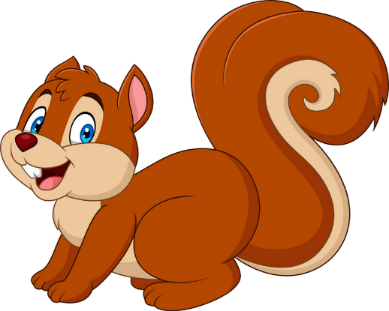 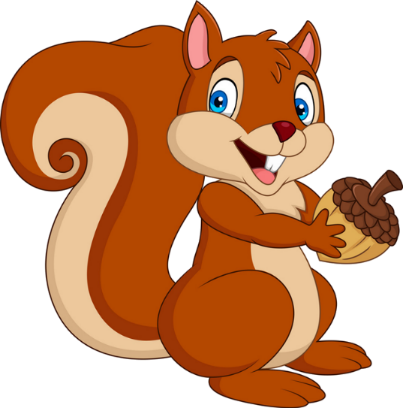 A. It’s four forty- five.
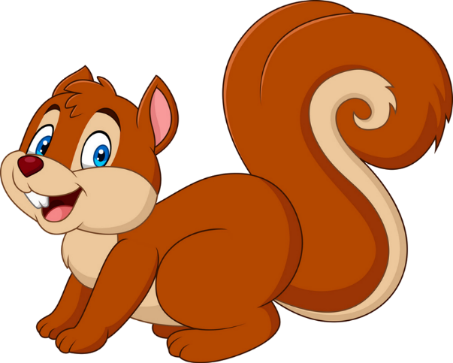 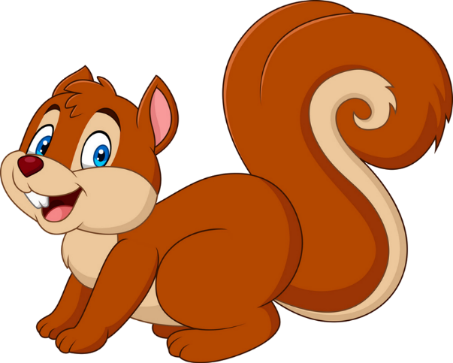 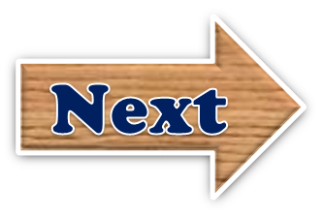 B. It’s four thirty-five.
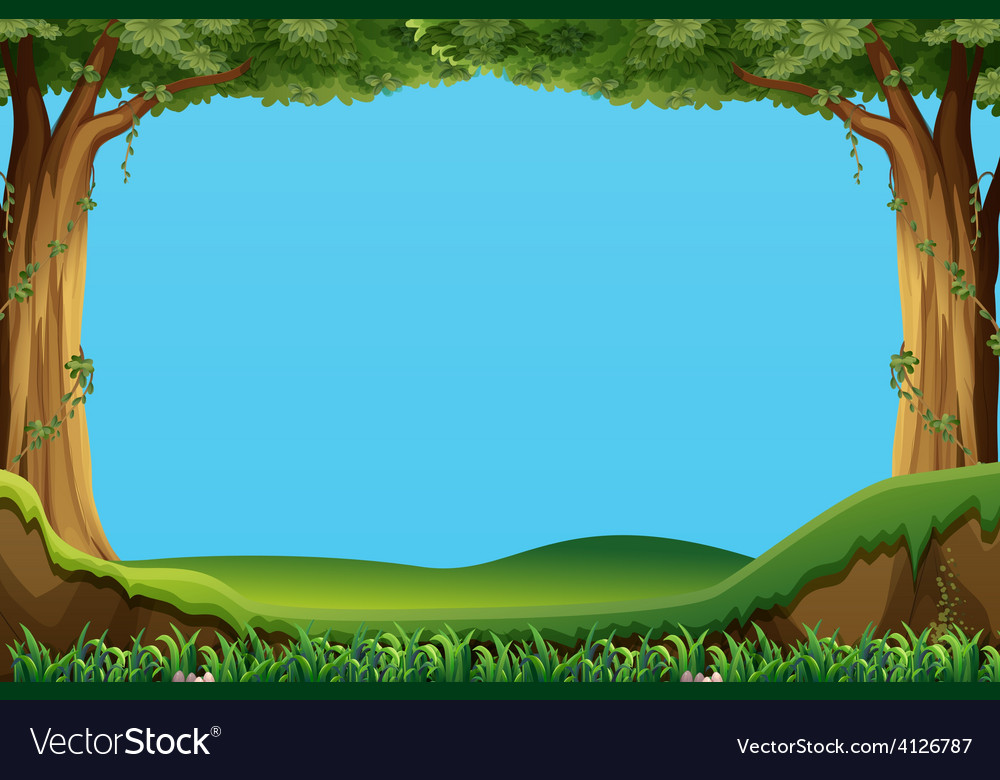 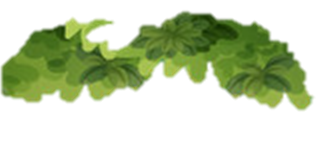 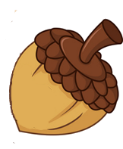 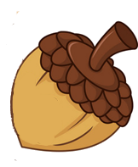 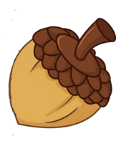 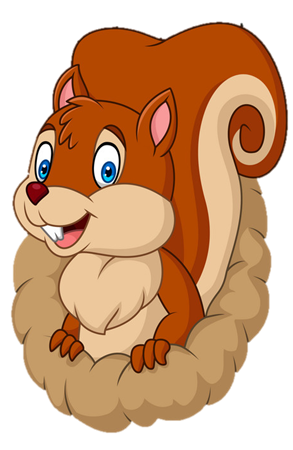 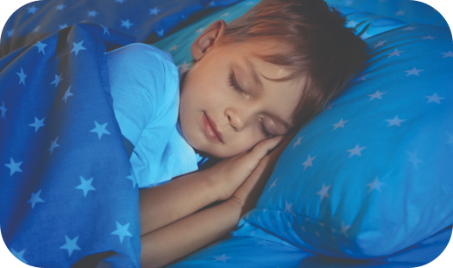 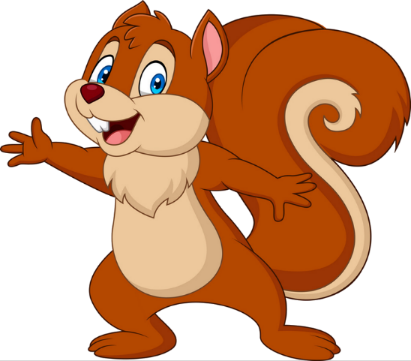 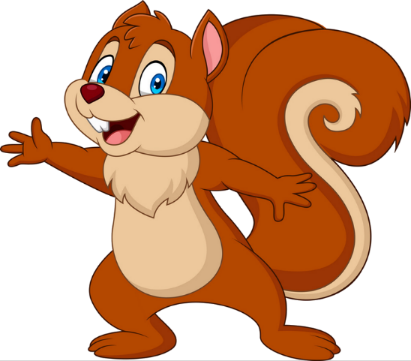 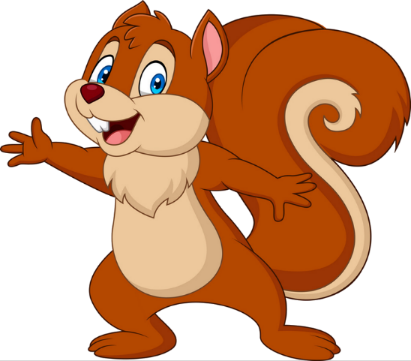 ________ do you go to bed?
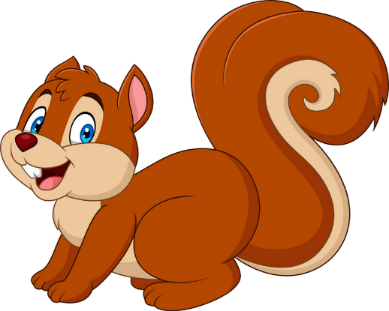 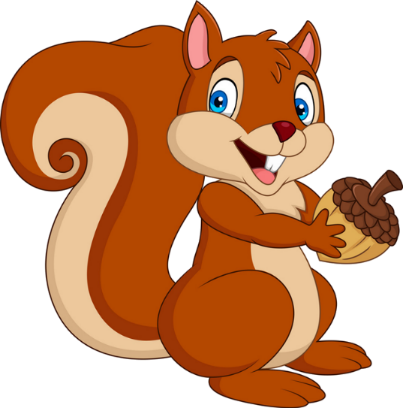 A. Who
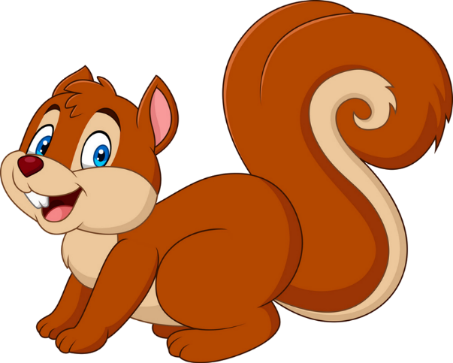 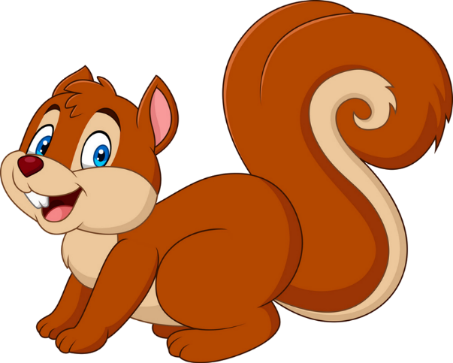 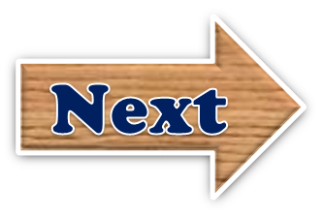 B. What time
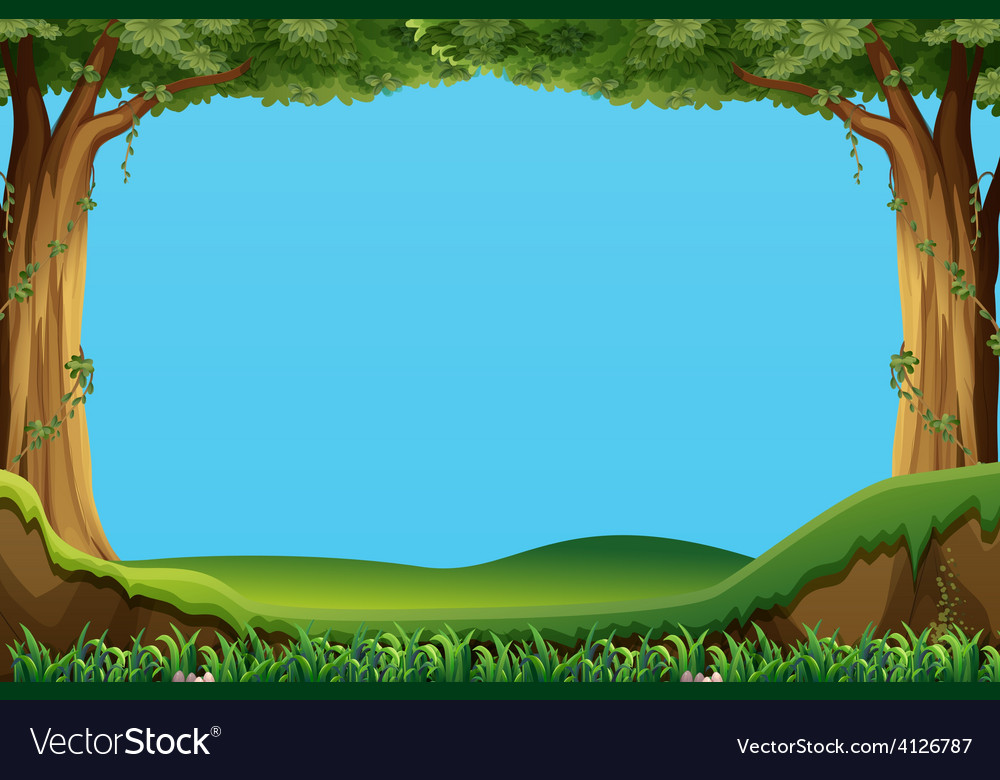 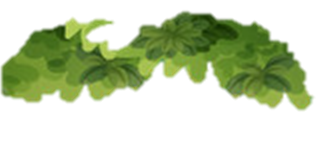 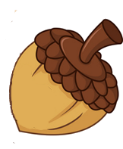 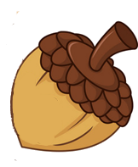 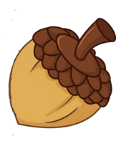 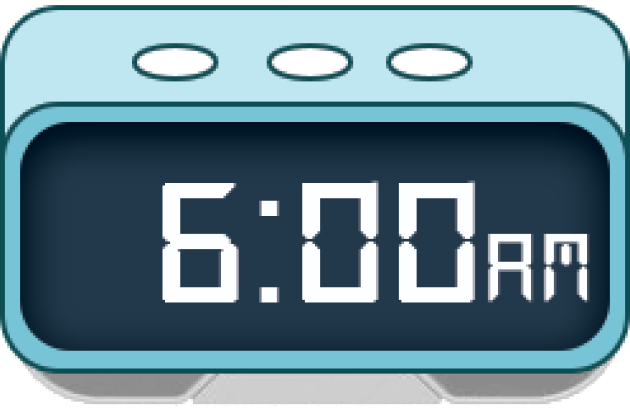 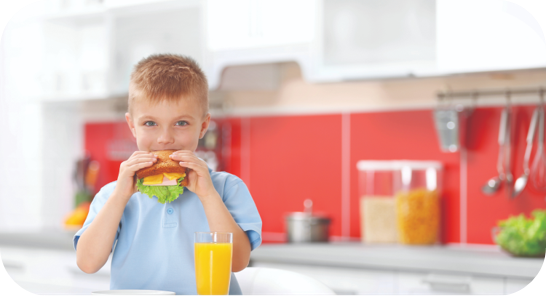 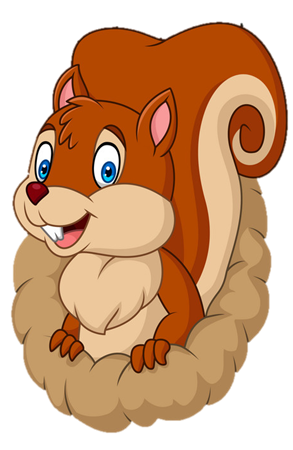 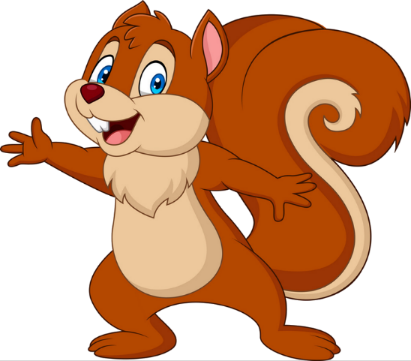 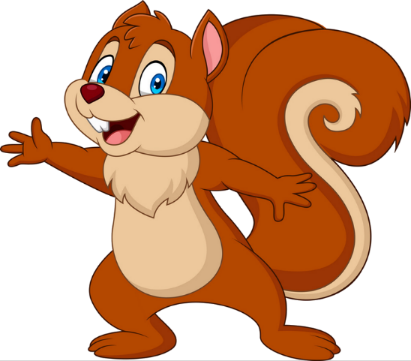 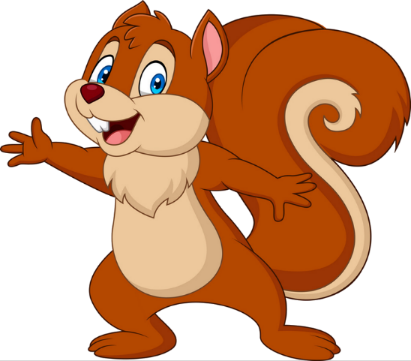 What time do you ______?
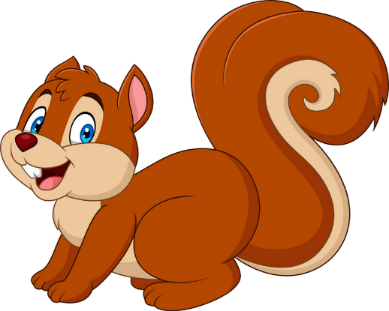 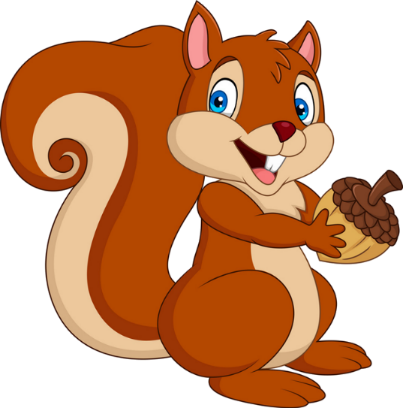 A. have lunch
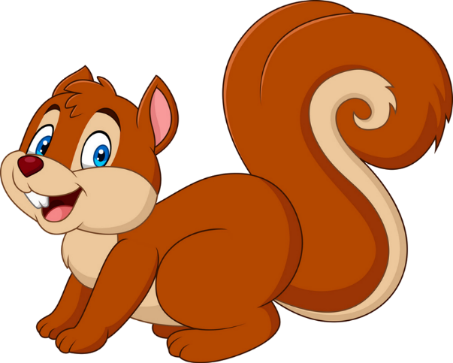 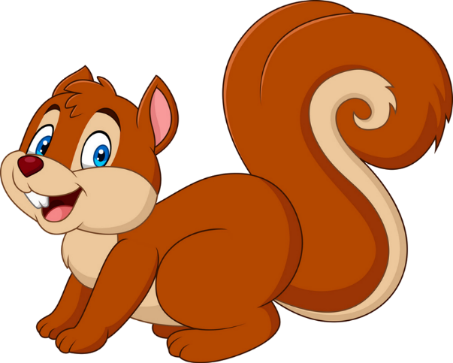 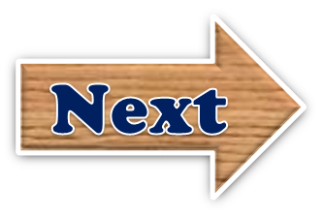 B. have breakfast
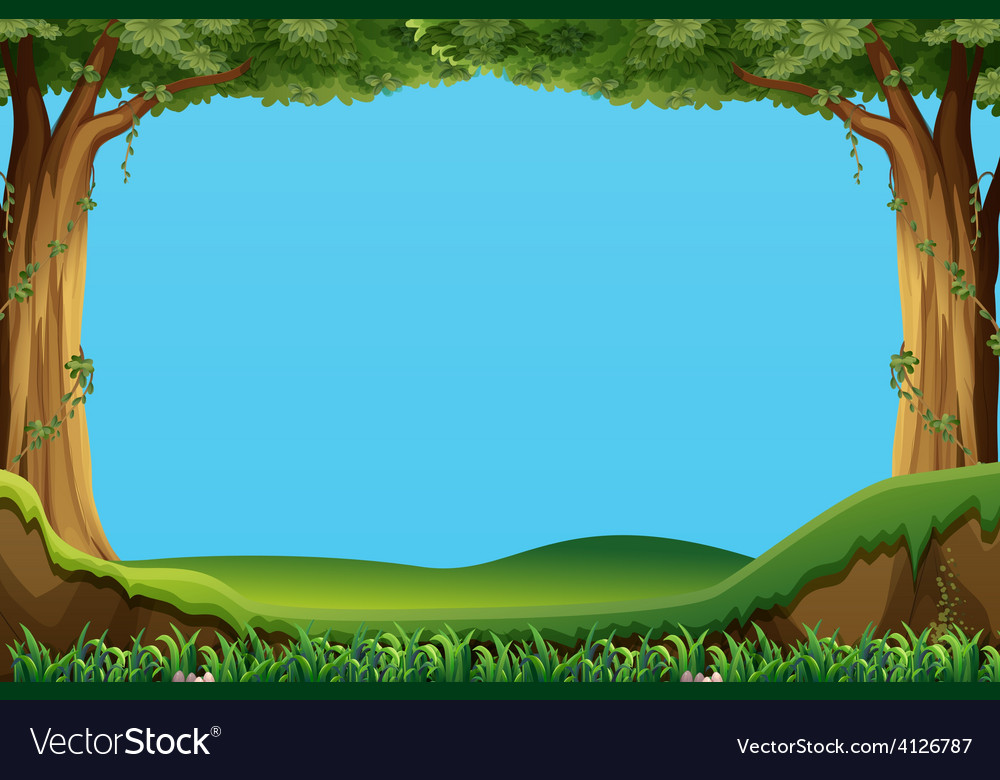 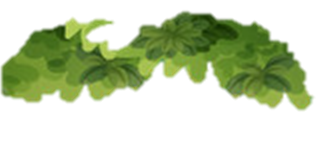 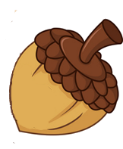 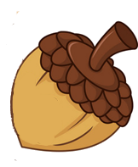 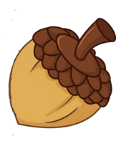 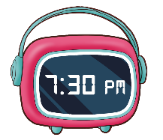 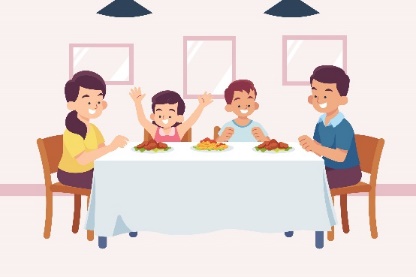 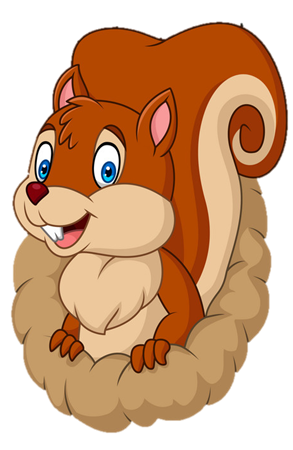 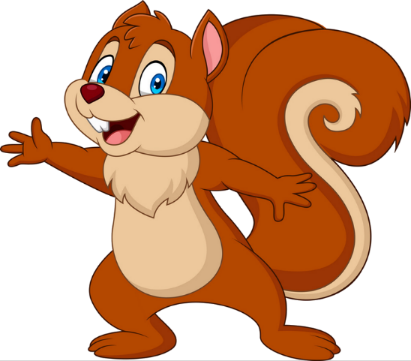 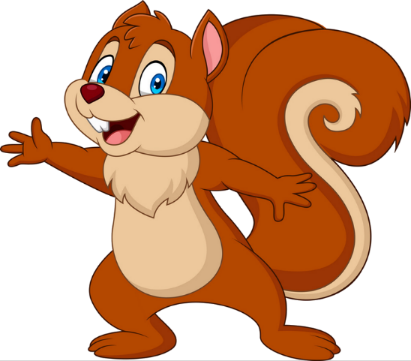 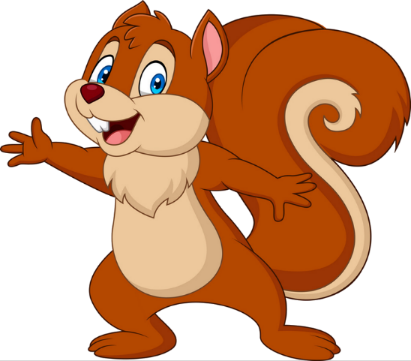 What time do you have dinner?
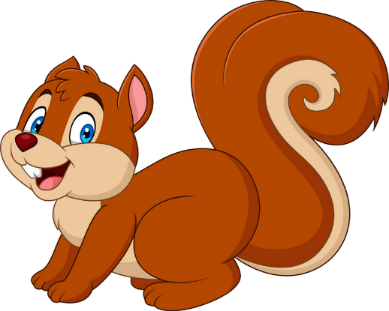 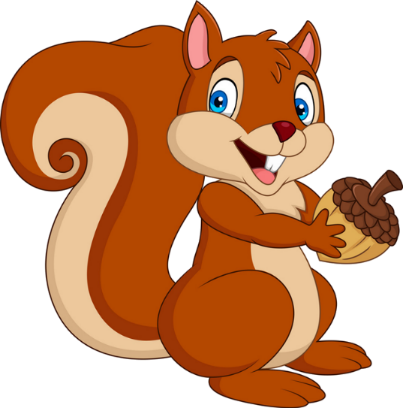 A. I have dinner at seven o’ clock.
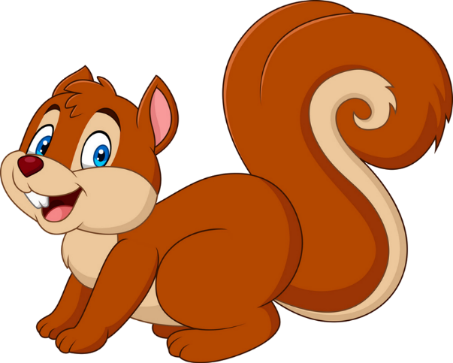 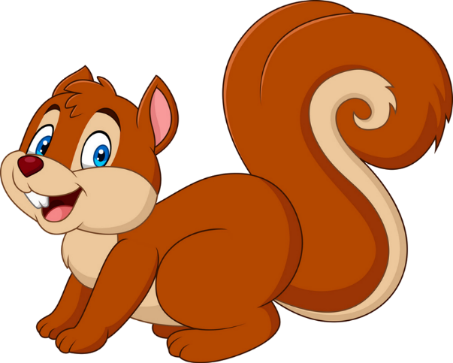 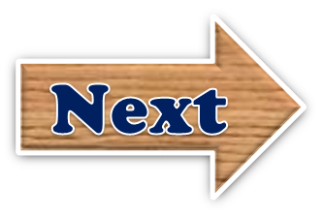 B. I. have dinner at seven thirty.
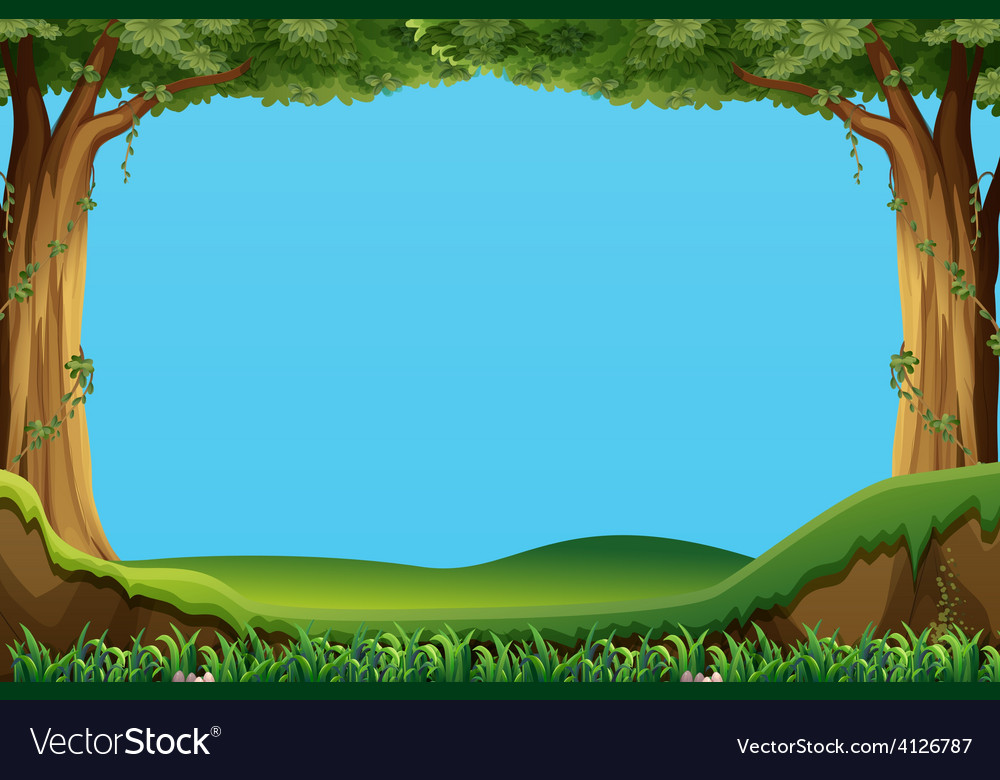 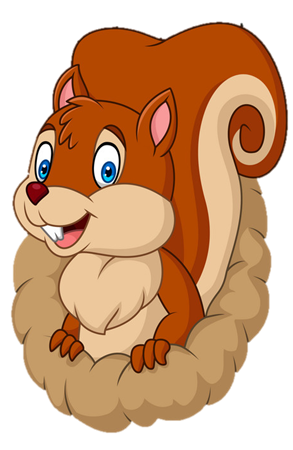 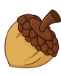 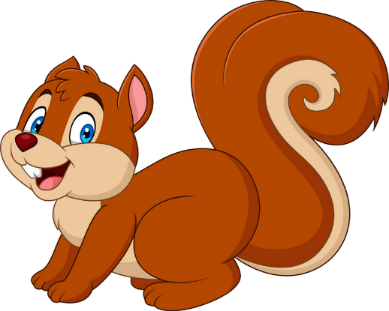 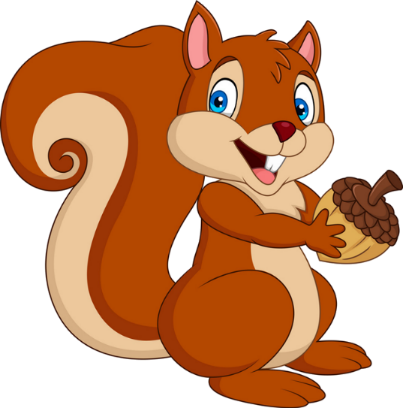 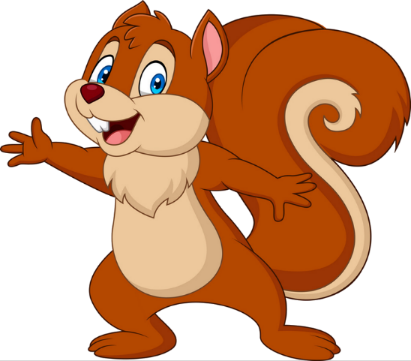 EXIT
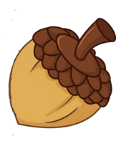 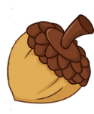 Wrap up
Unit 2  lesson 1
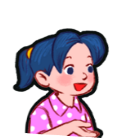 What time is it?
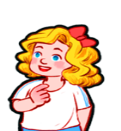 It’s _______.
it’s = it is
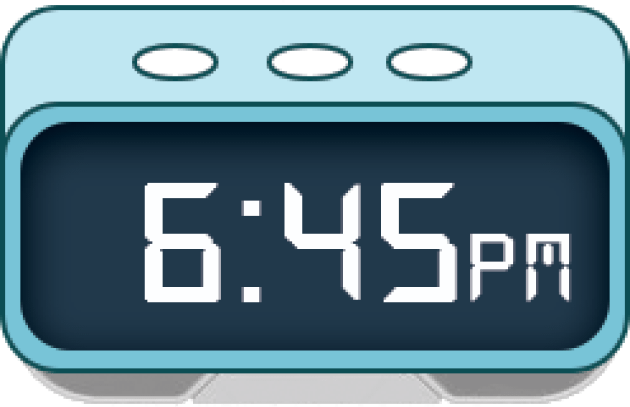 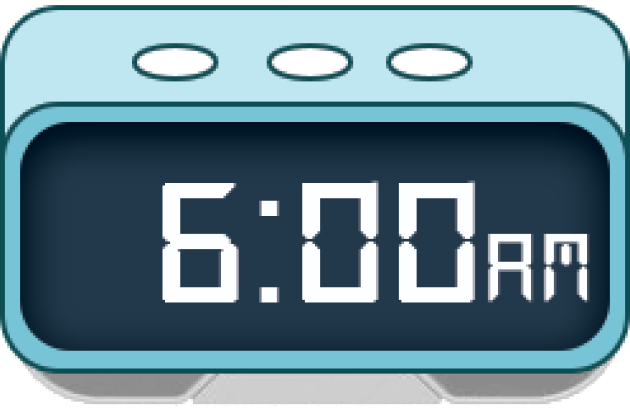 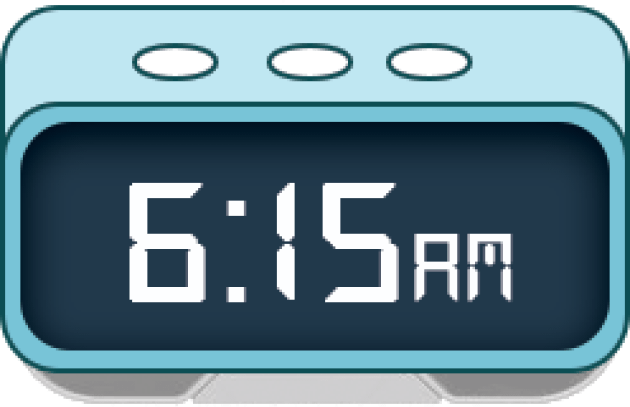 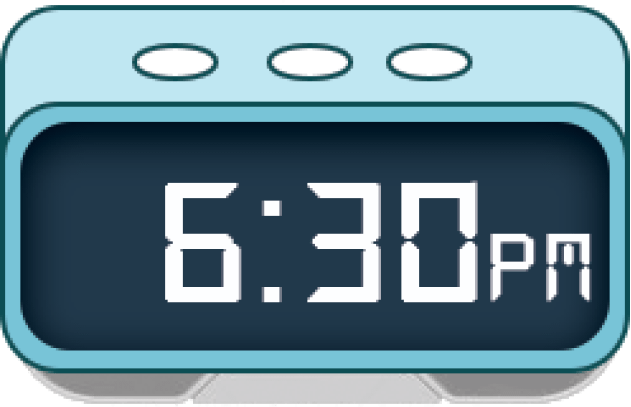 Bùi Liễu  
0968142780
six o’clock
six forty- five
six fifteen
six thirty
Unit 2  lesson 2
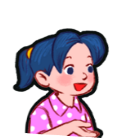 What time do you _____?
I ____ at ____.
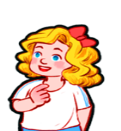 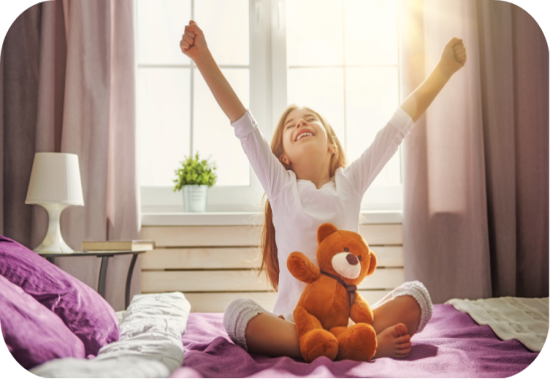 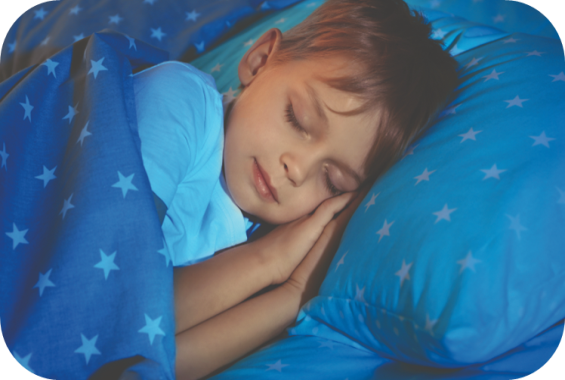 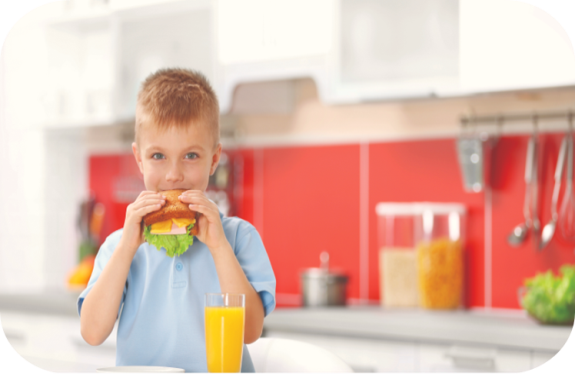 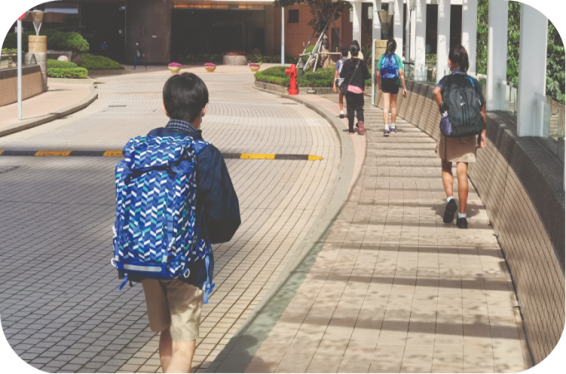 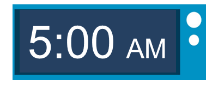 Bùi Liễu  
0968142780
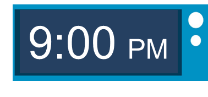 get up
go to bed
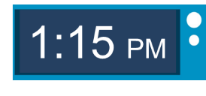 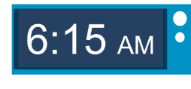 have breakfast
go to school
Homework
Learn by heart all the new words.
Read again the dialogue in part 1.
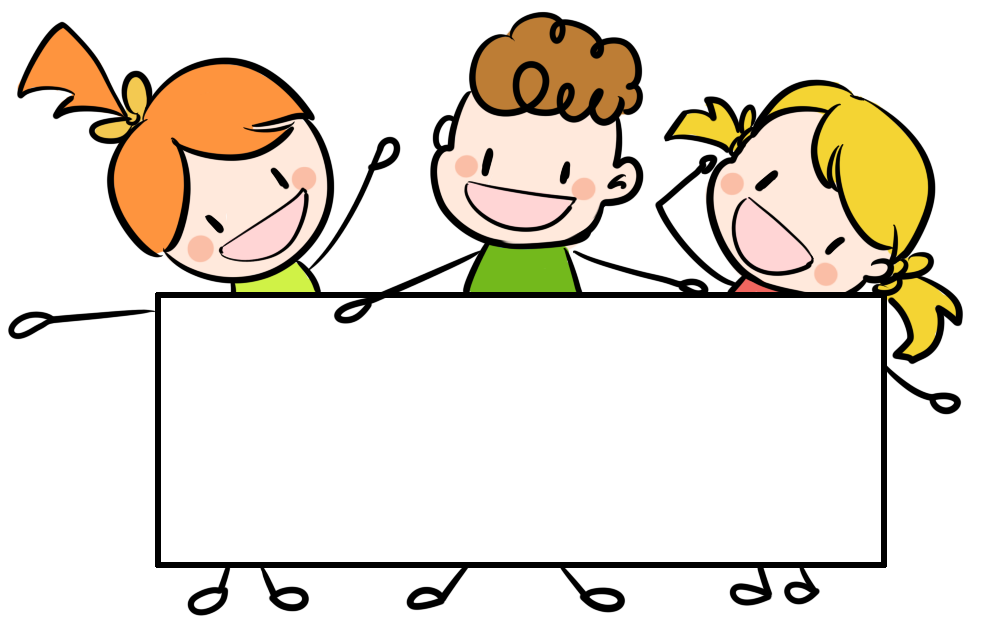 Thank you!